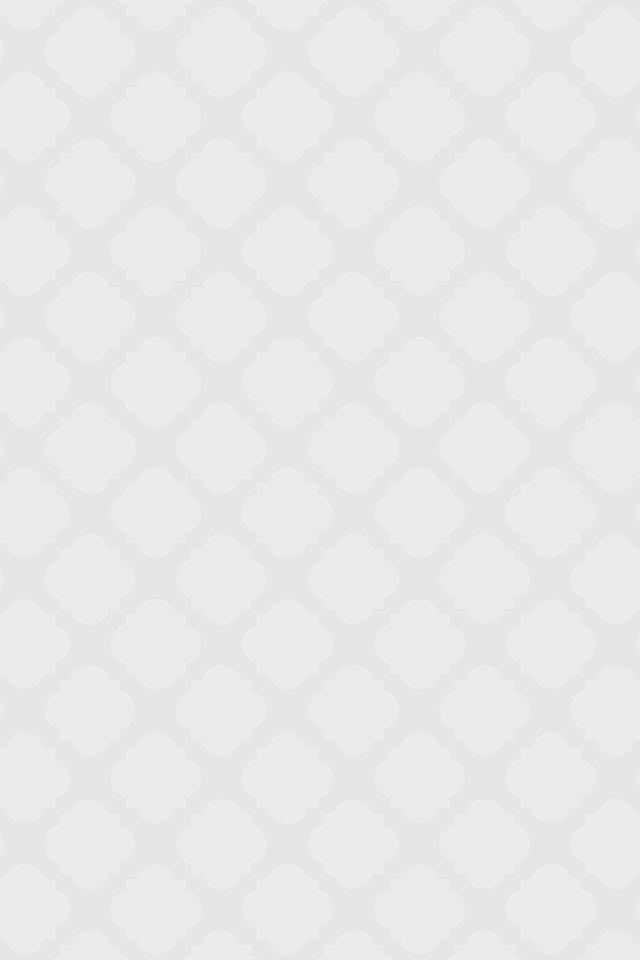 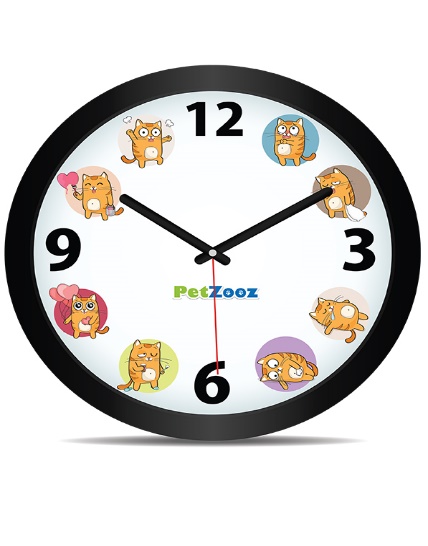 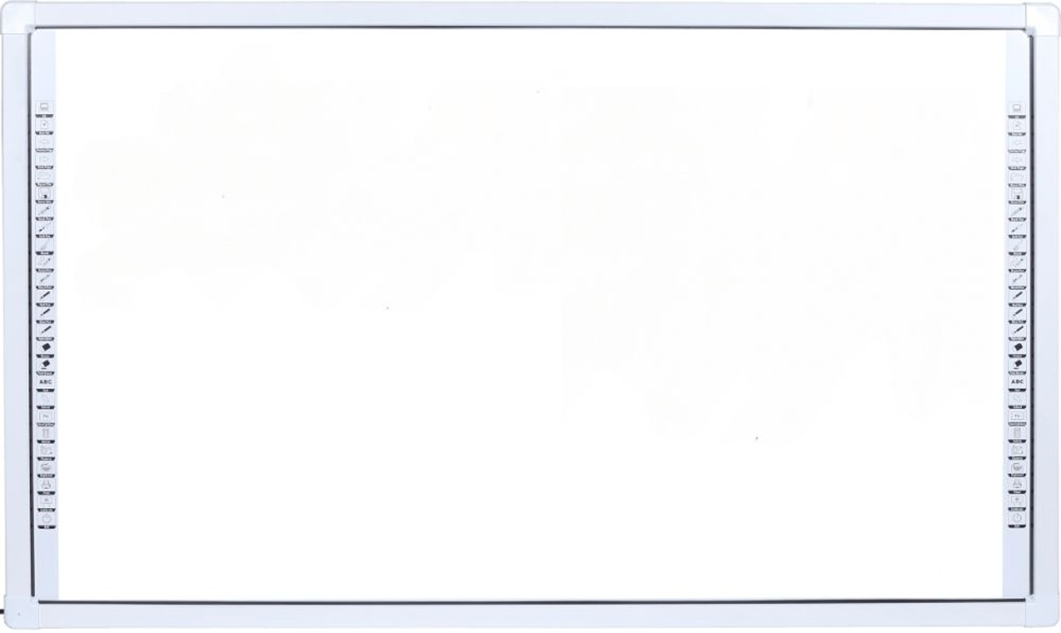 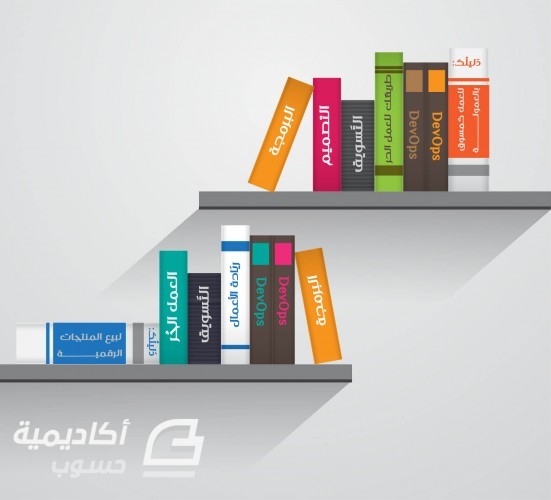 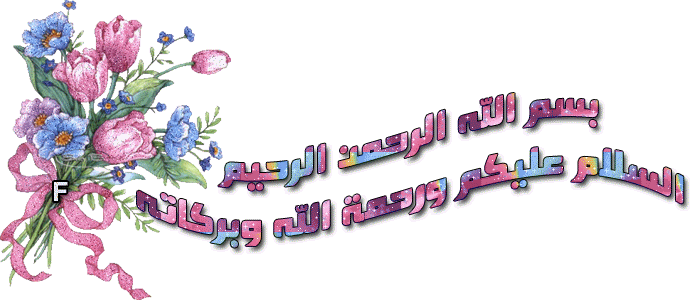 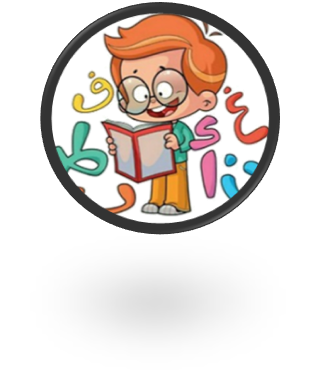 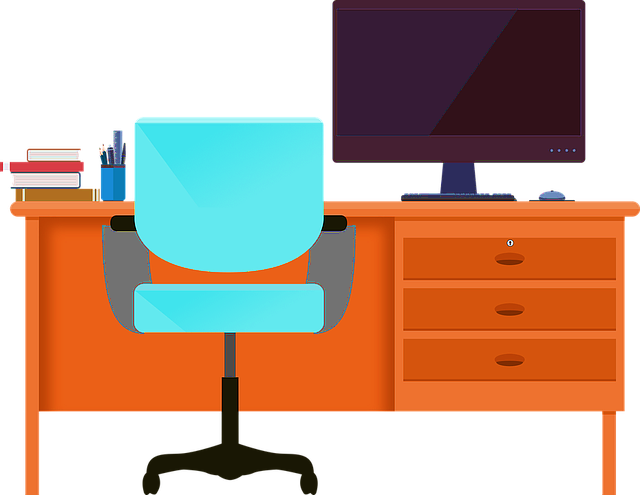 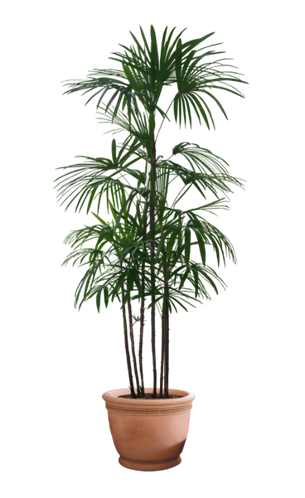 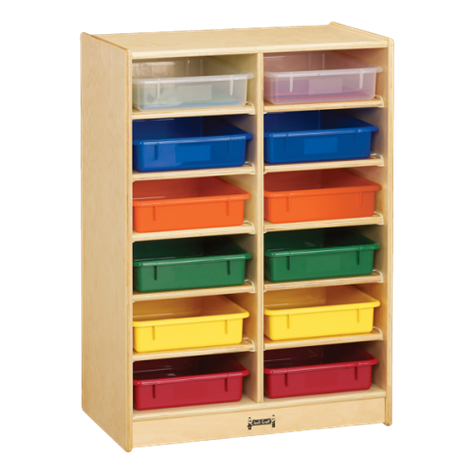 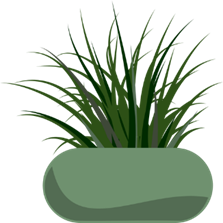 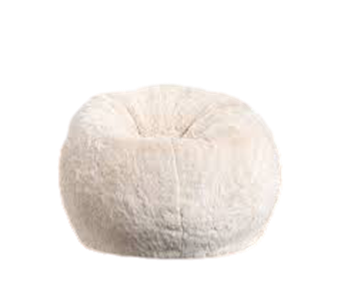 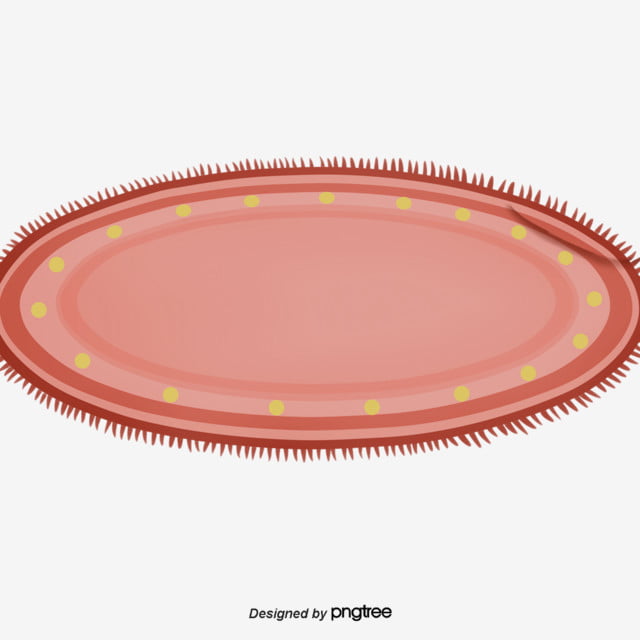 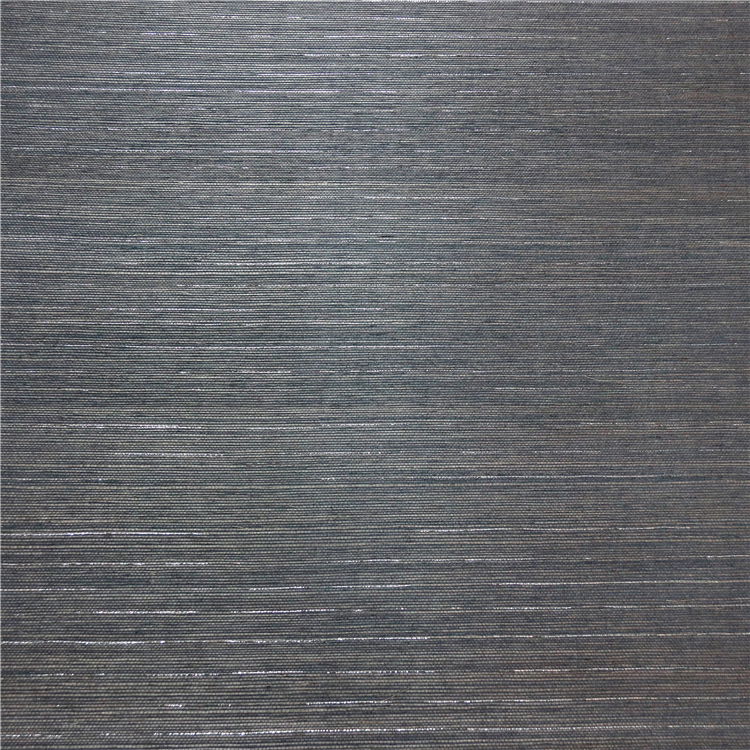 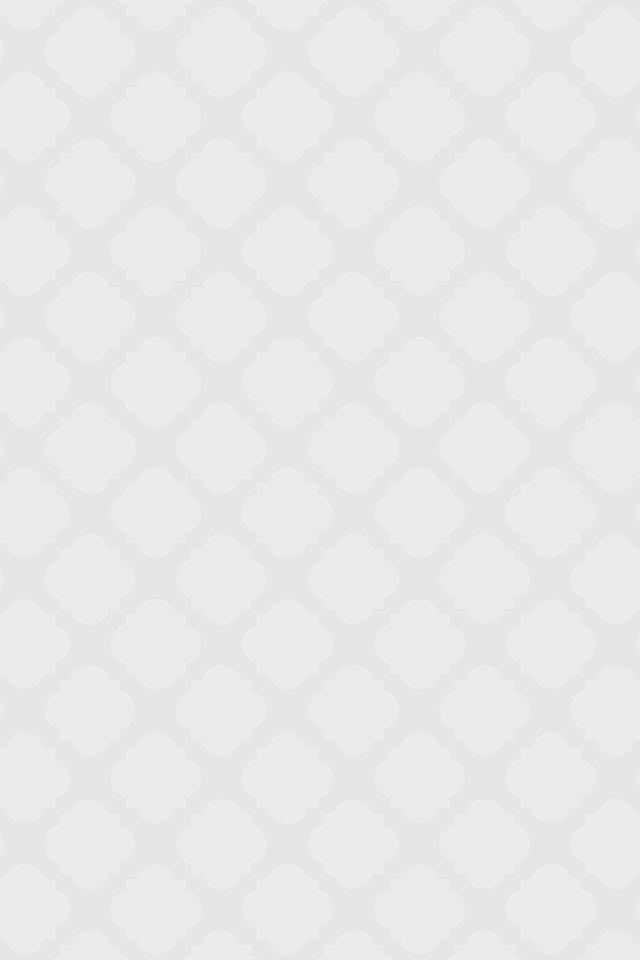 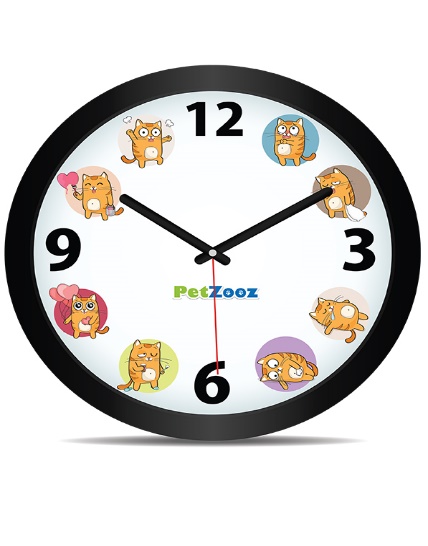 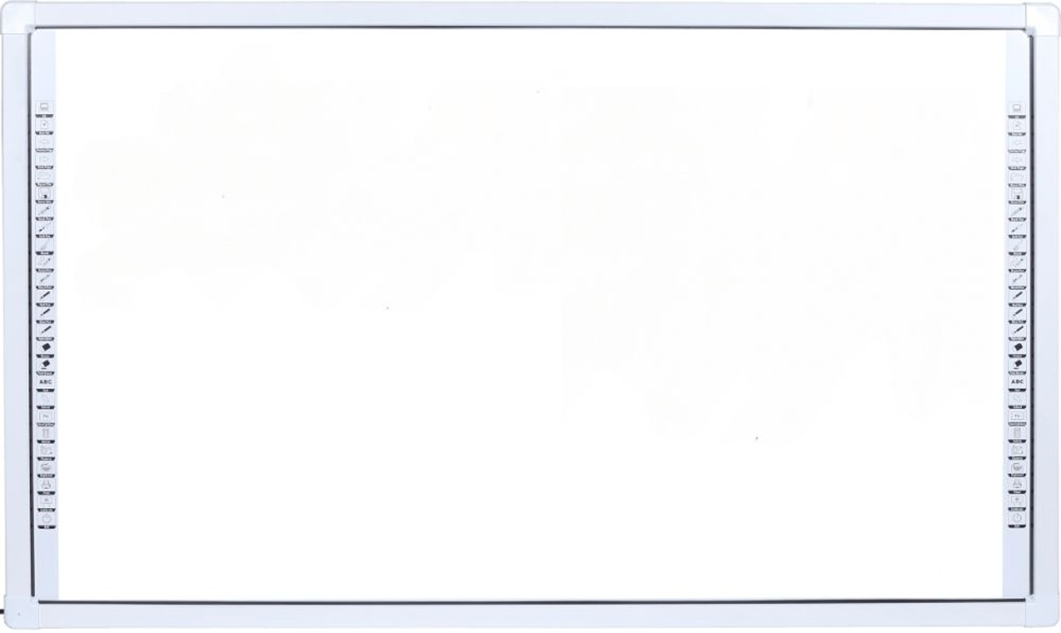 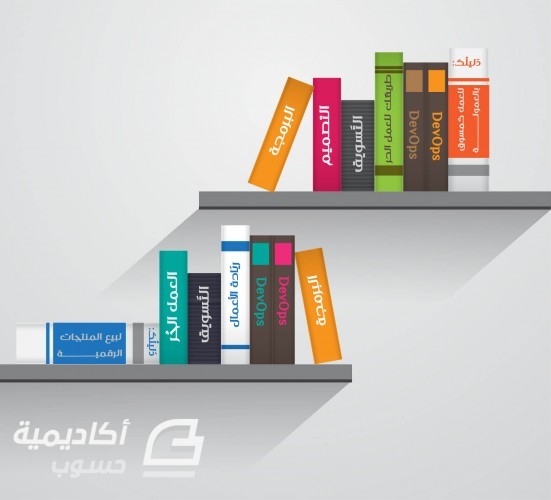 دعــــــــــــاء
بسم الله والحمد الله والصلاة والسلام على نبينا محمد صلى الله عليه وسلم
 اللهم افتح على قلوبنا
 اللهم يا معلم إبراهيم علمنا ويا مفهم سليمان فهمنا وعلمنا ما جهلنا 
وانفعنا بما علمتنا وزدنا علما اللهم افتح علينا فتحًا مبينًا
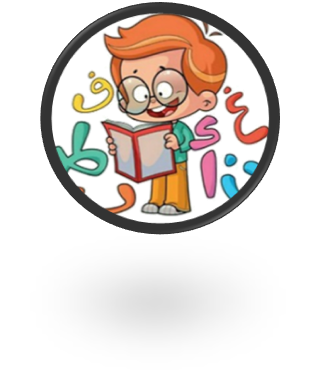 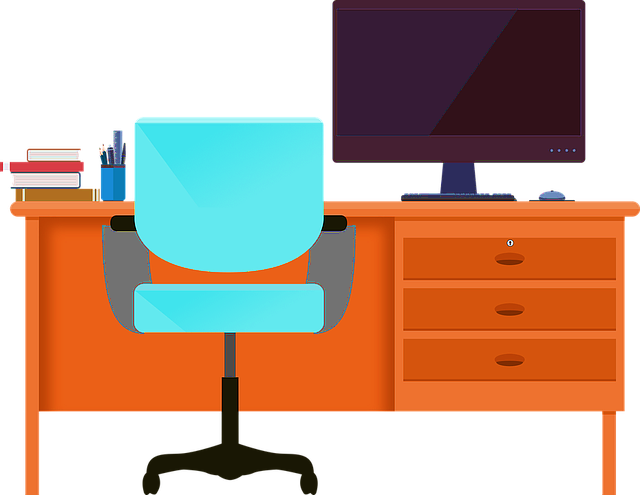 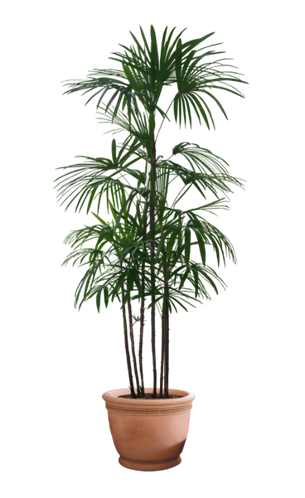 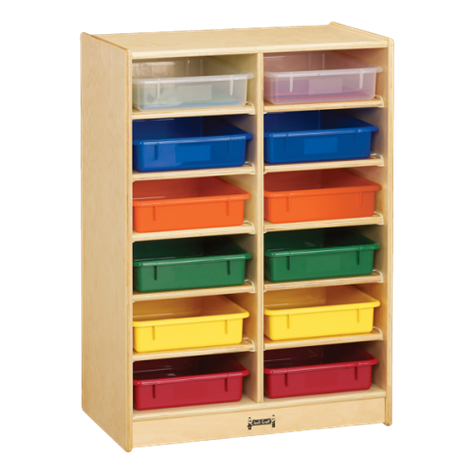 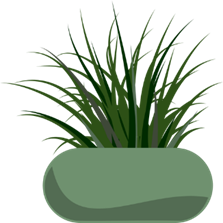 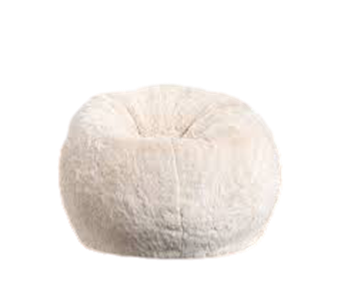 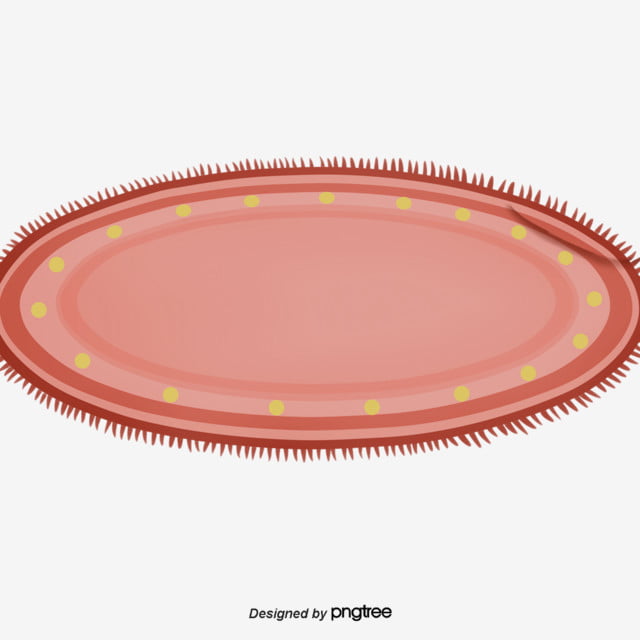 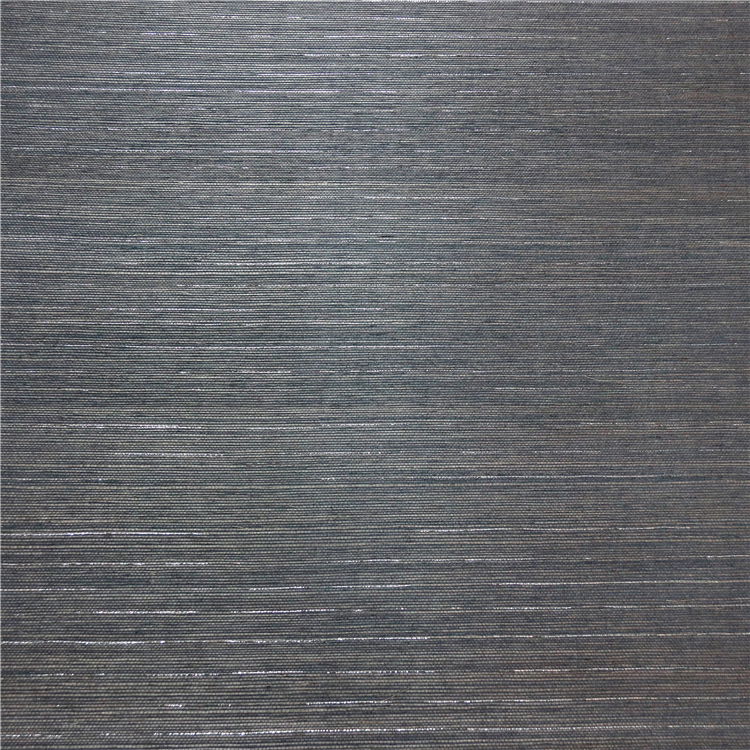 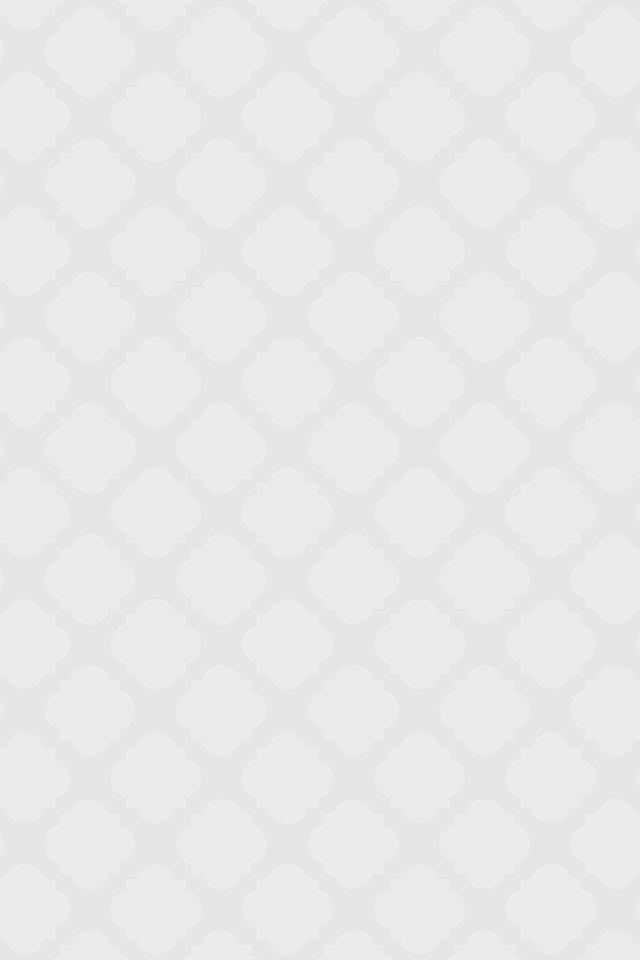 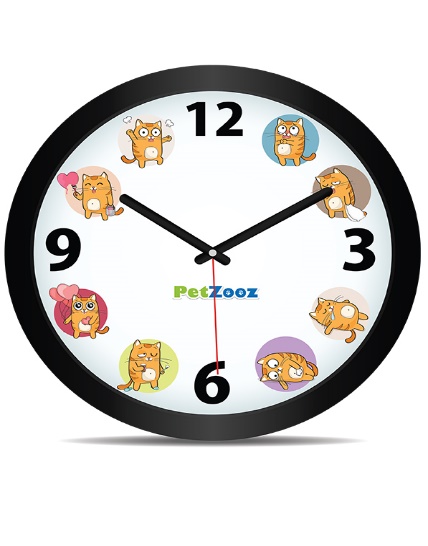 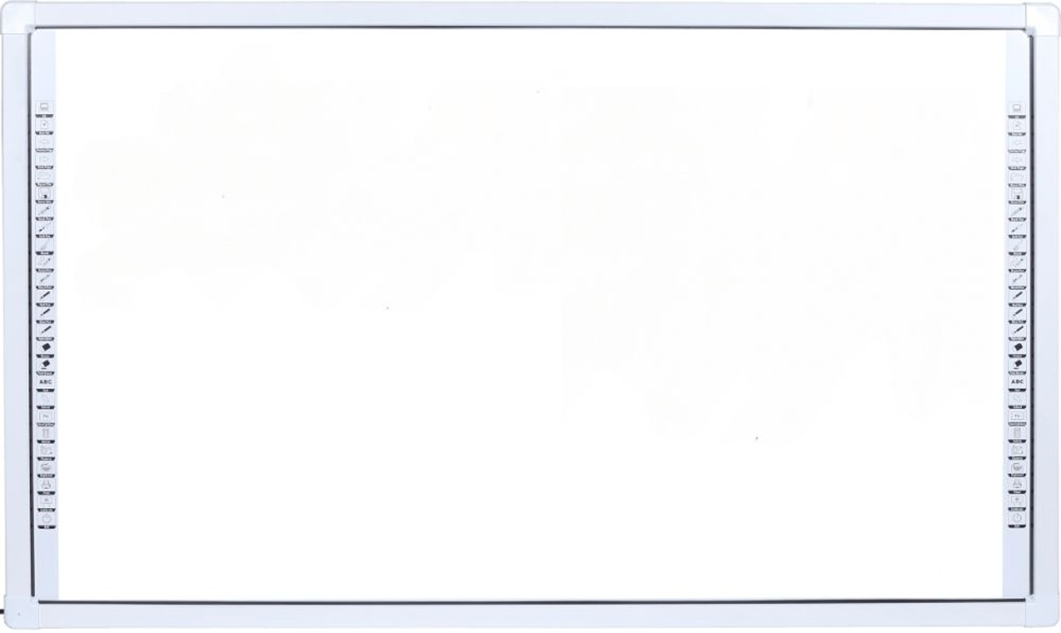 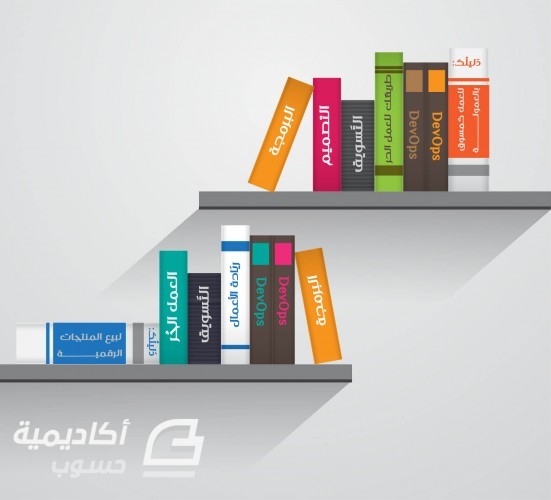 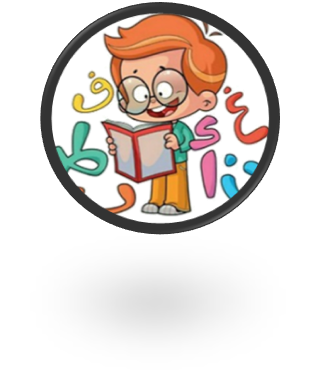 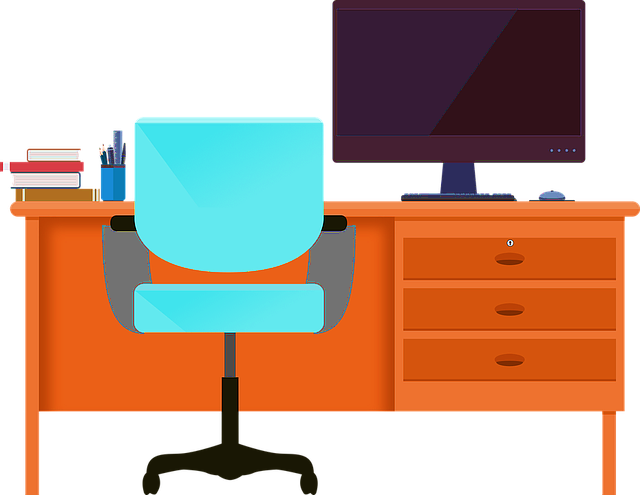 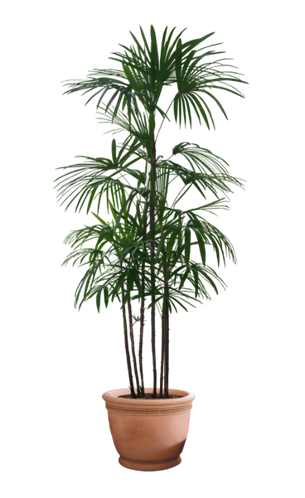 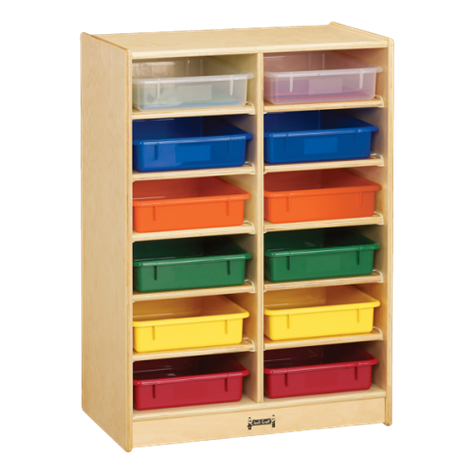 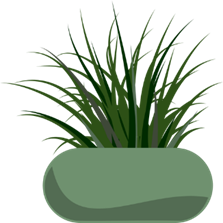 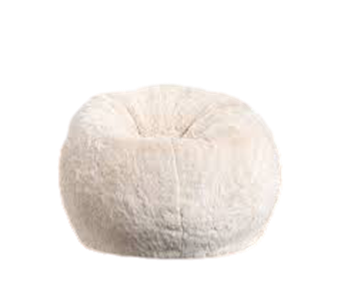 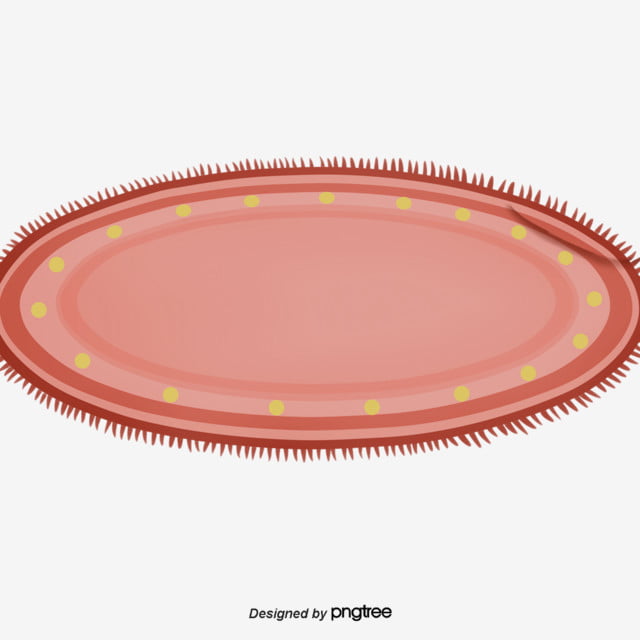 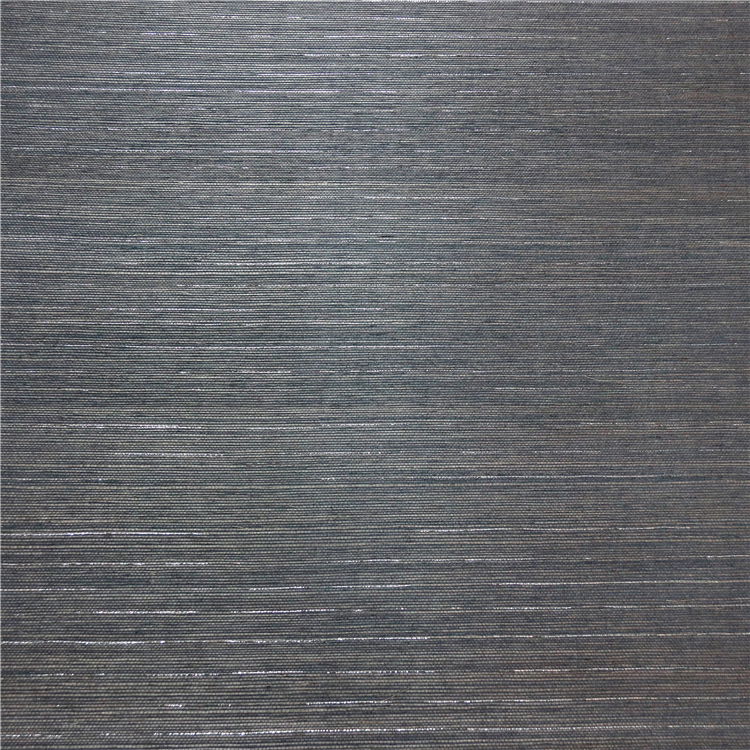 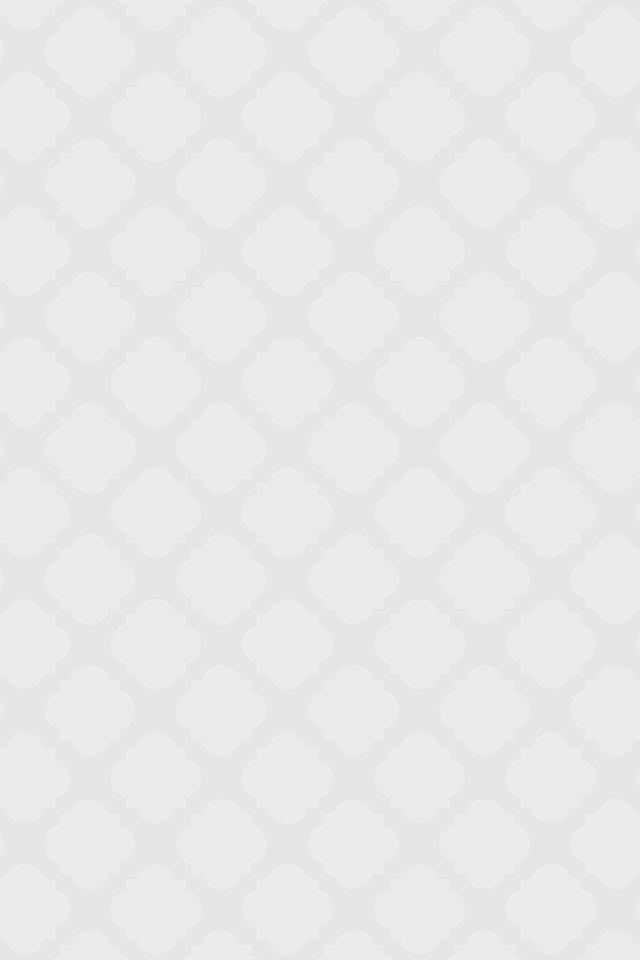 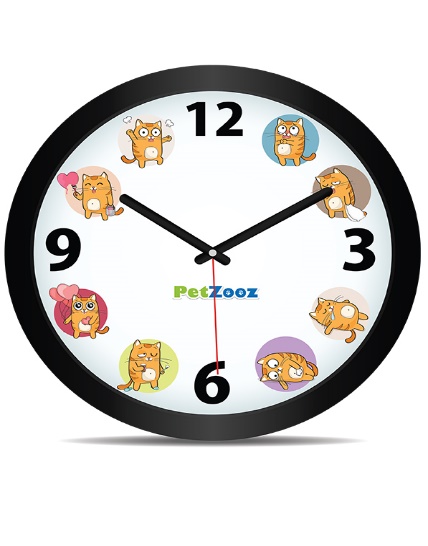 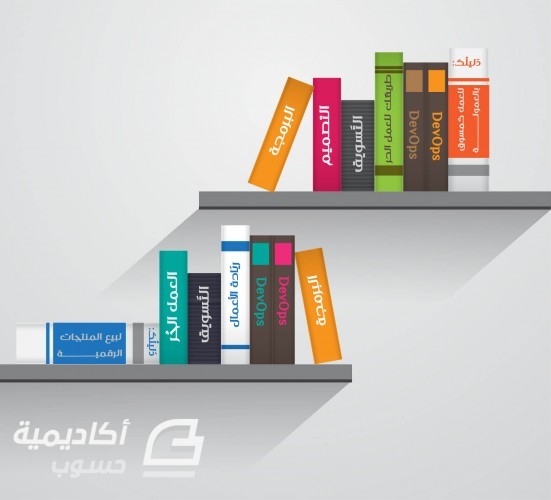 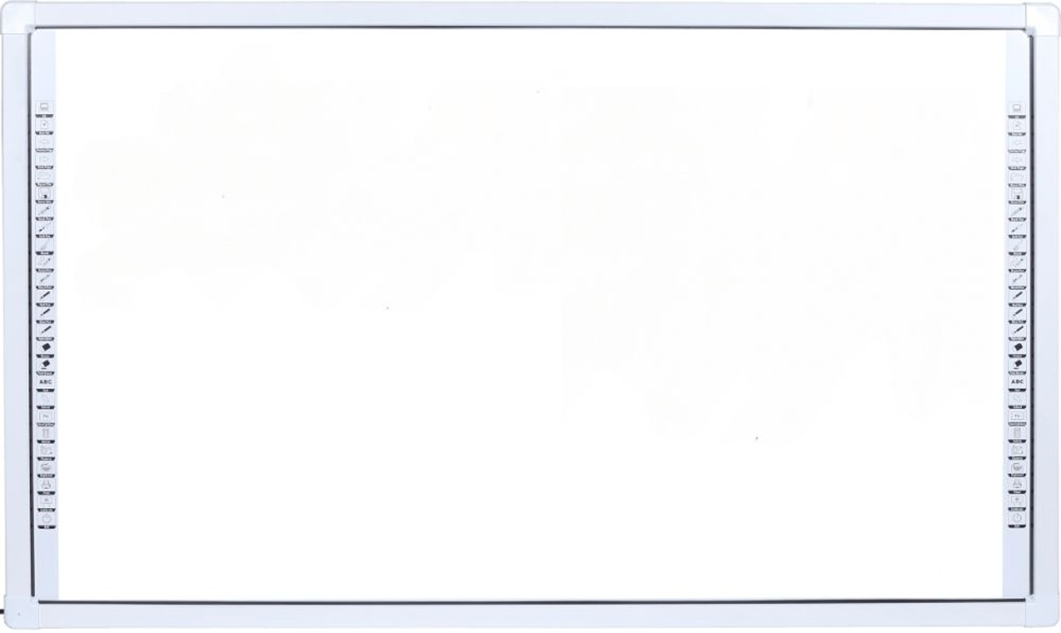 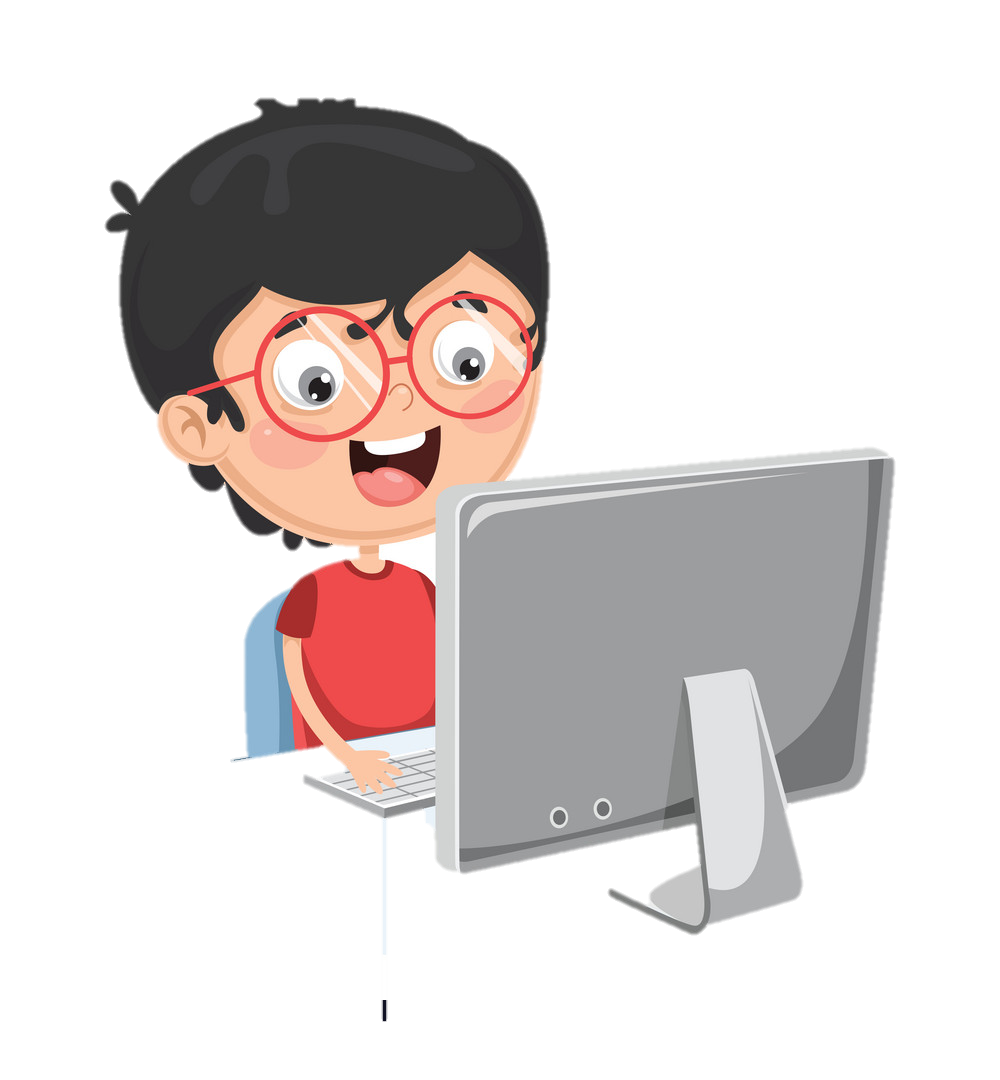 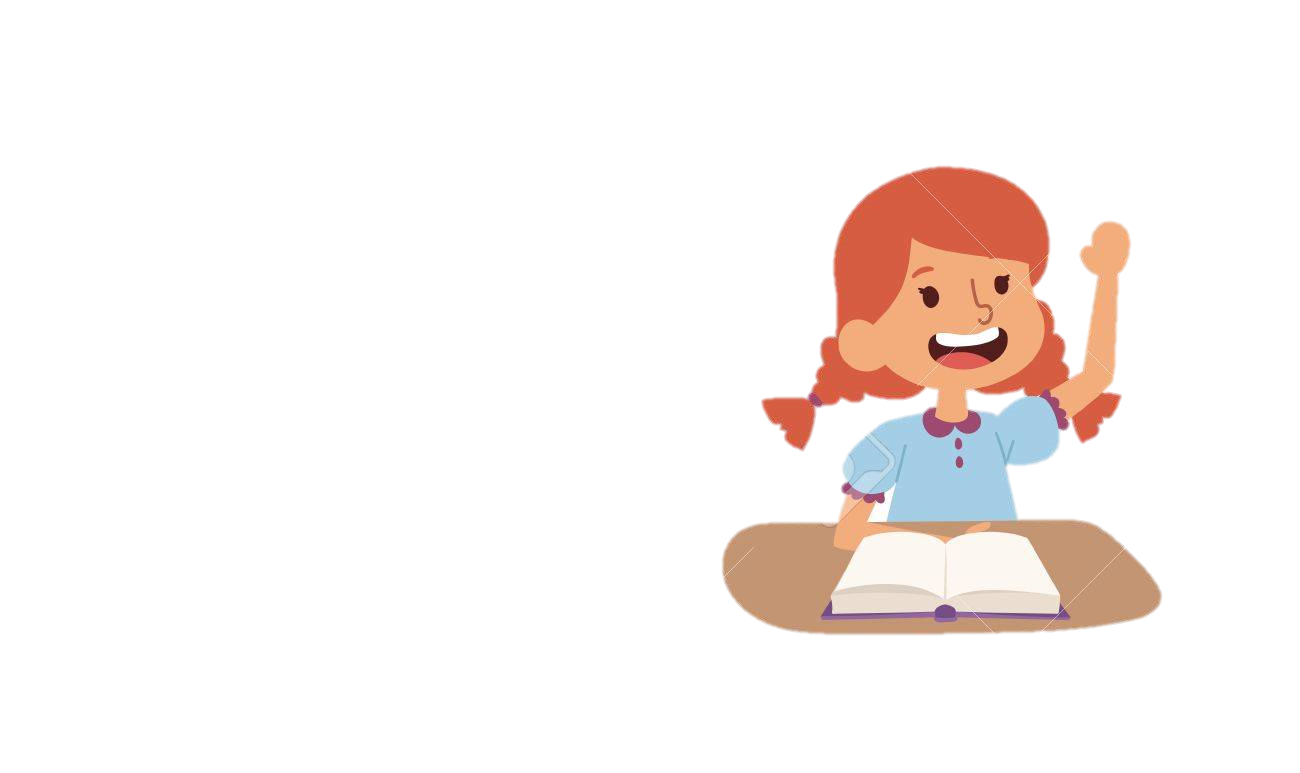 قوانين التعلم عن بعد
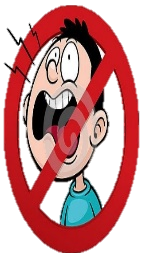 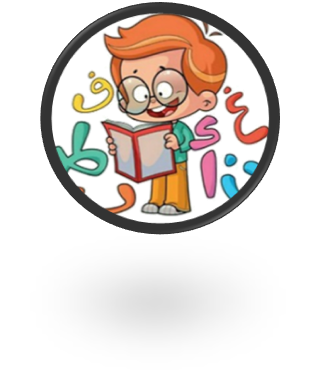 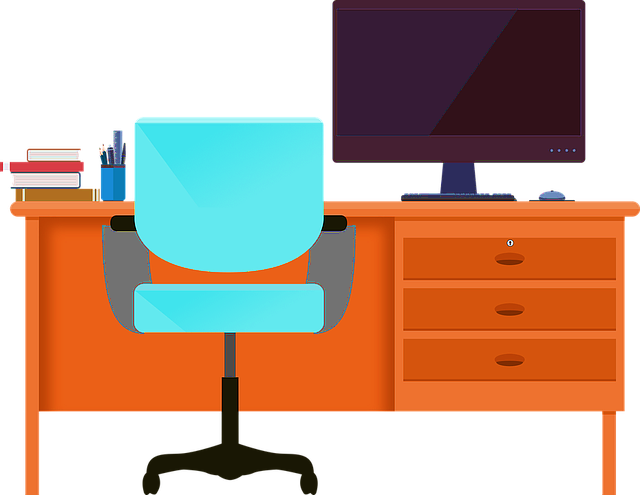 أِسْتأْذِن قَبْلِ التَّحّدًّث
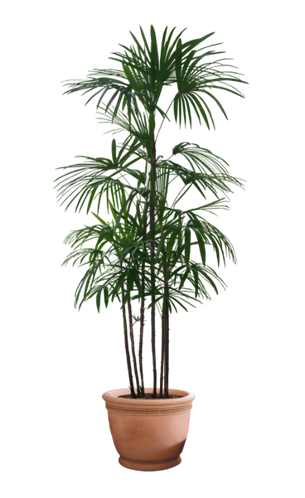 أَبْتَعِد عَنْ الضّجيج مَنْ حَوْلي
أجلس جلسة صحيحة مقابل الجهاز
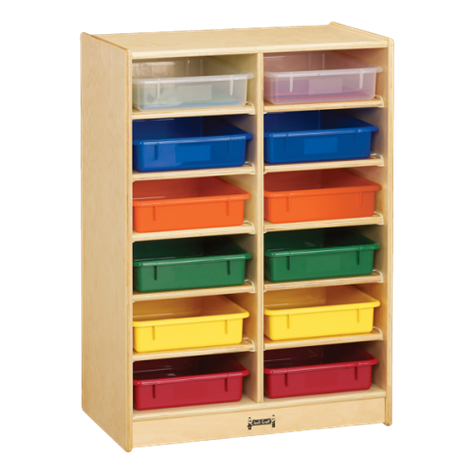 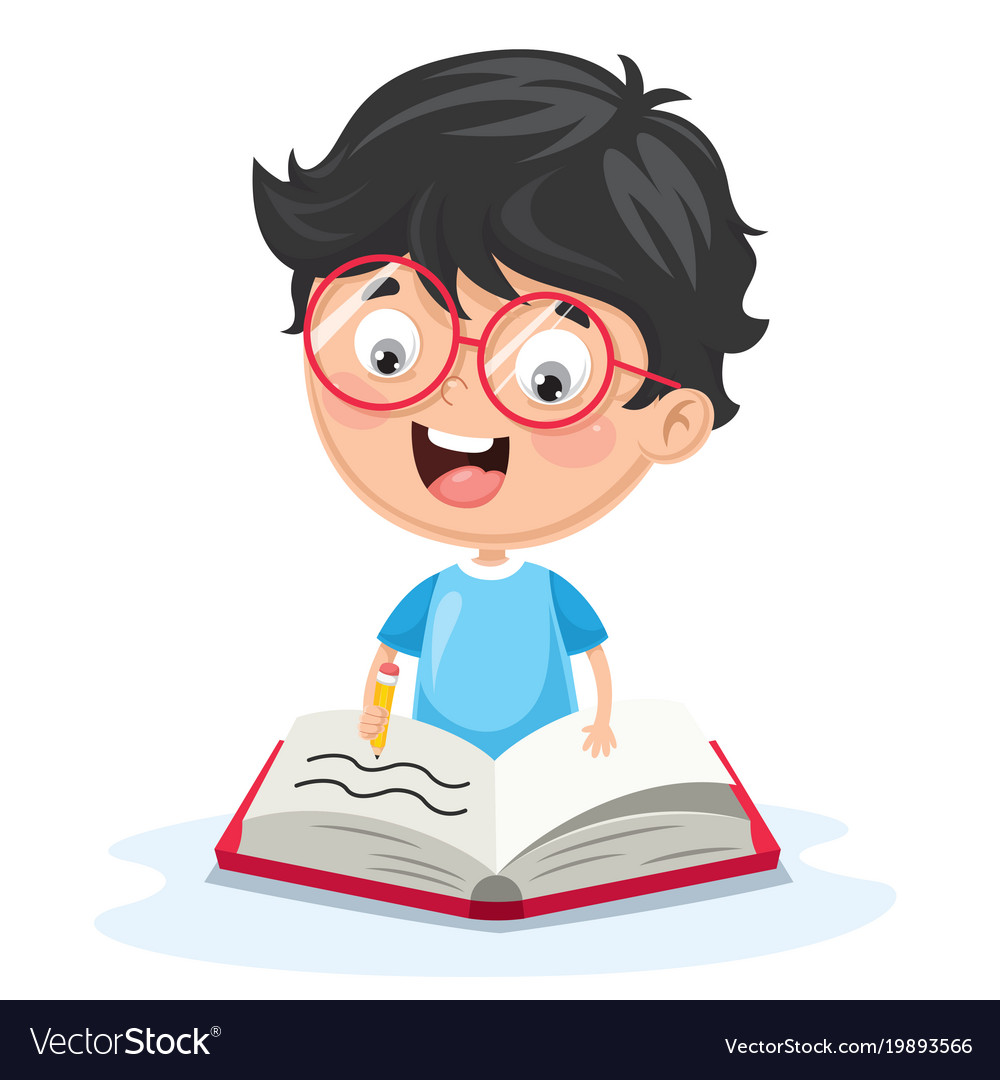 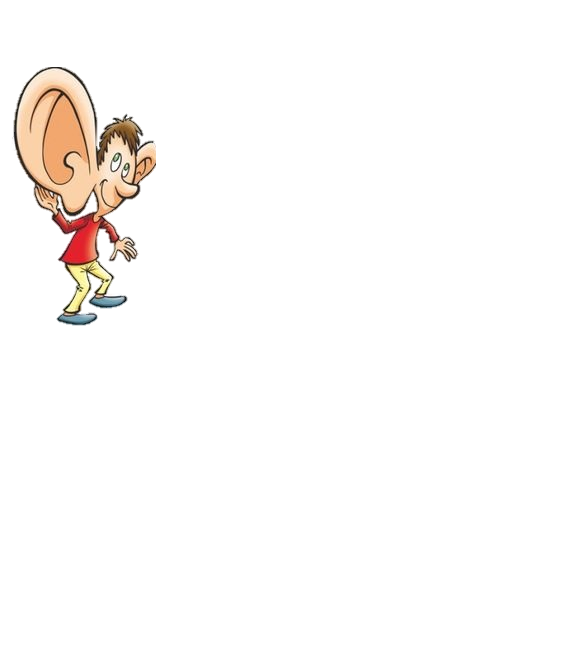 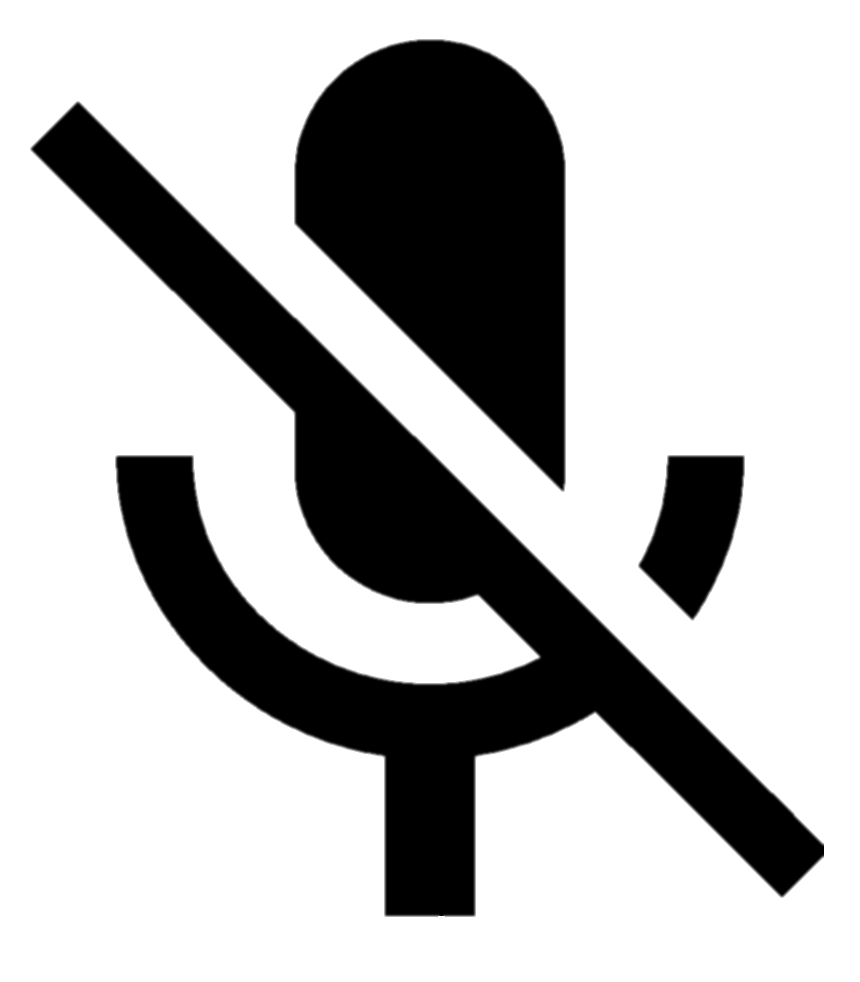 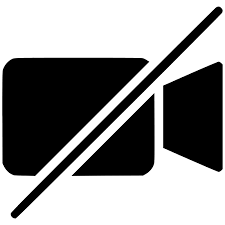 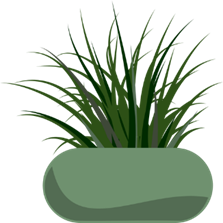 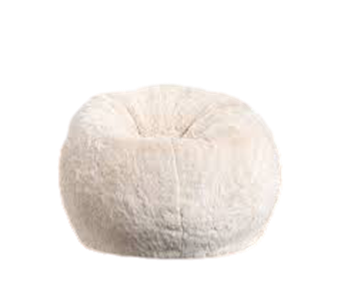 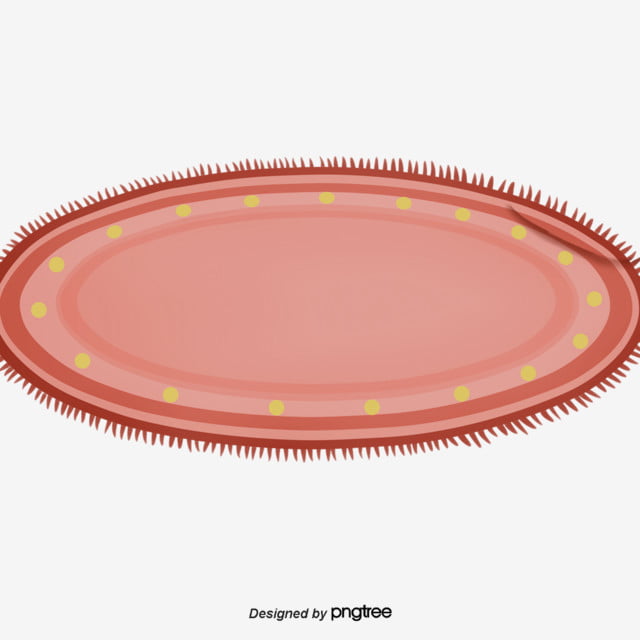 واخيراً لا انسى أن اعتمد على نفسي في حل واجباتي
احرص على إغلاق الميكرفون والكاميرا
 و فتحه عندما تسمح لي المعلمة.
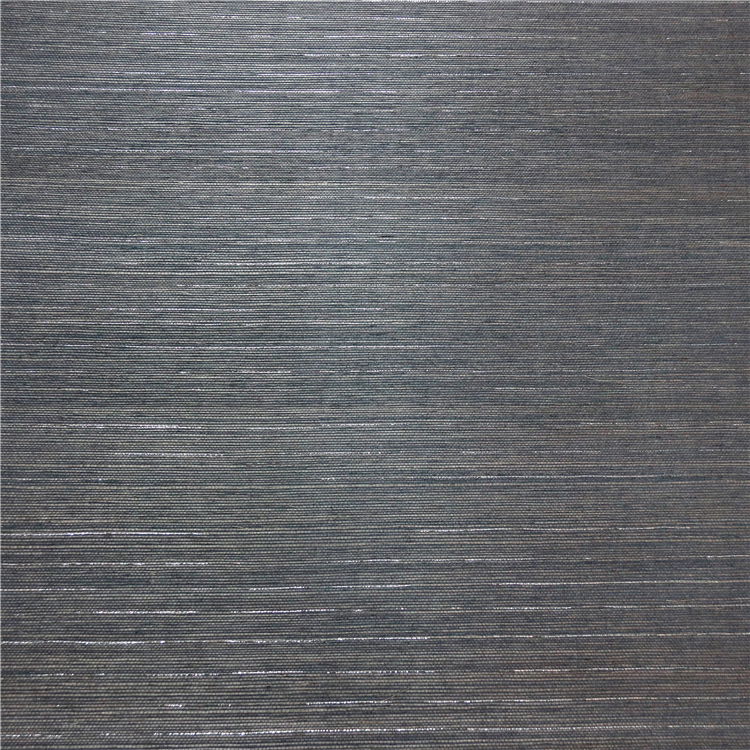 أَسْتَمِع إلى الْمُعَلَّمة بِتِرْكيز
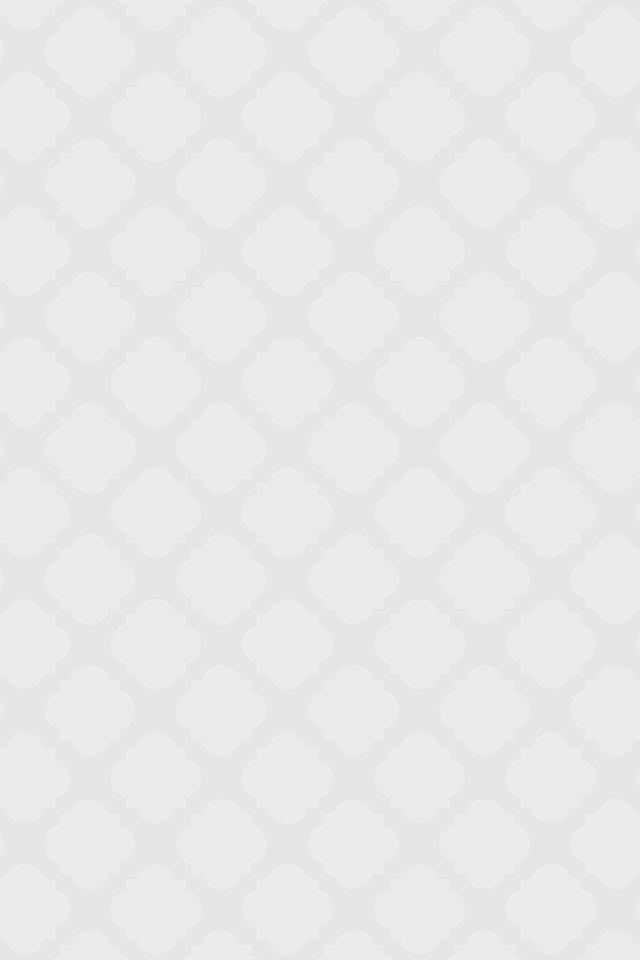 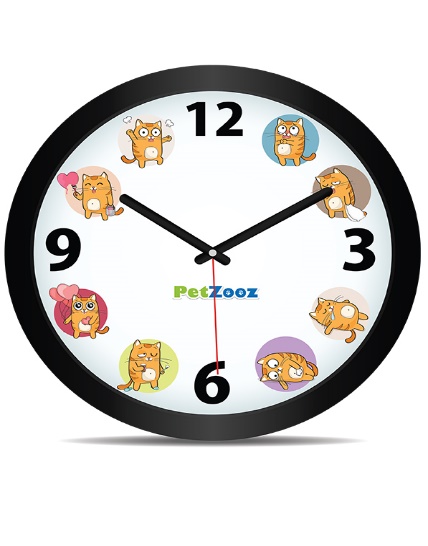 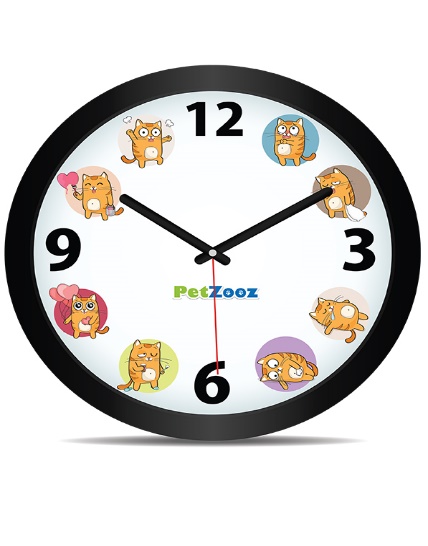 لقد عظم الله سبحانه وتعالى النمل فما دليل ذلك؟
على ماذا يتغذى النمل حتى يستطيع الحركة؟
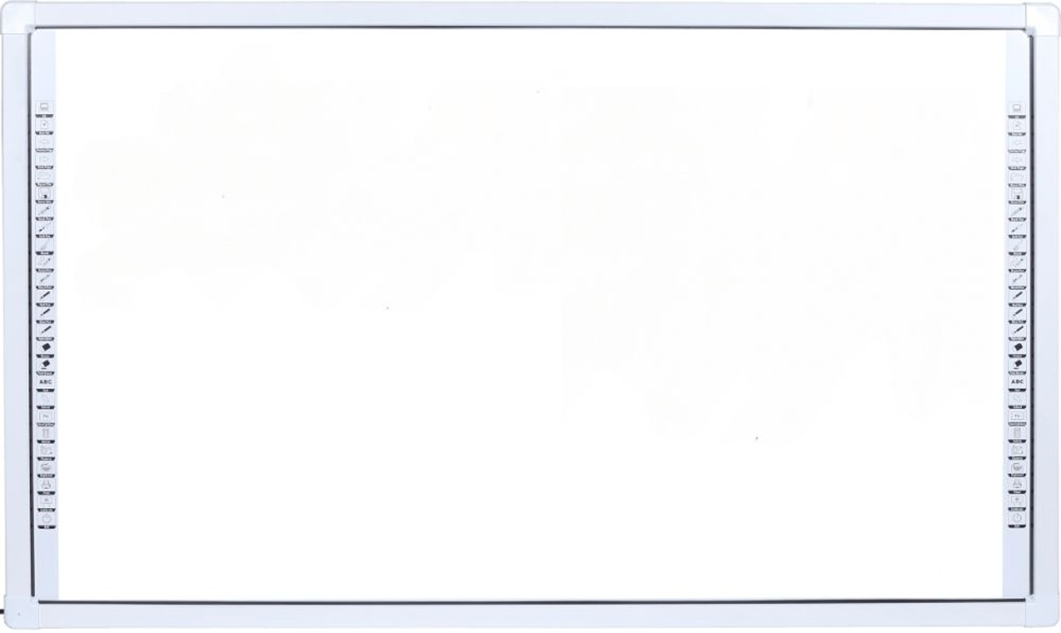 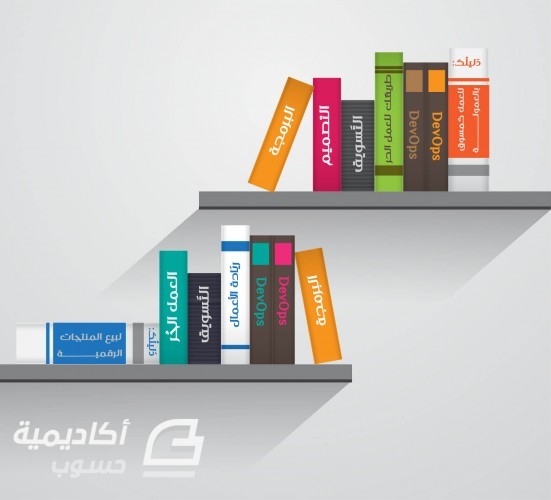 ماذا تشاهدين؟
كم للنمله ارجل؟
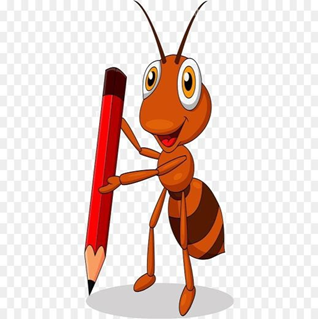 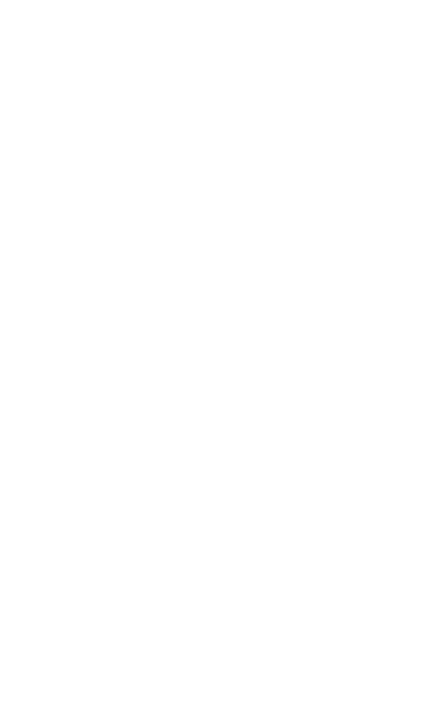 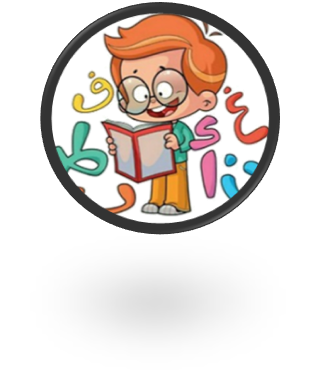 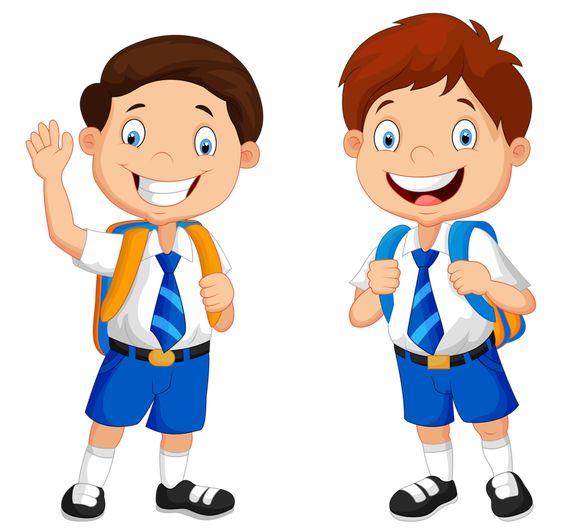 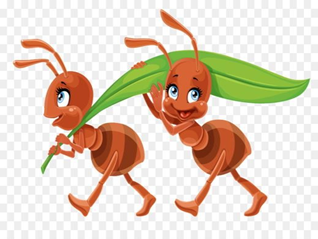 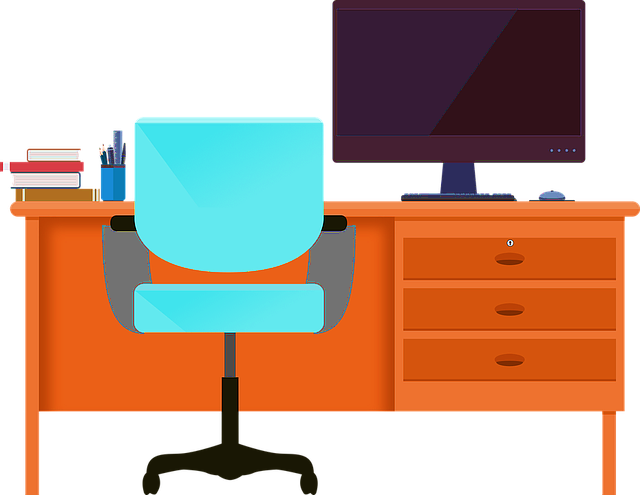 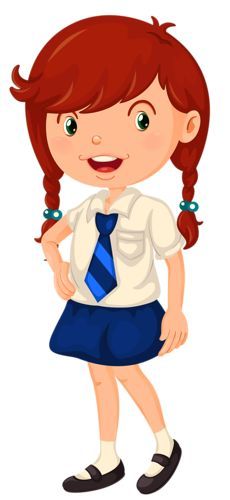 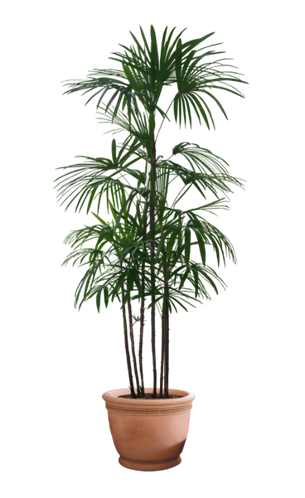 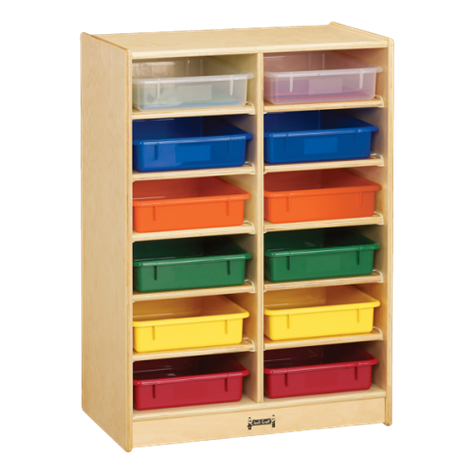 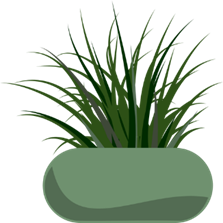 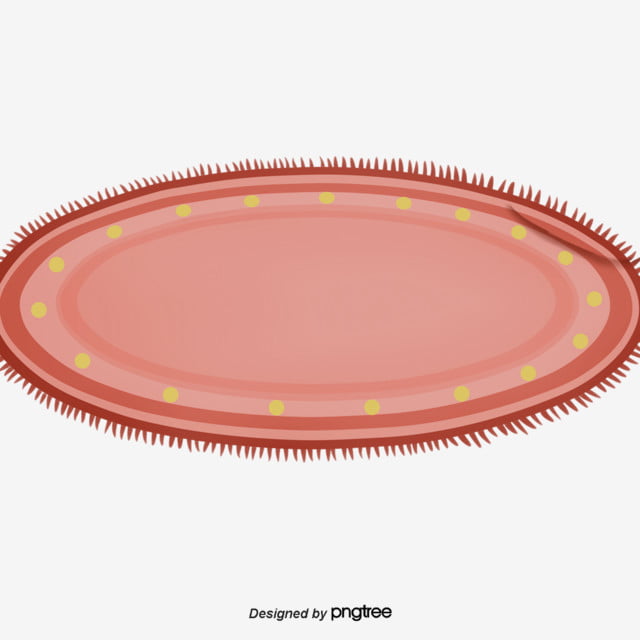 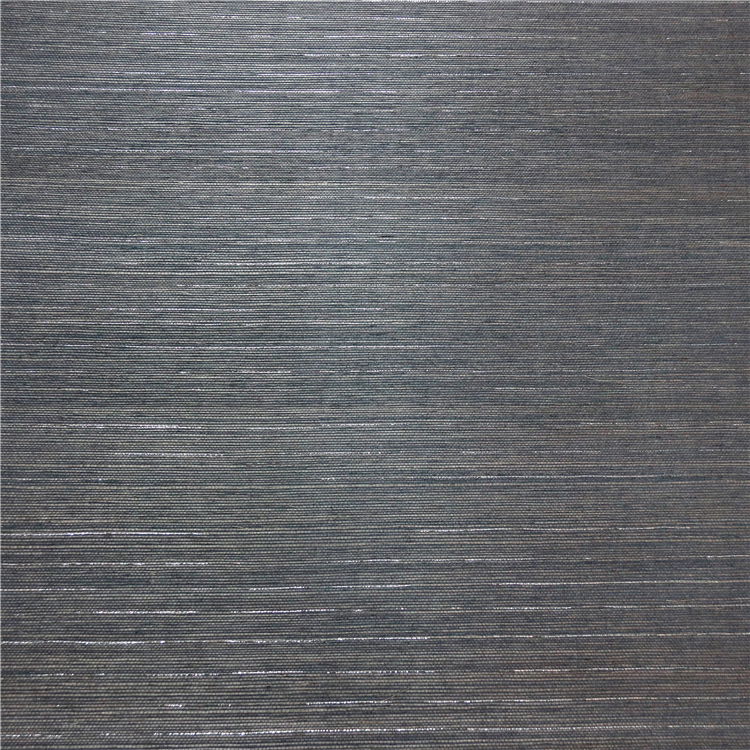 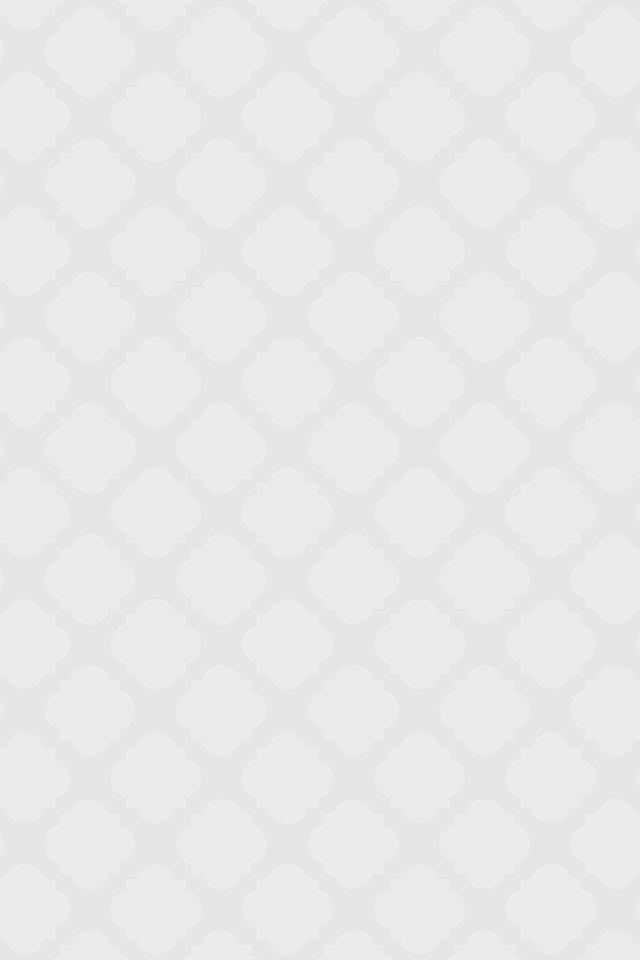 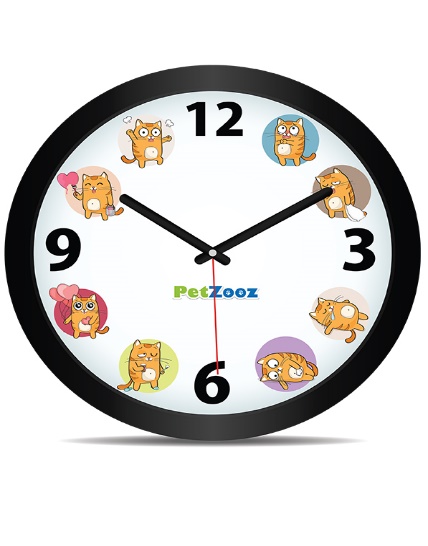 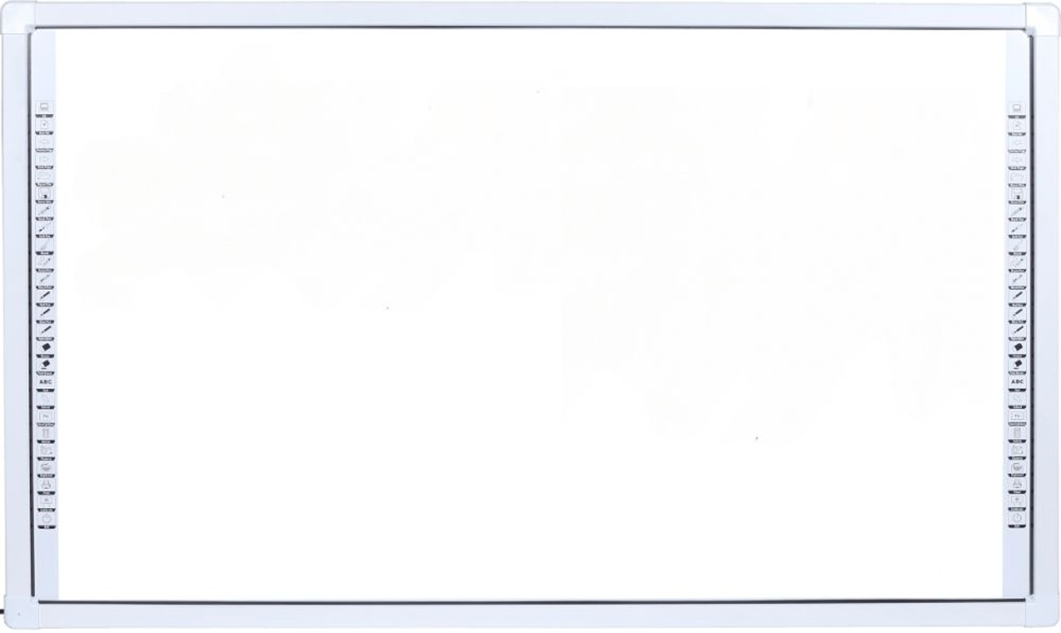 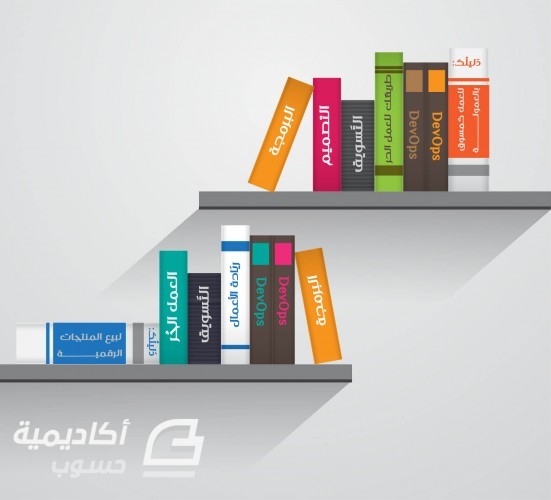 42/7/27
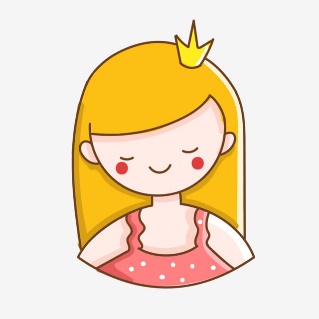 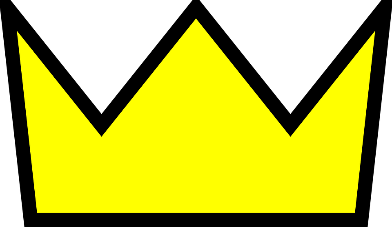 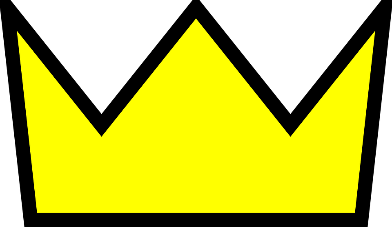 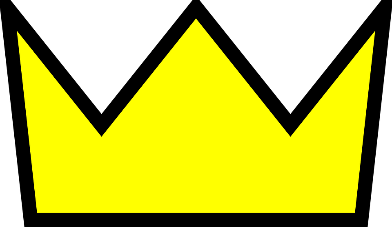 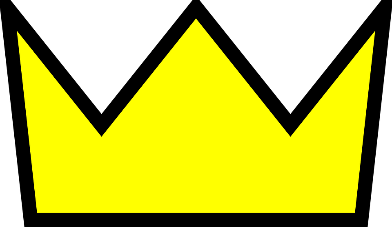 التاريخ
المادة
العنوان
الحصة
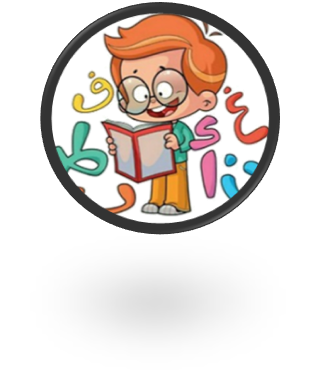 لغتي
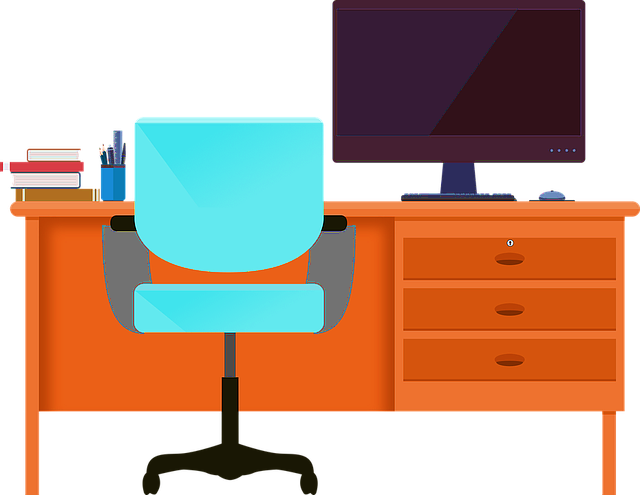 6
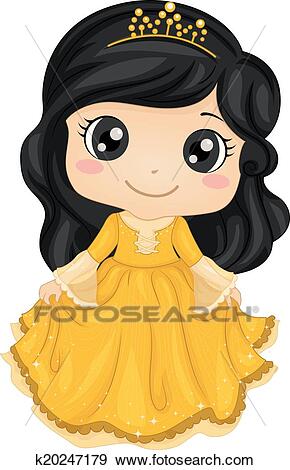 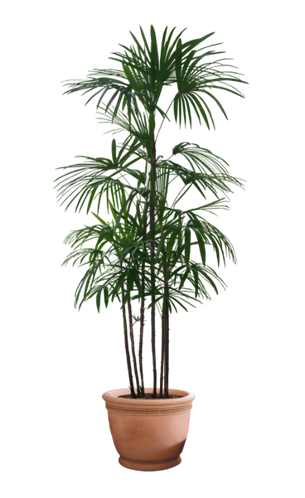 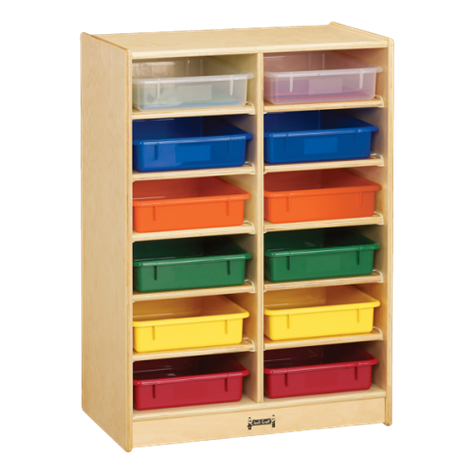 نشاط النمل(معلوماتي)
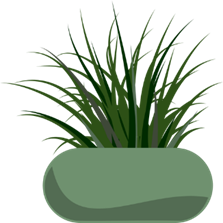 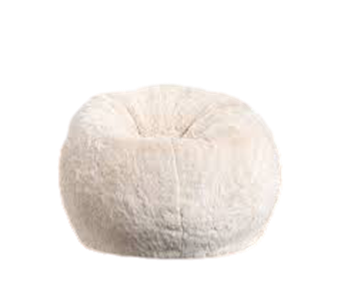 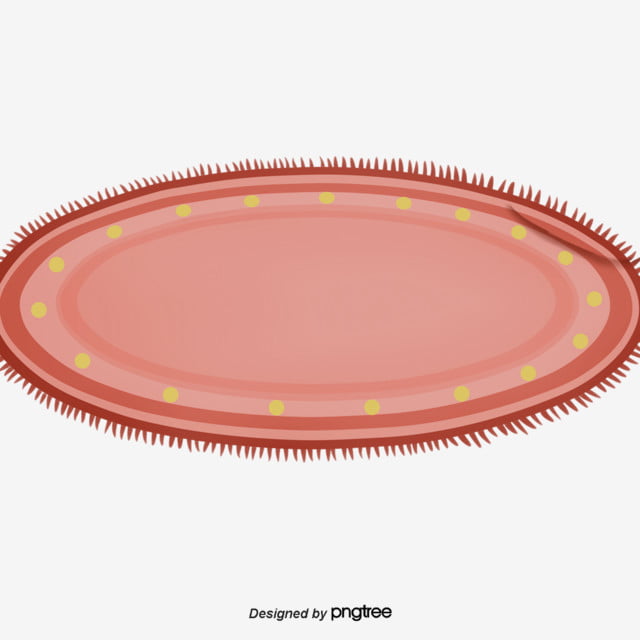 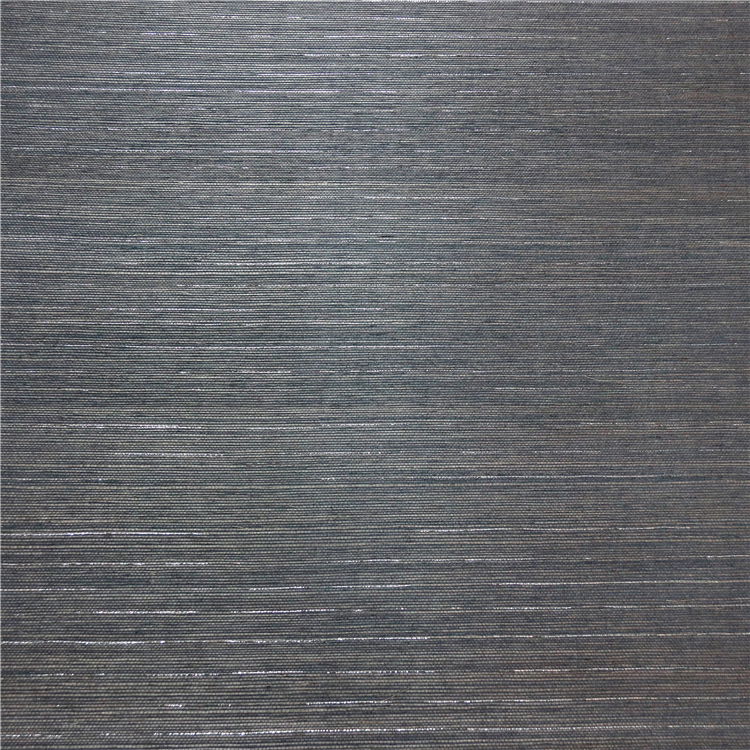 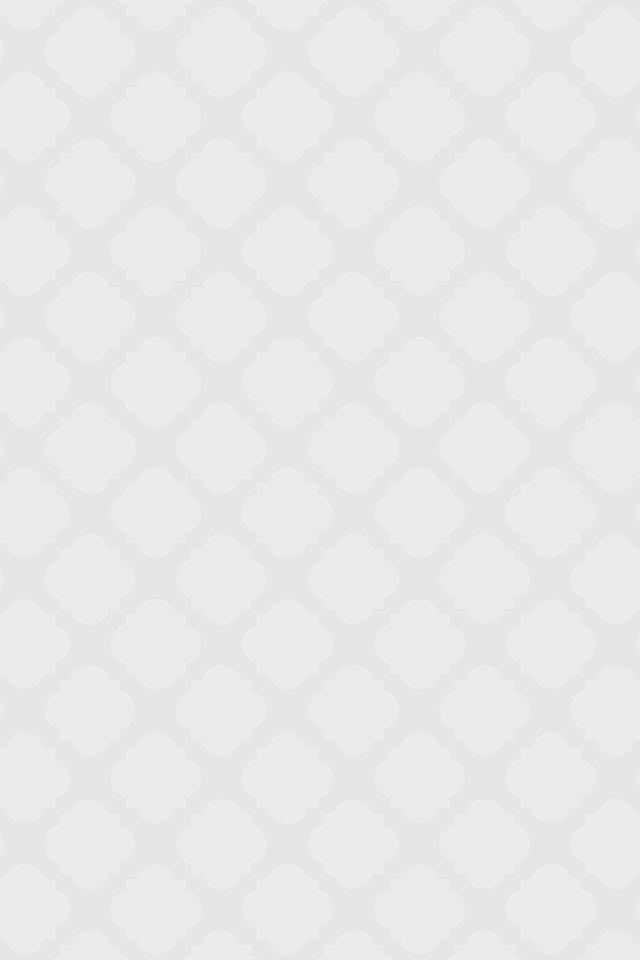 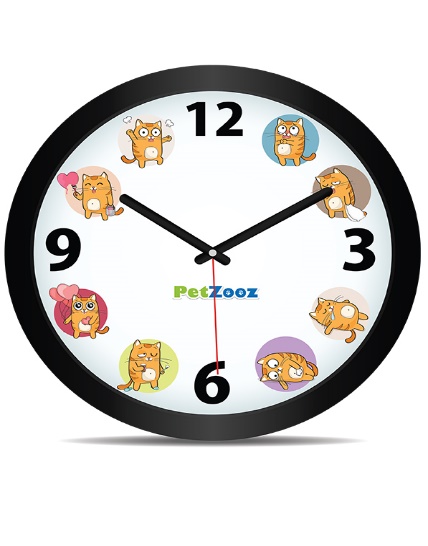 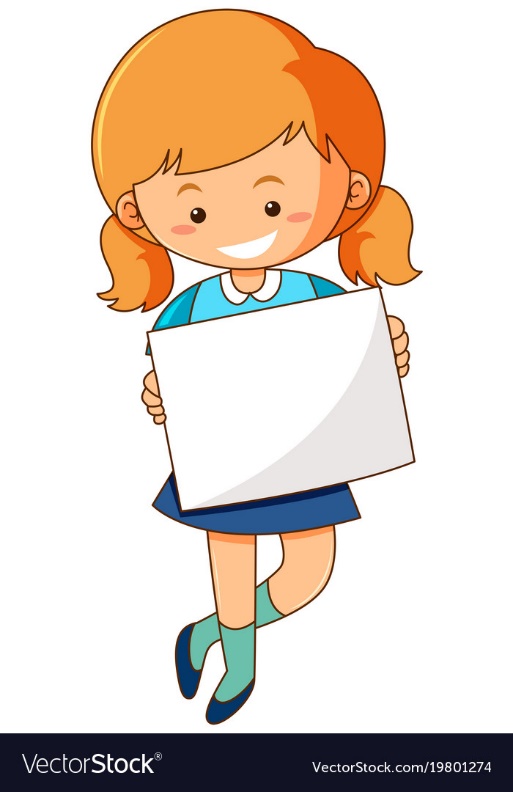 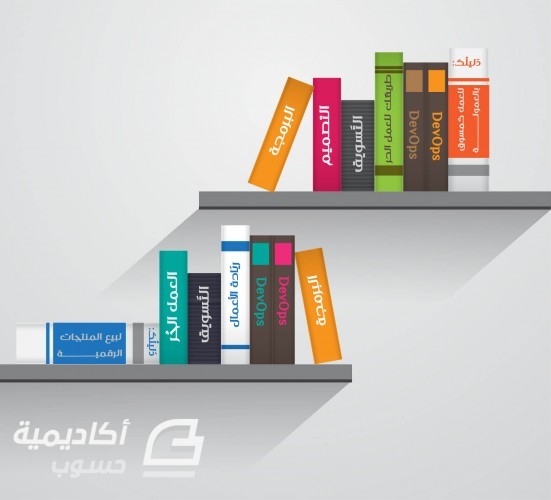 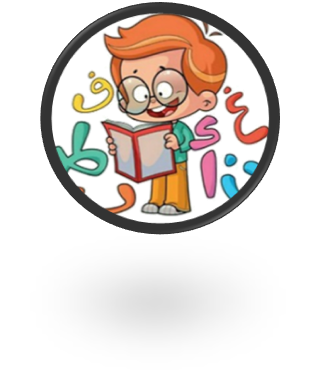 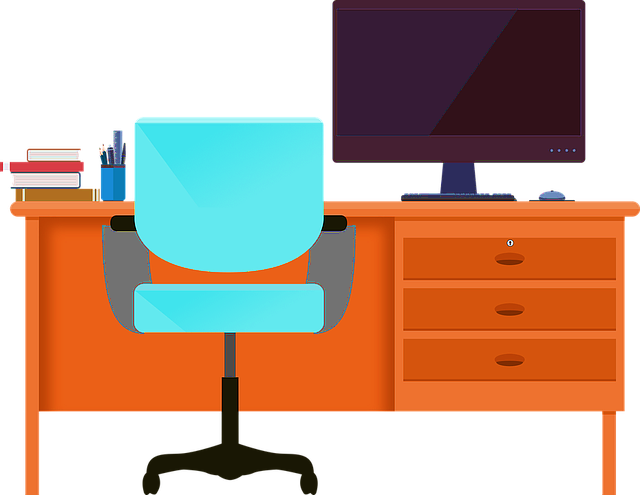 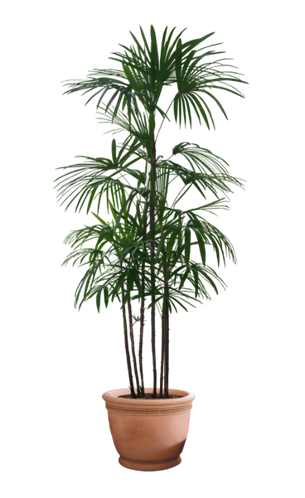 توقعي أحداث القصة؟
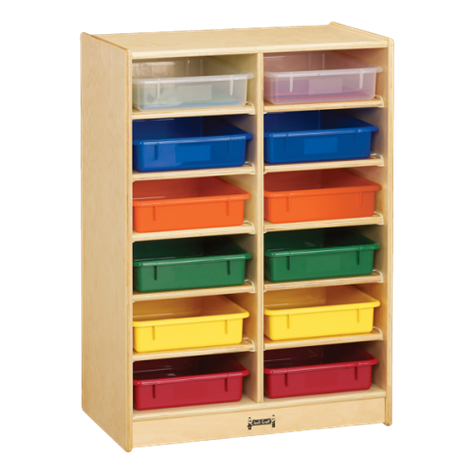 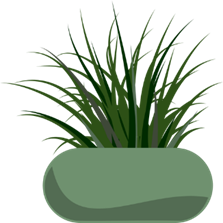 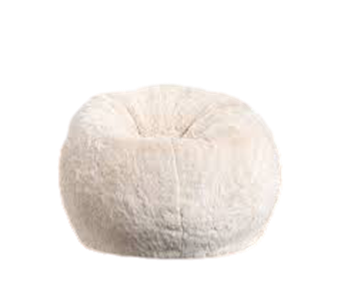 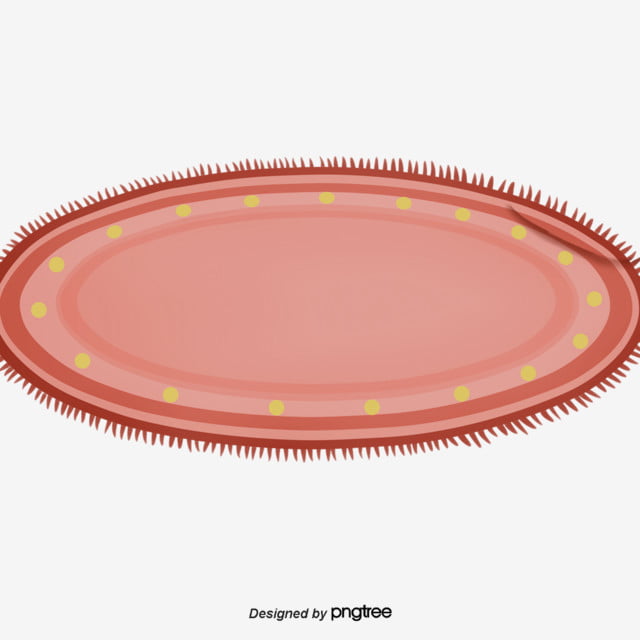 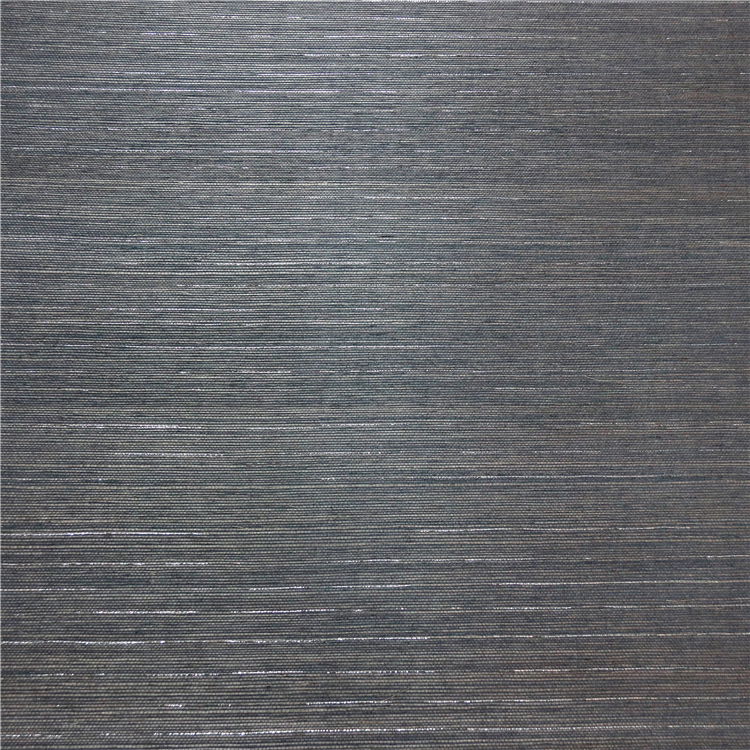 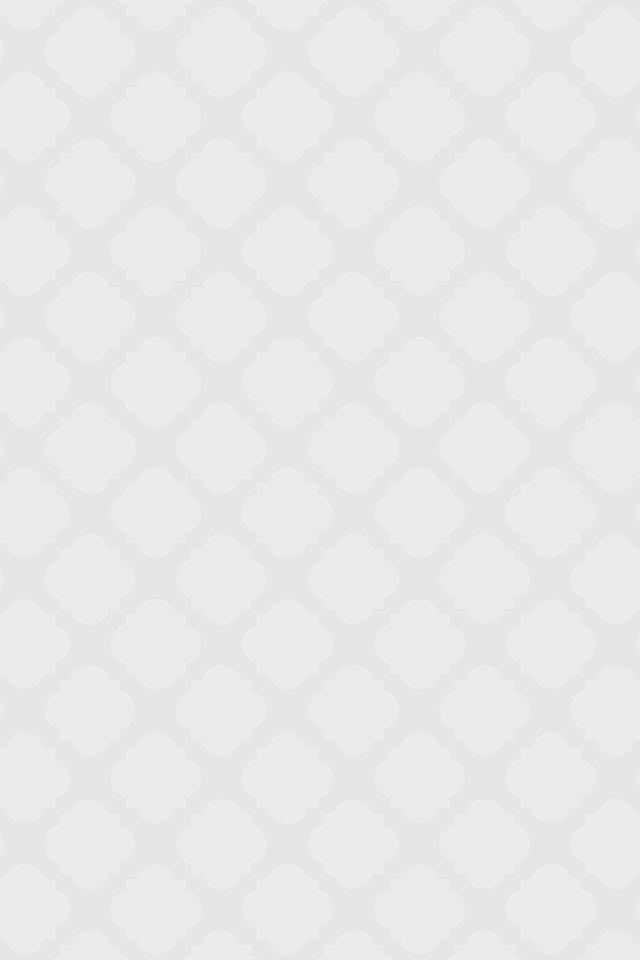 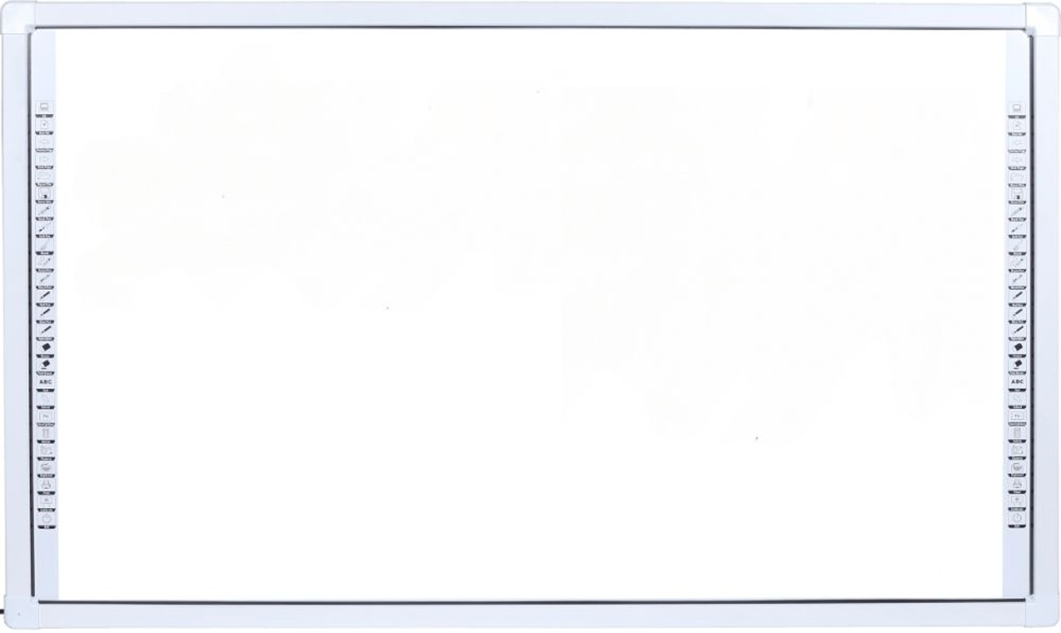 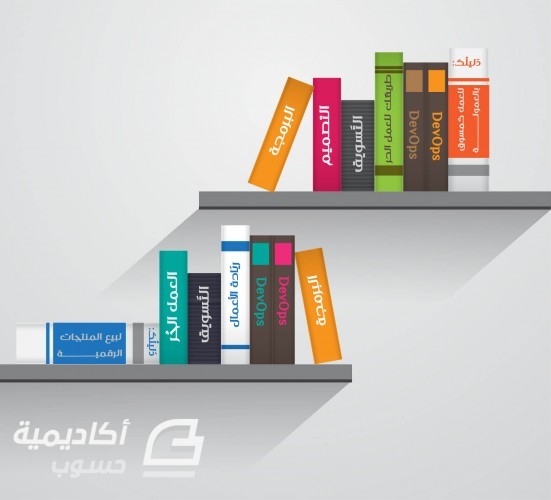 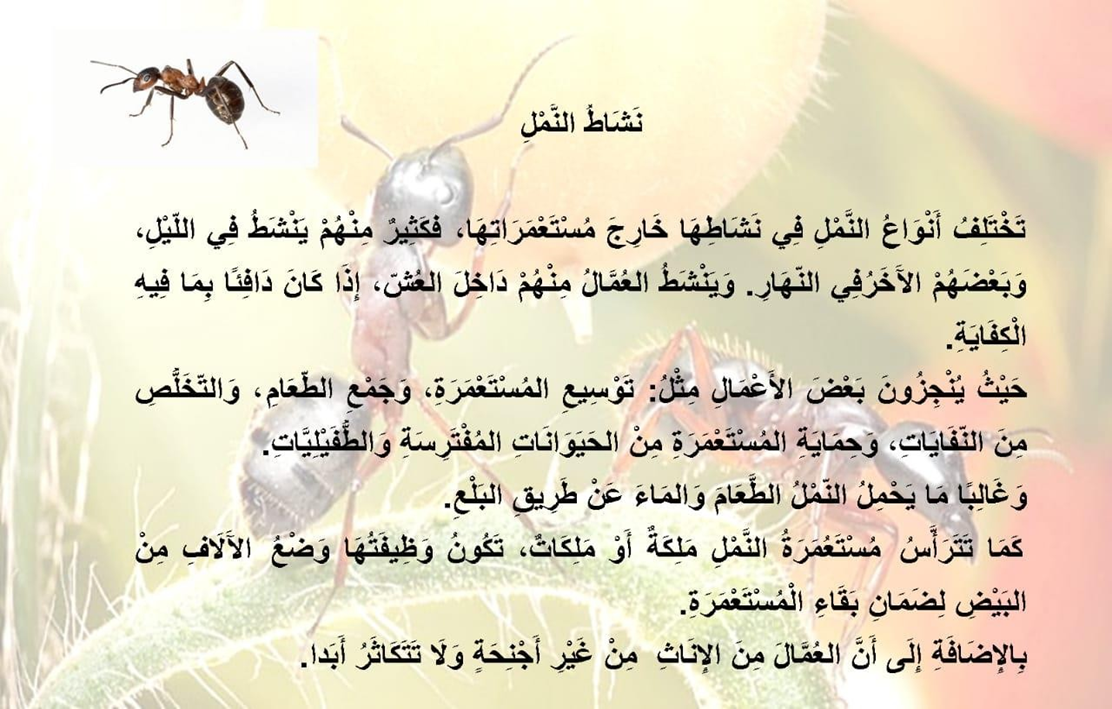 حرف مضعف
همزة
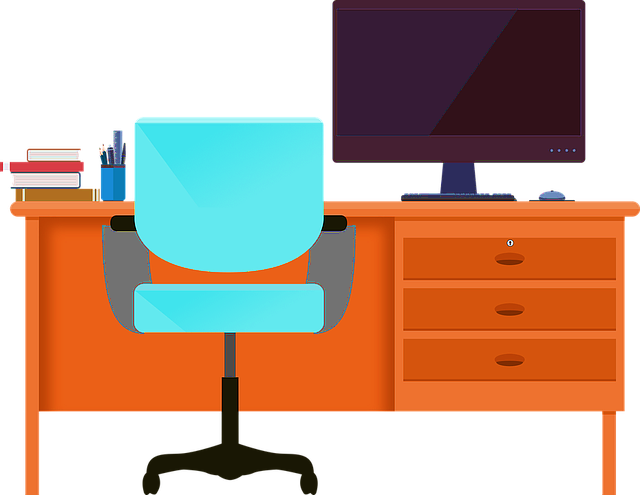 للام شمسية
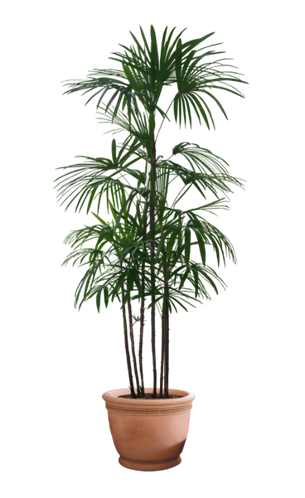 الالف مقصورة
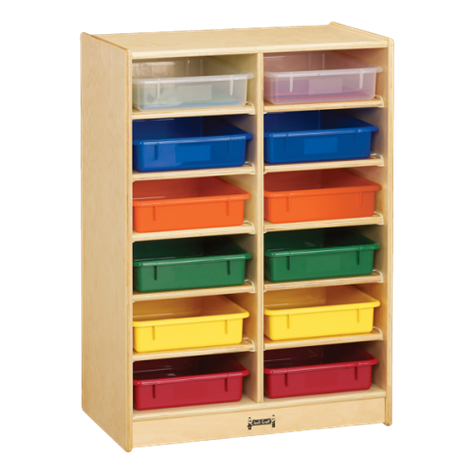 حرف مد
للام قمرية
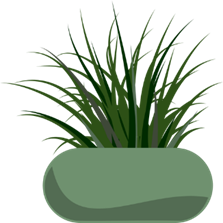 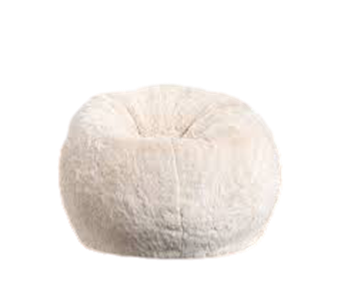 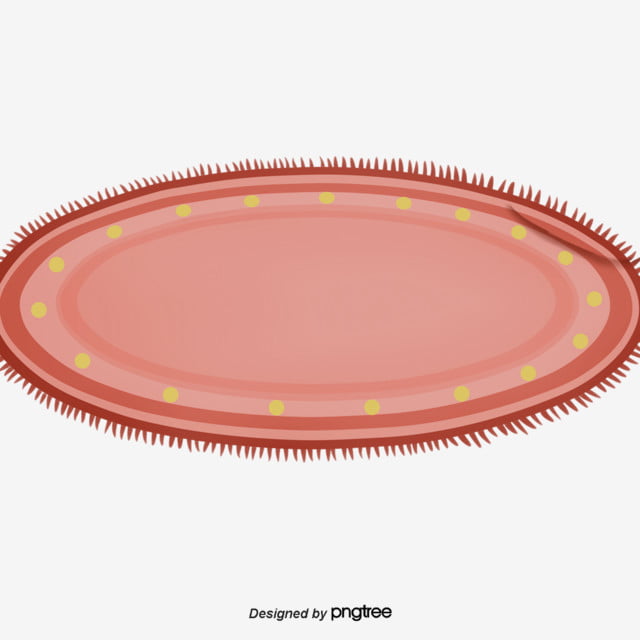 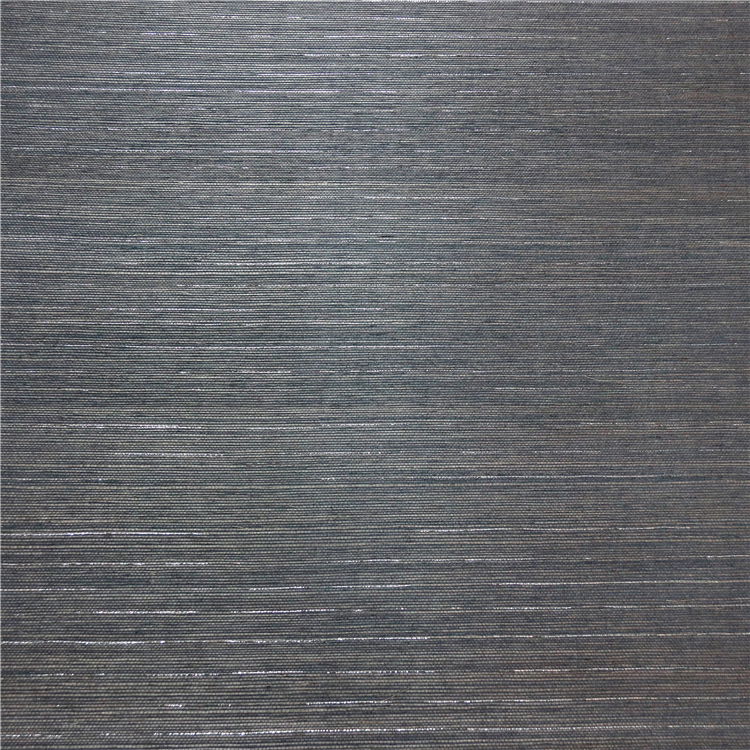 ماهي الفكره العامه للنص
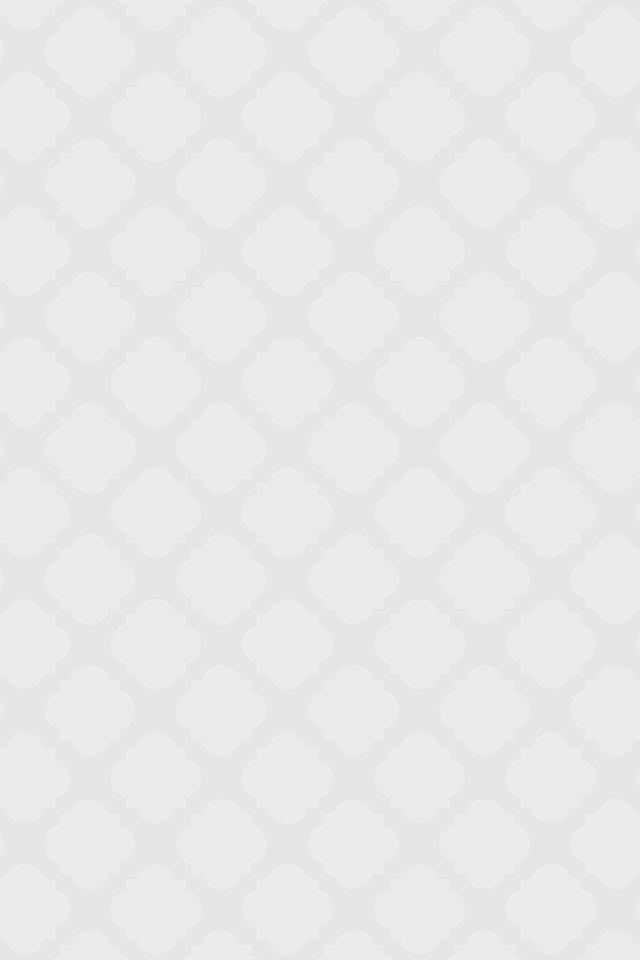 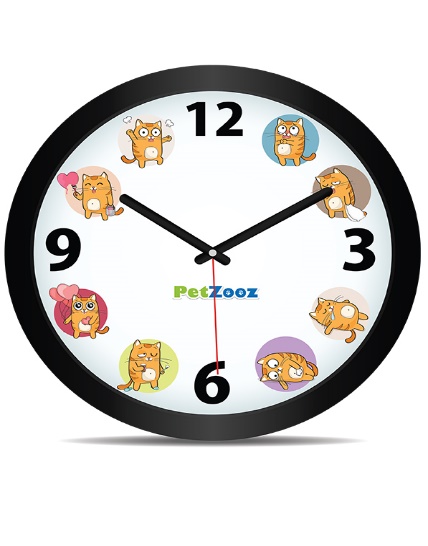 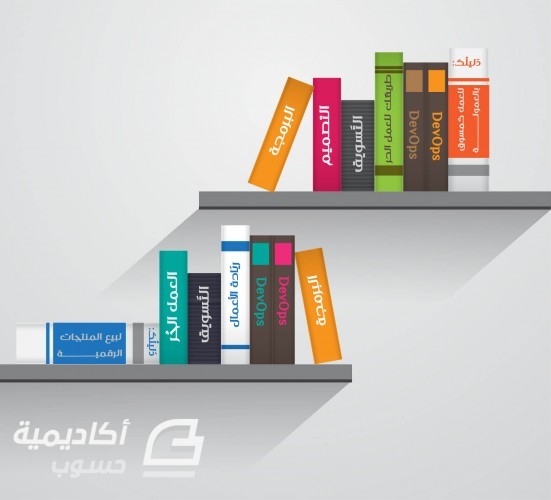 عن ماذا يتكلم  النص؟
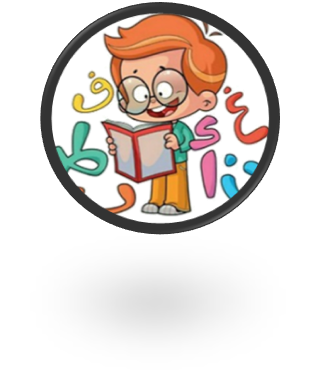 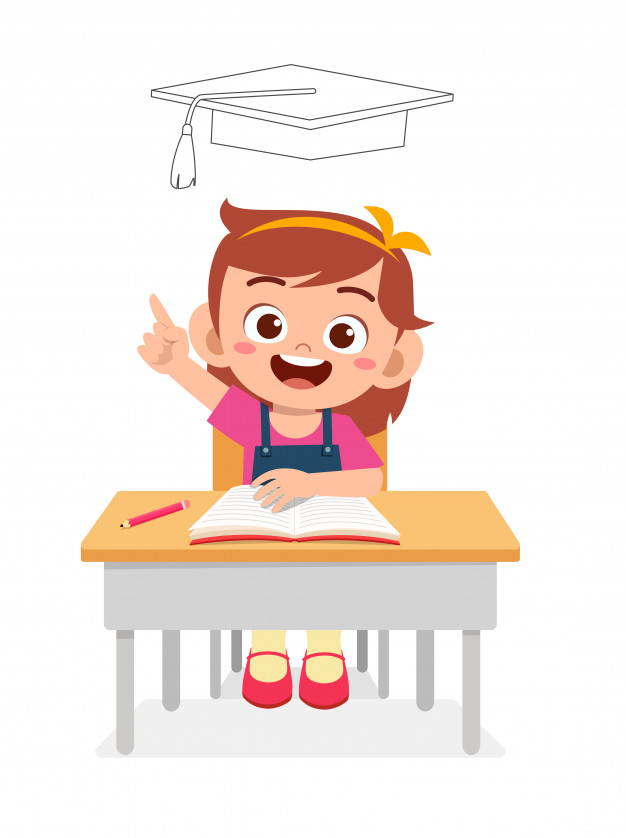 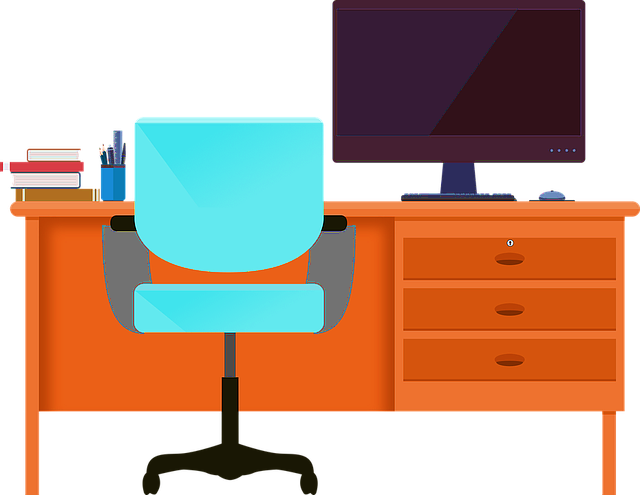 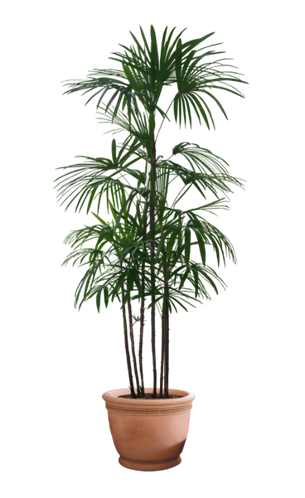 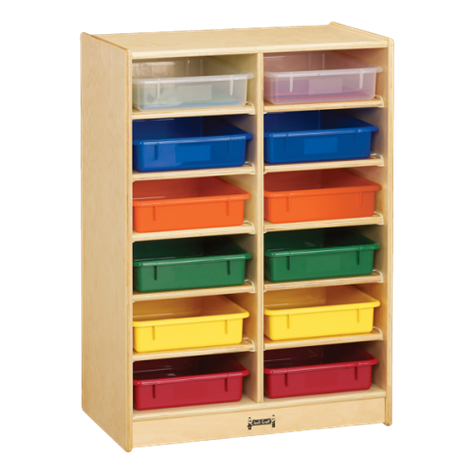 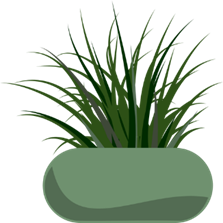 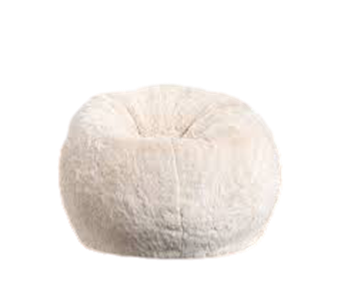 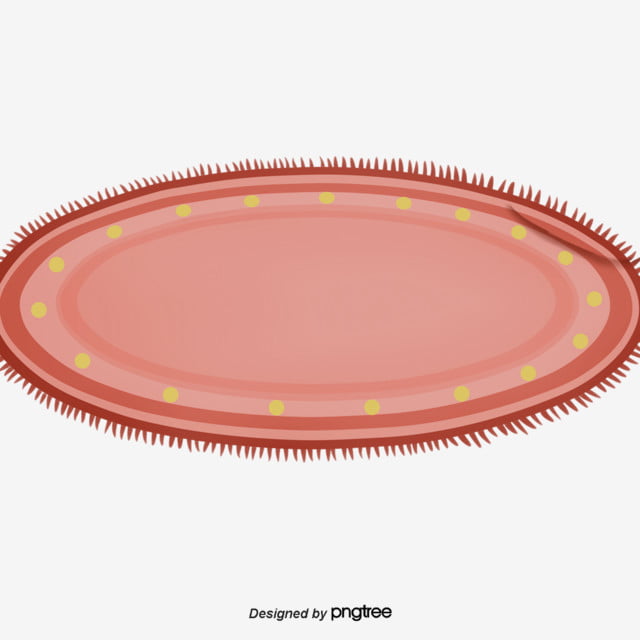 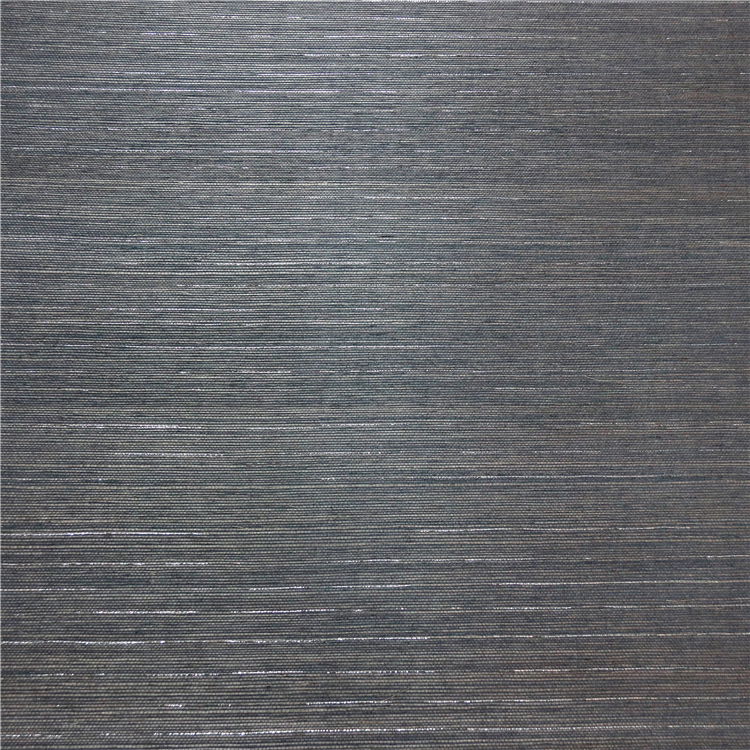 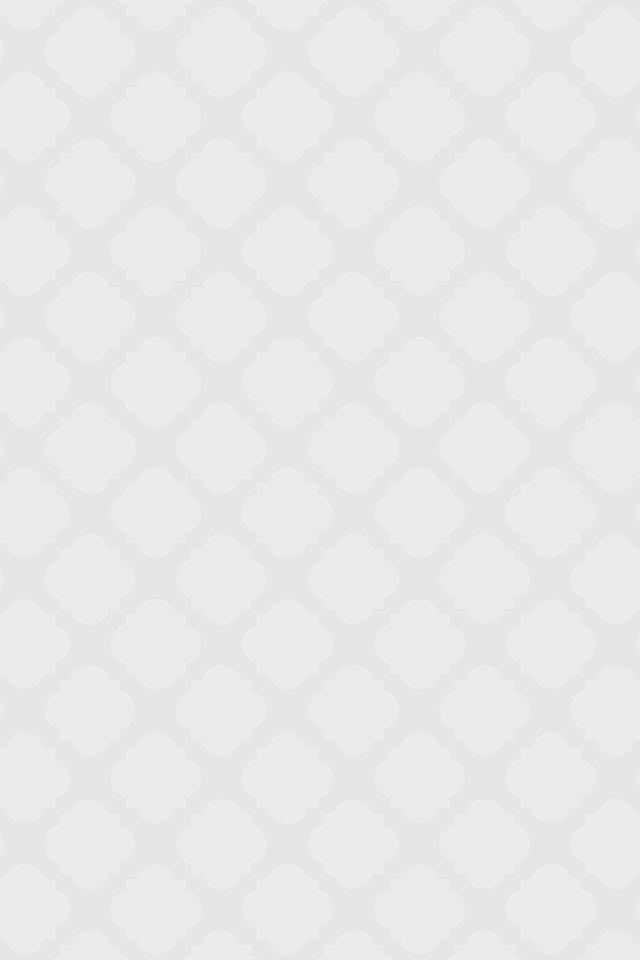 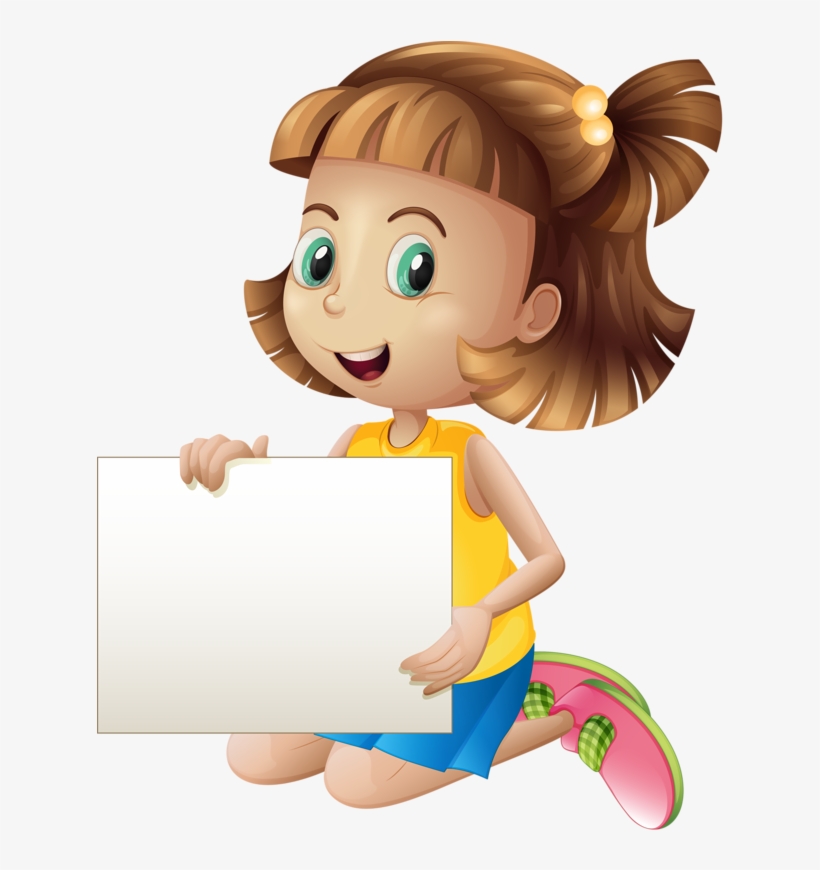 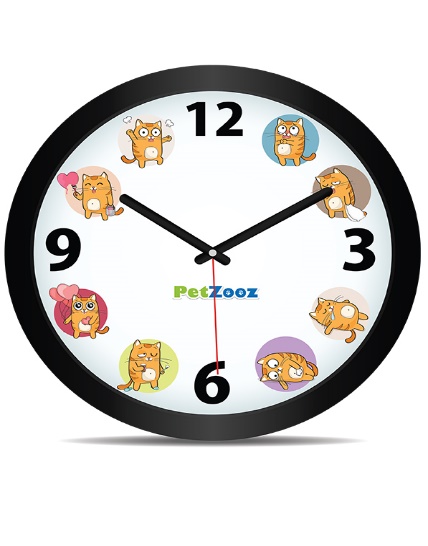 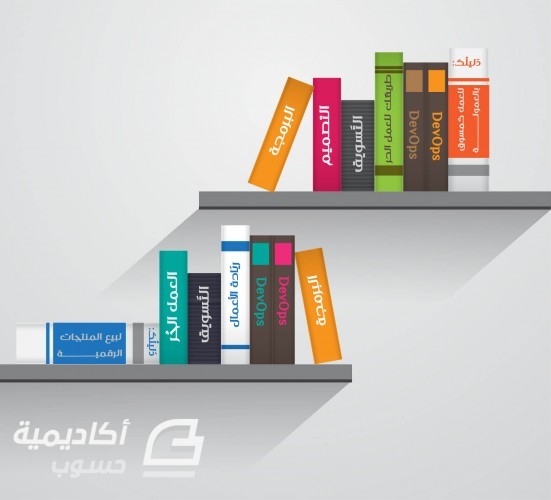 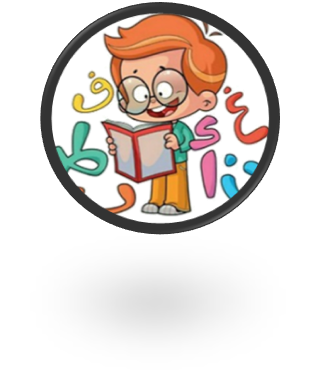 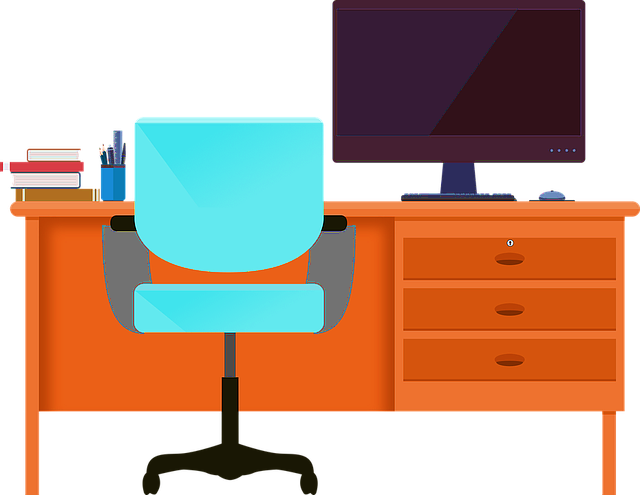 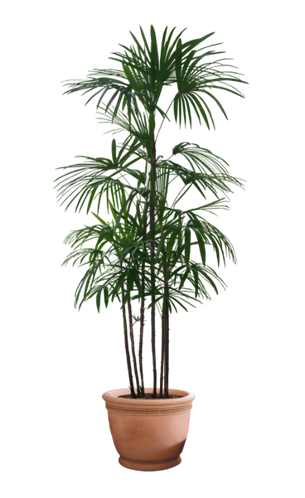 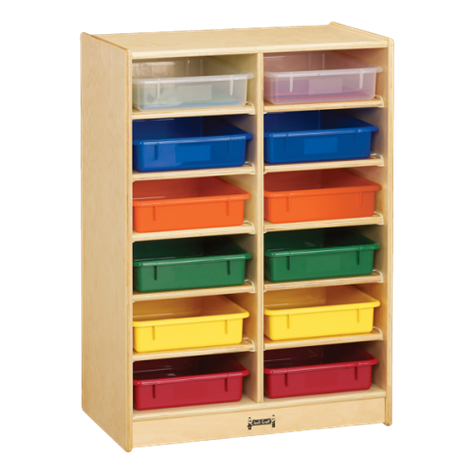 عددي المعلومات التي اكتسبها من النص؟
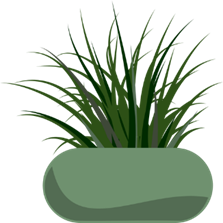 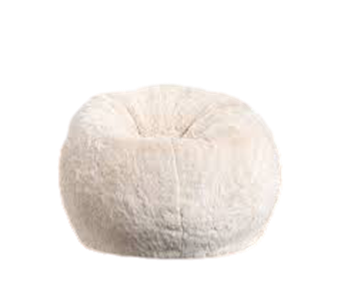 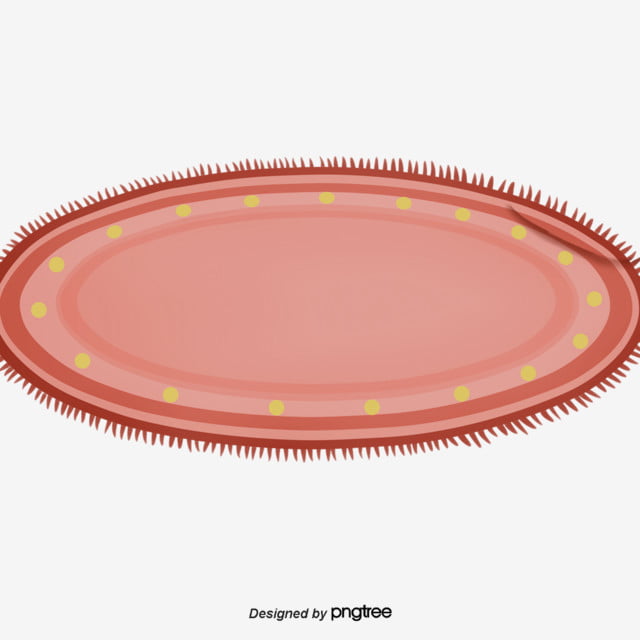 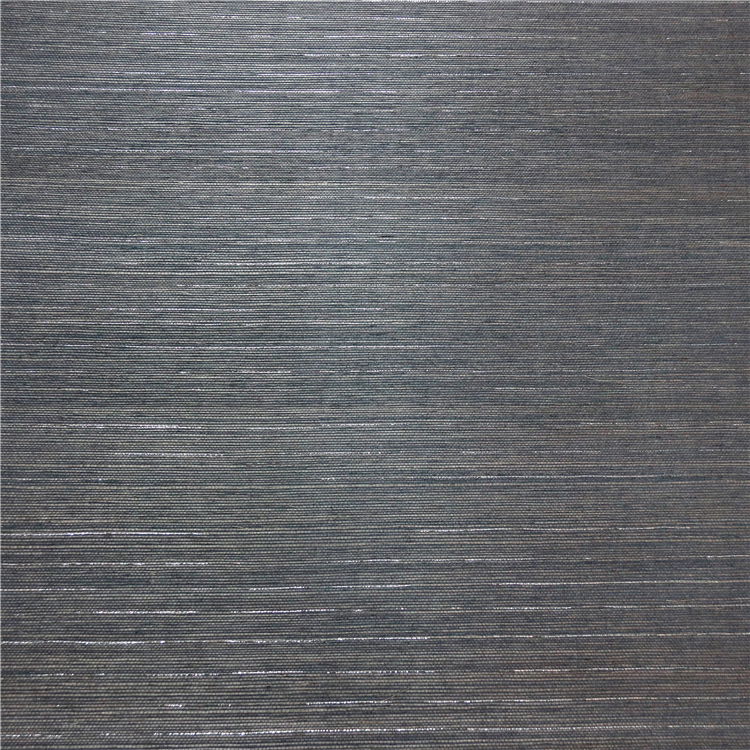 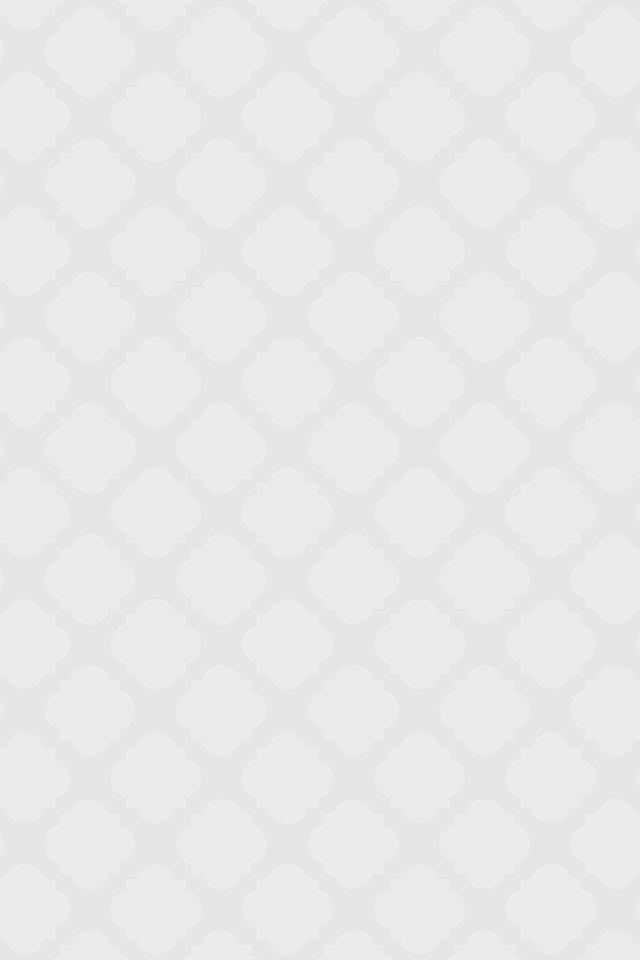 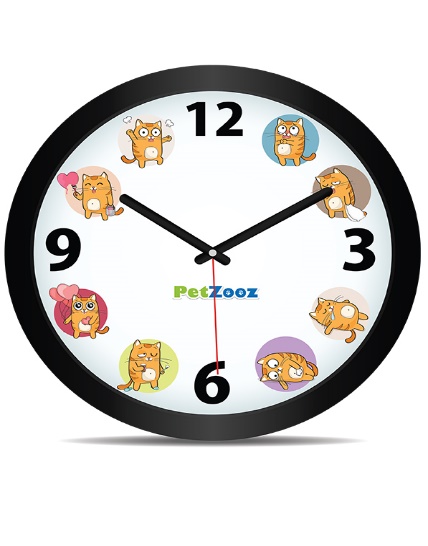 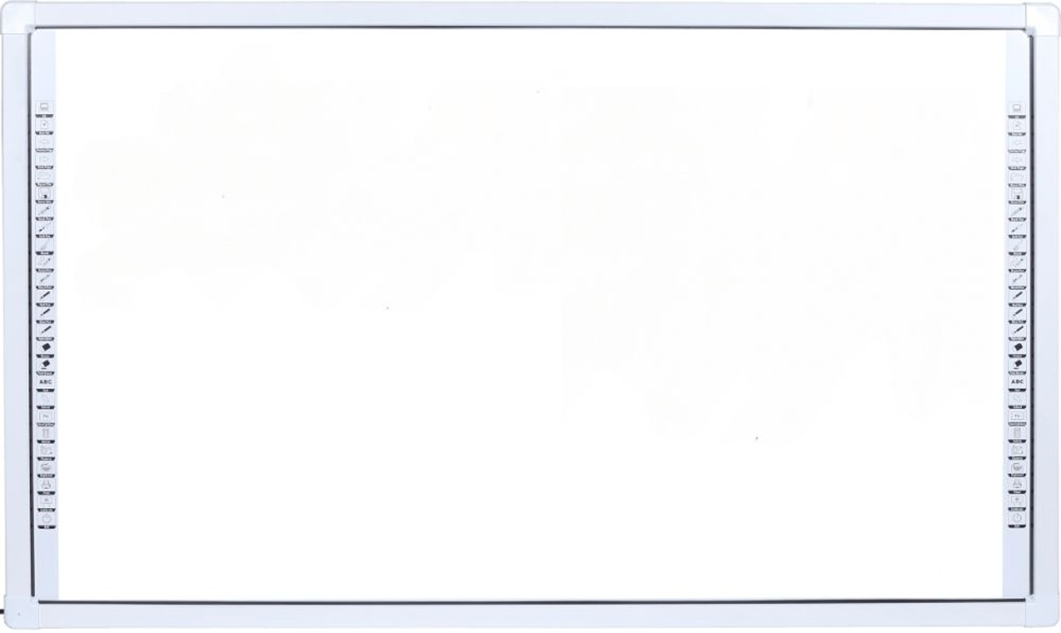 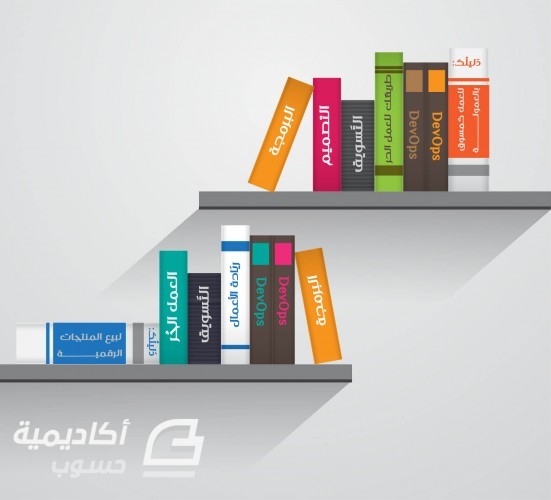 ينتمي النمل لمجموعة
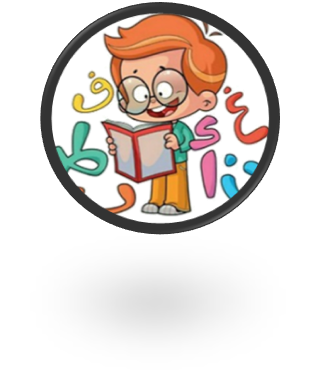 الزواحف
الحشرات
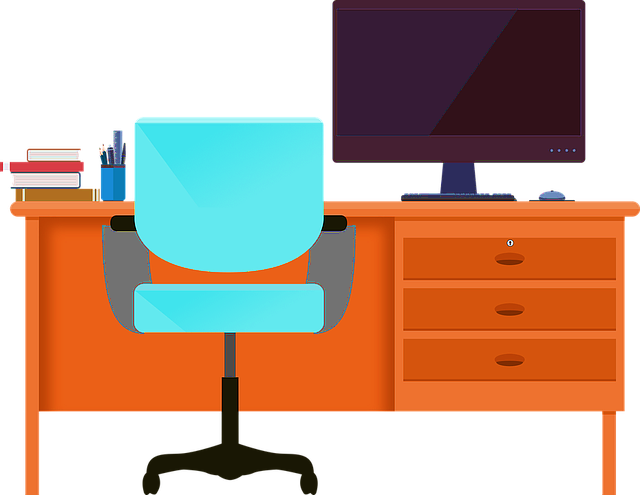 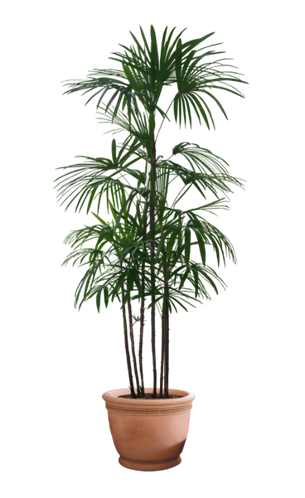 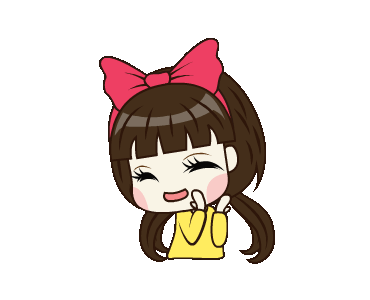 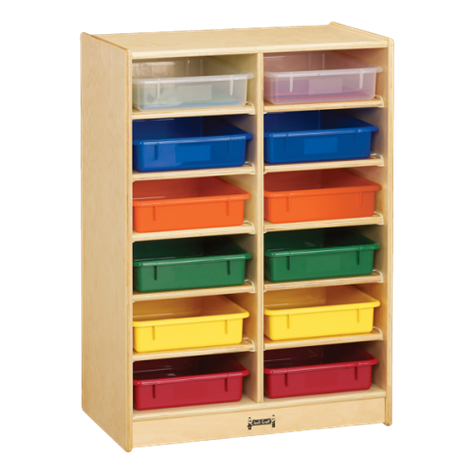 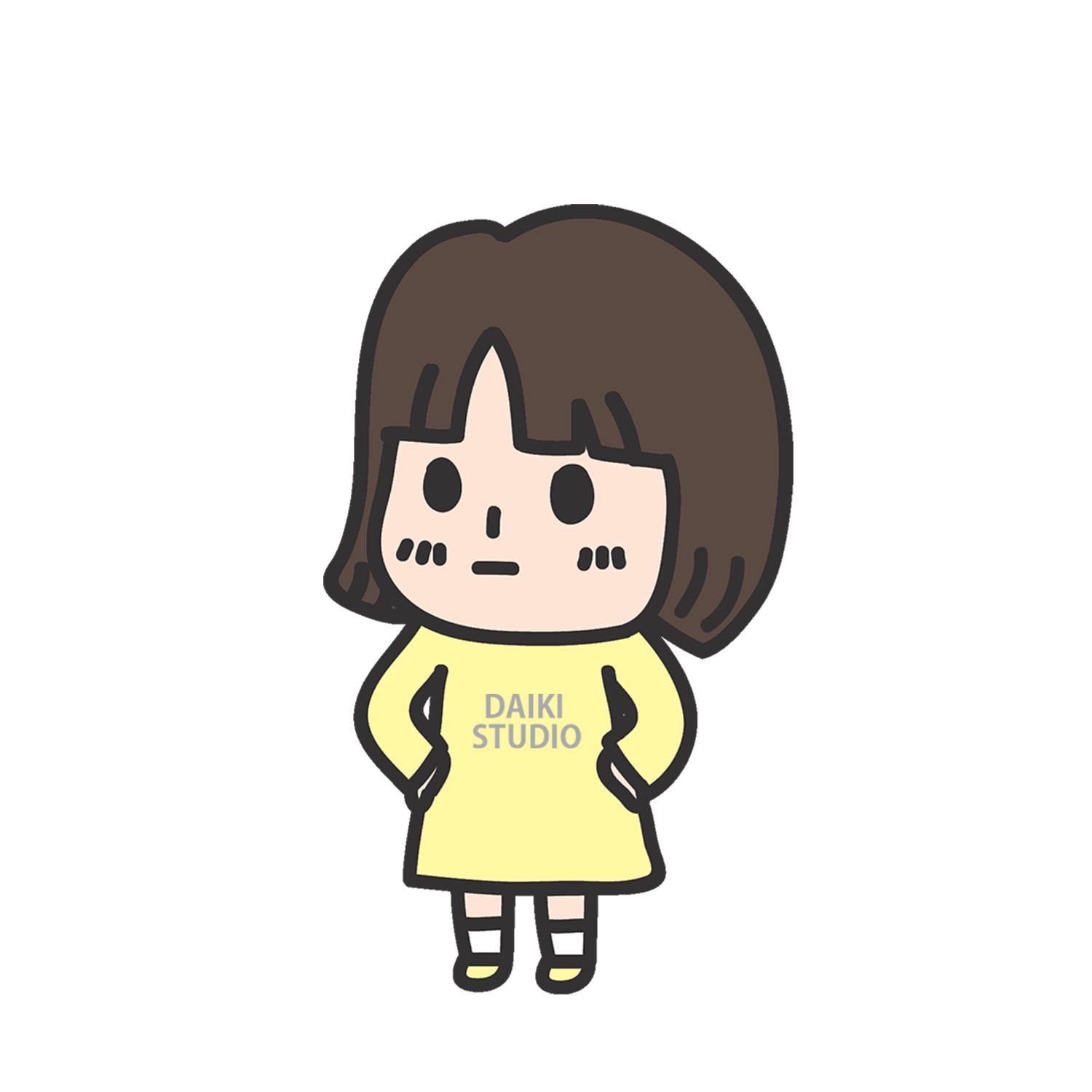 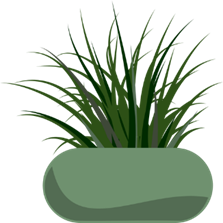 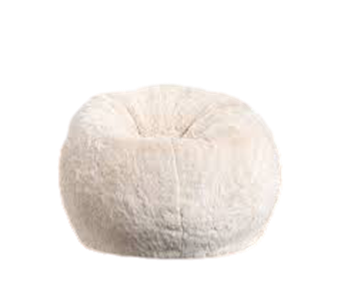 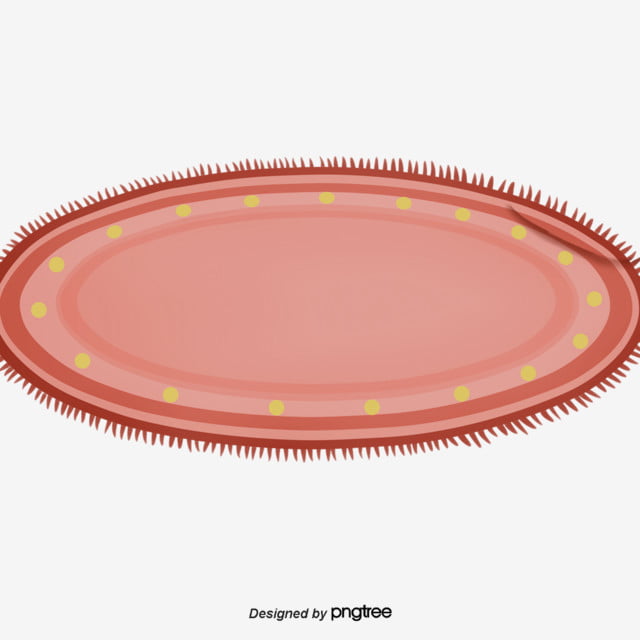 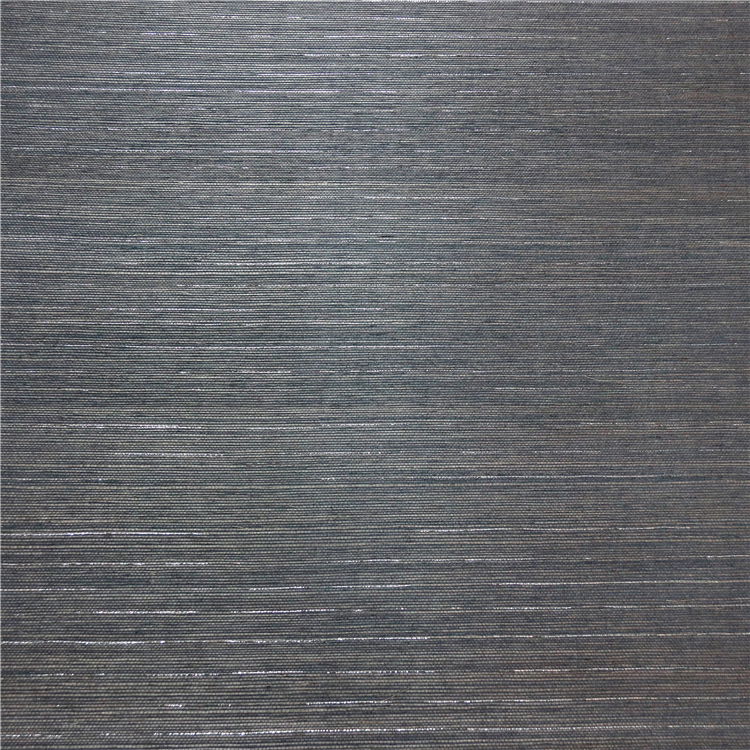 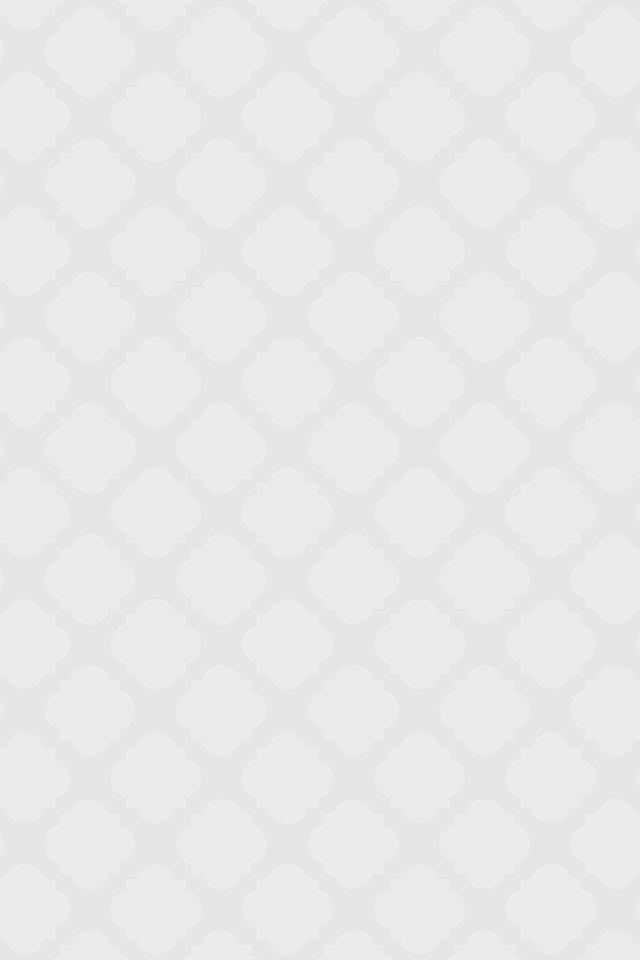 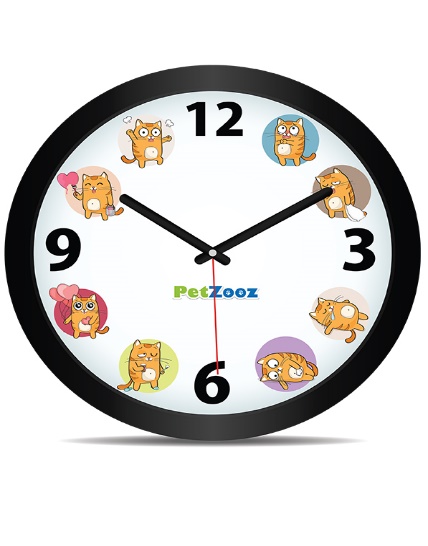 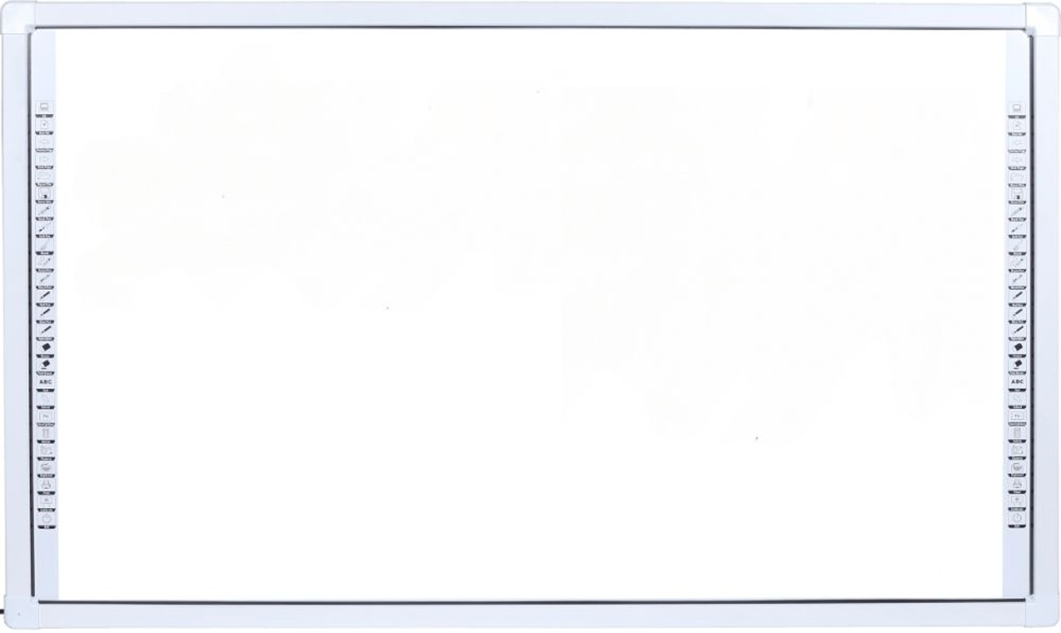 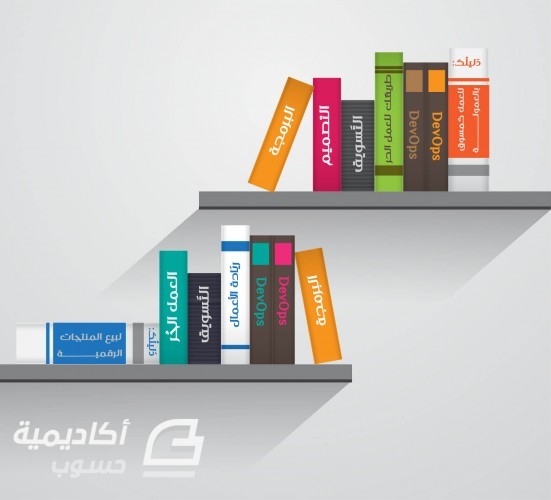 هل اناث النمل يمتلكون اجنحه
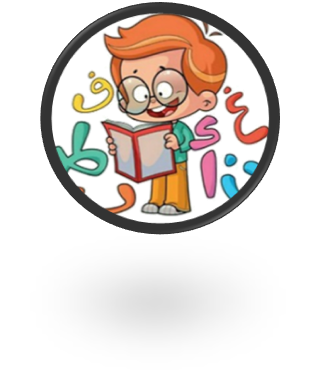 لا
نعم
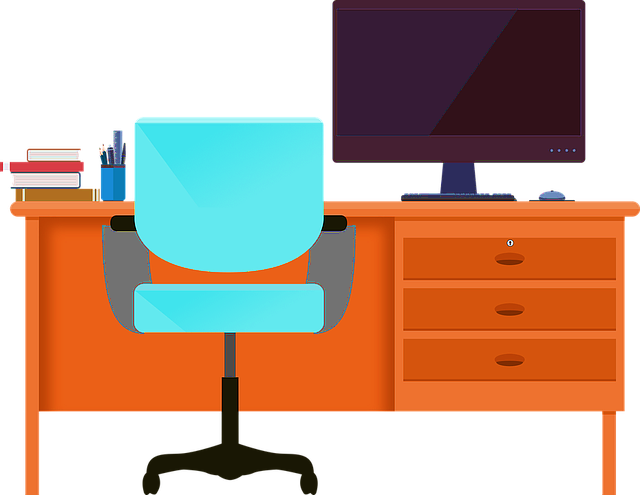 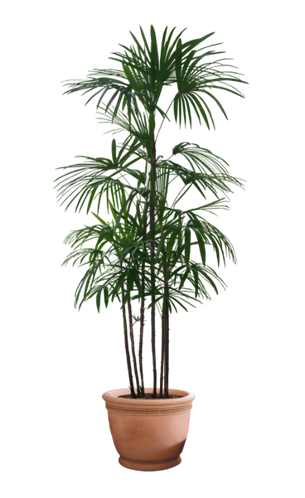 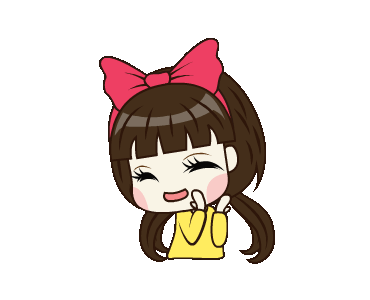 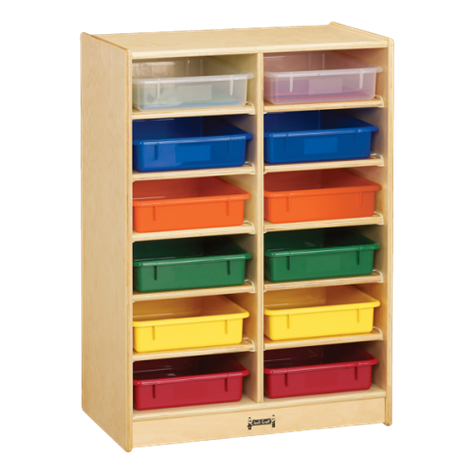 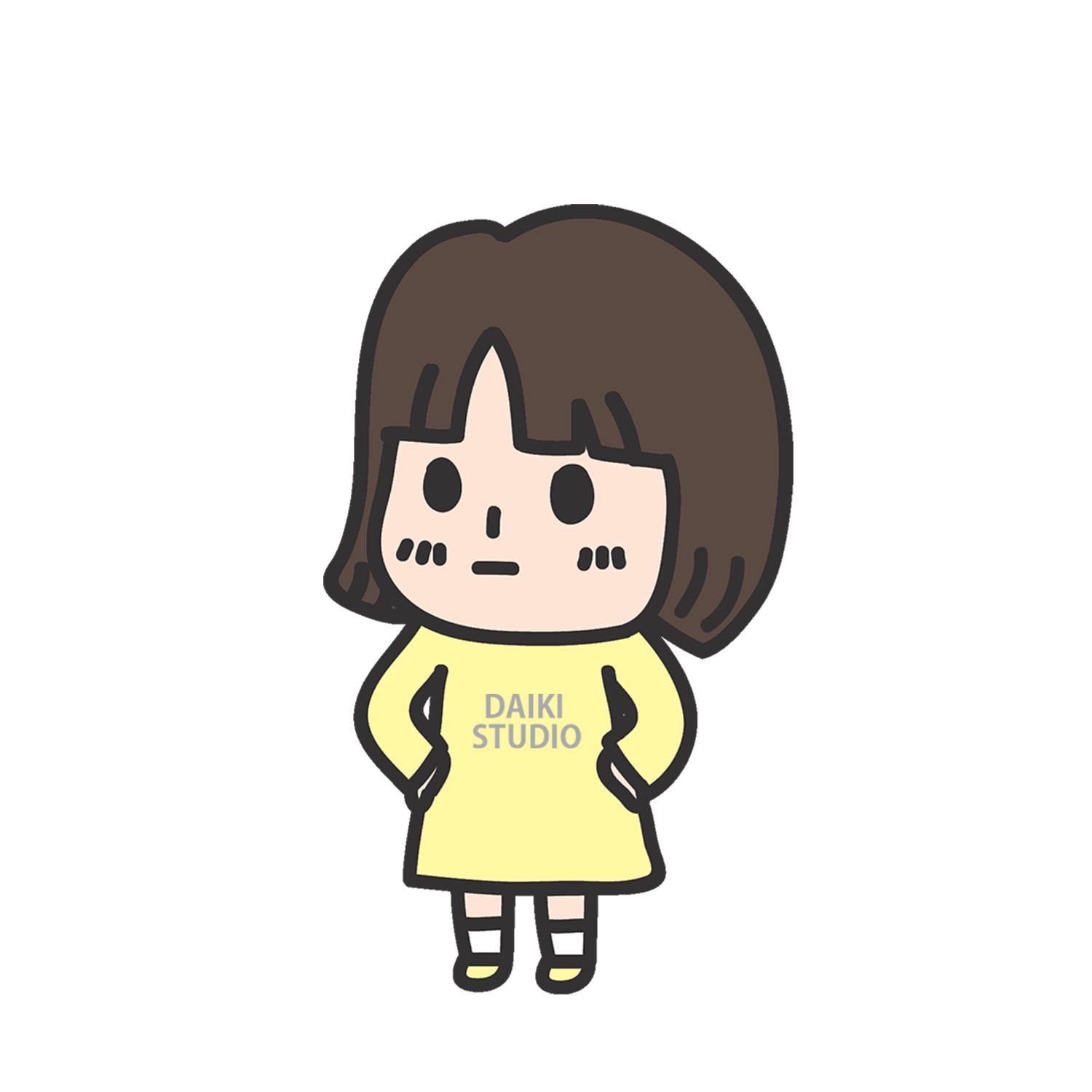 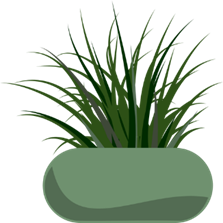 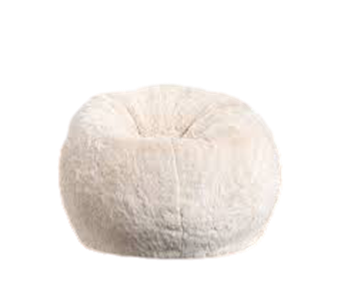 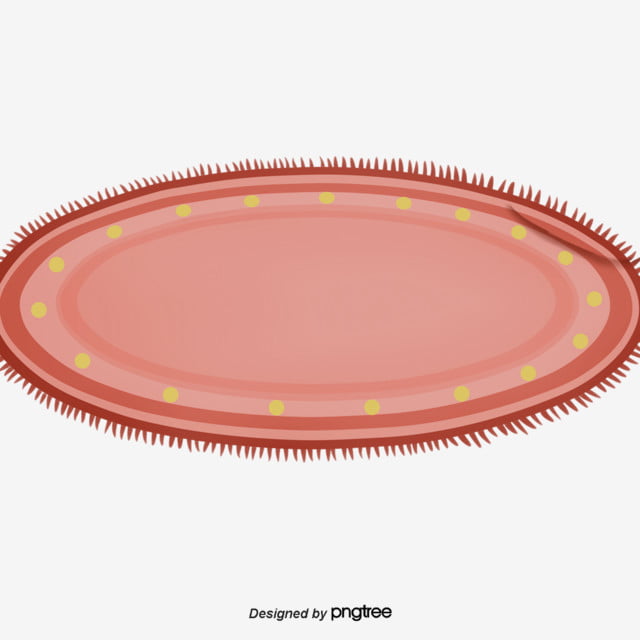 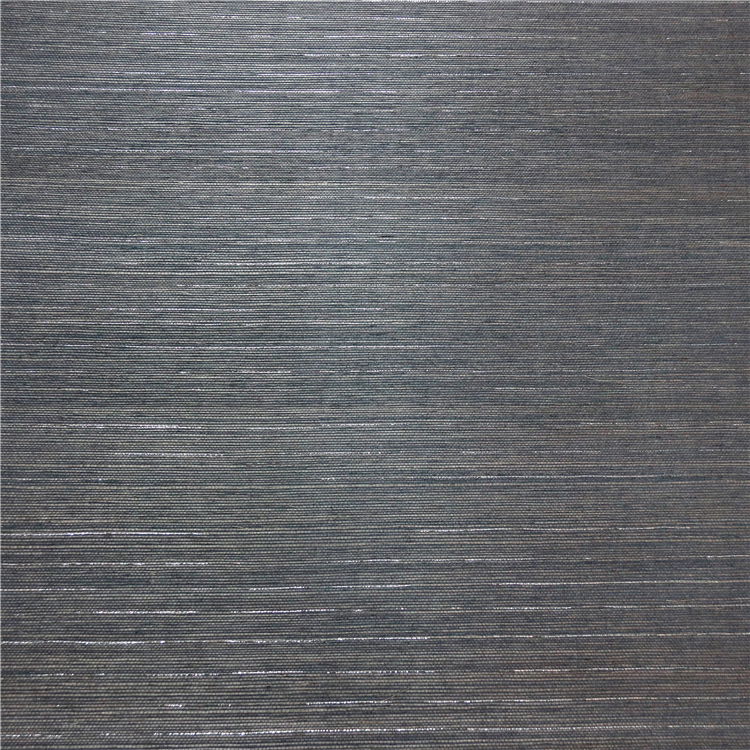 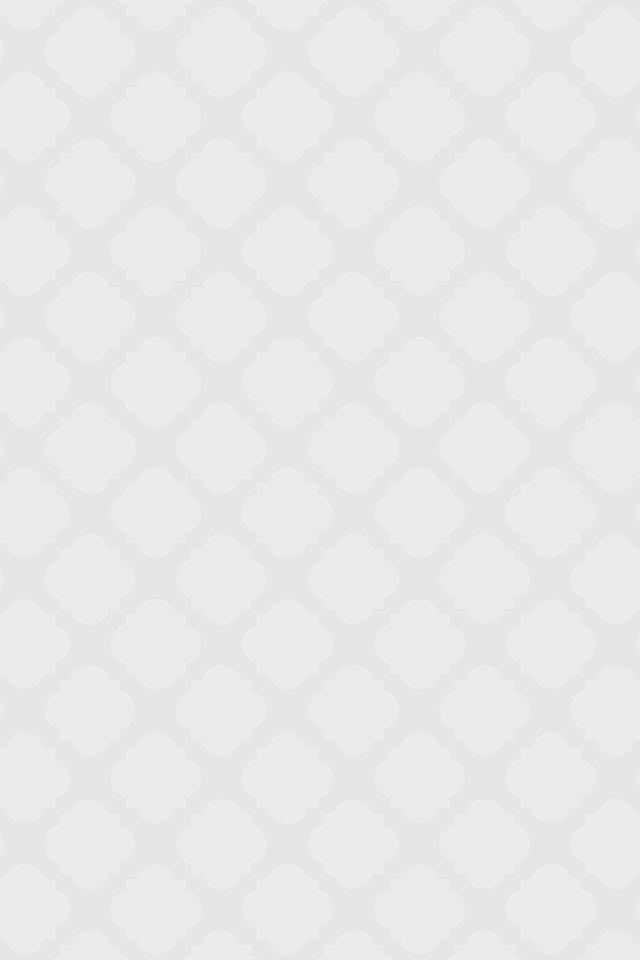 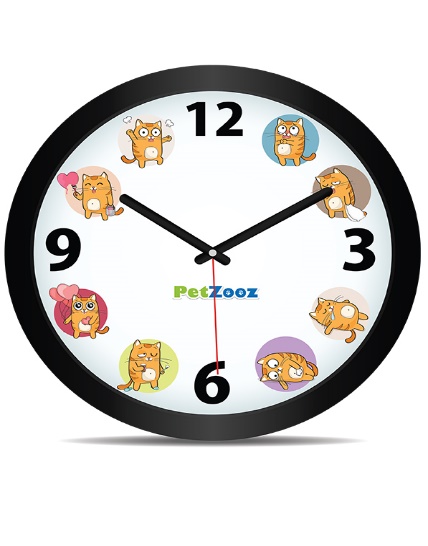 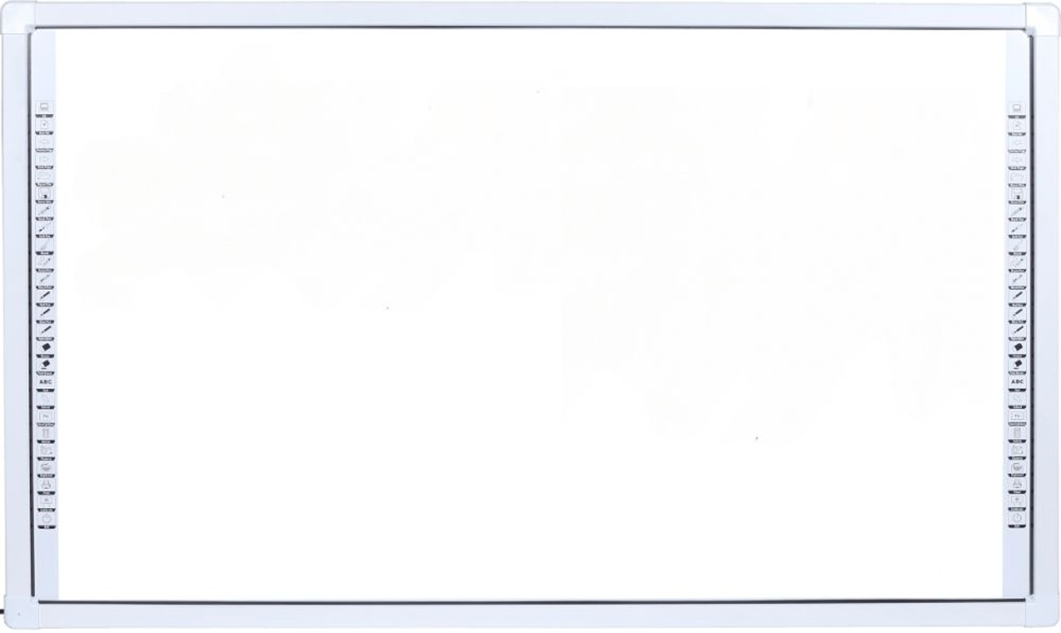 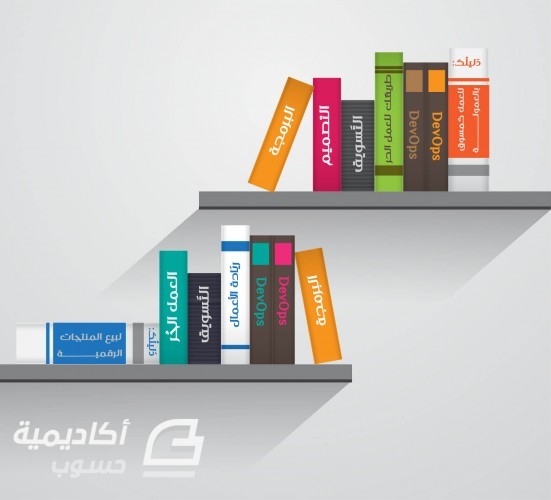 يعيش النمل في..
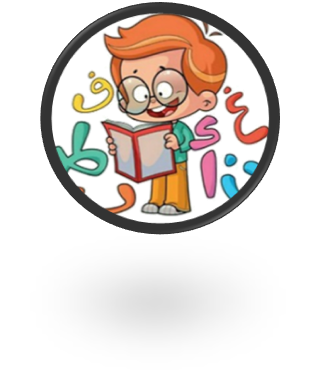 مستعمرات
افراد
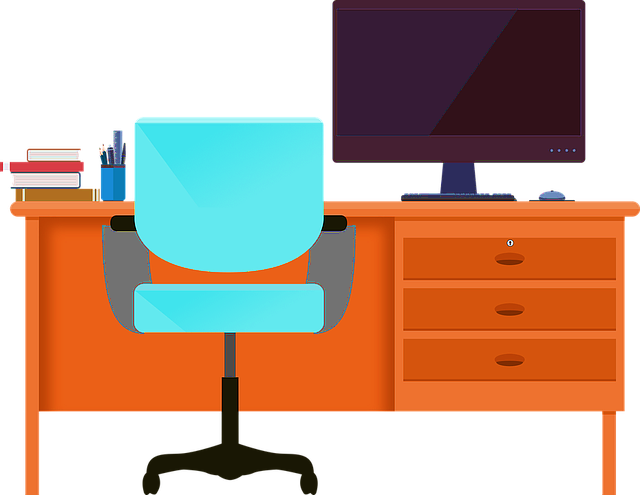 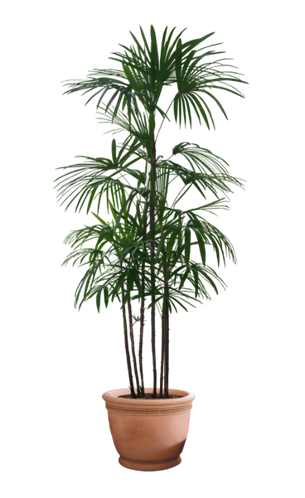 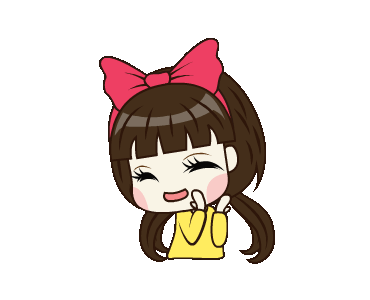 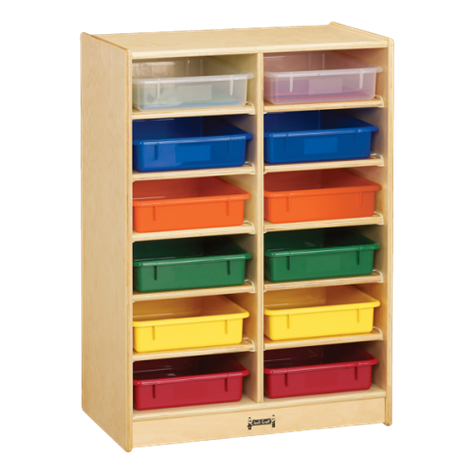 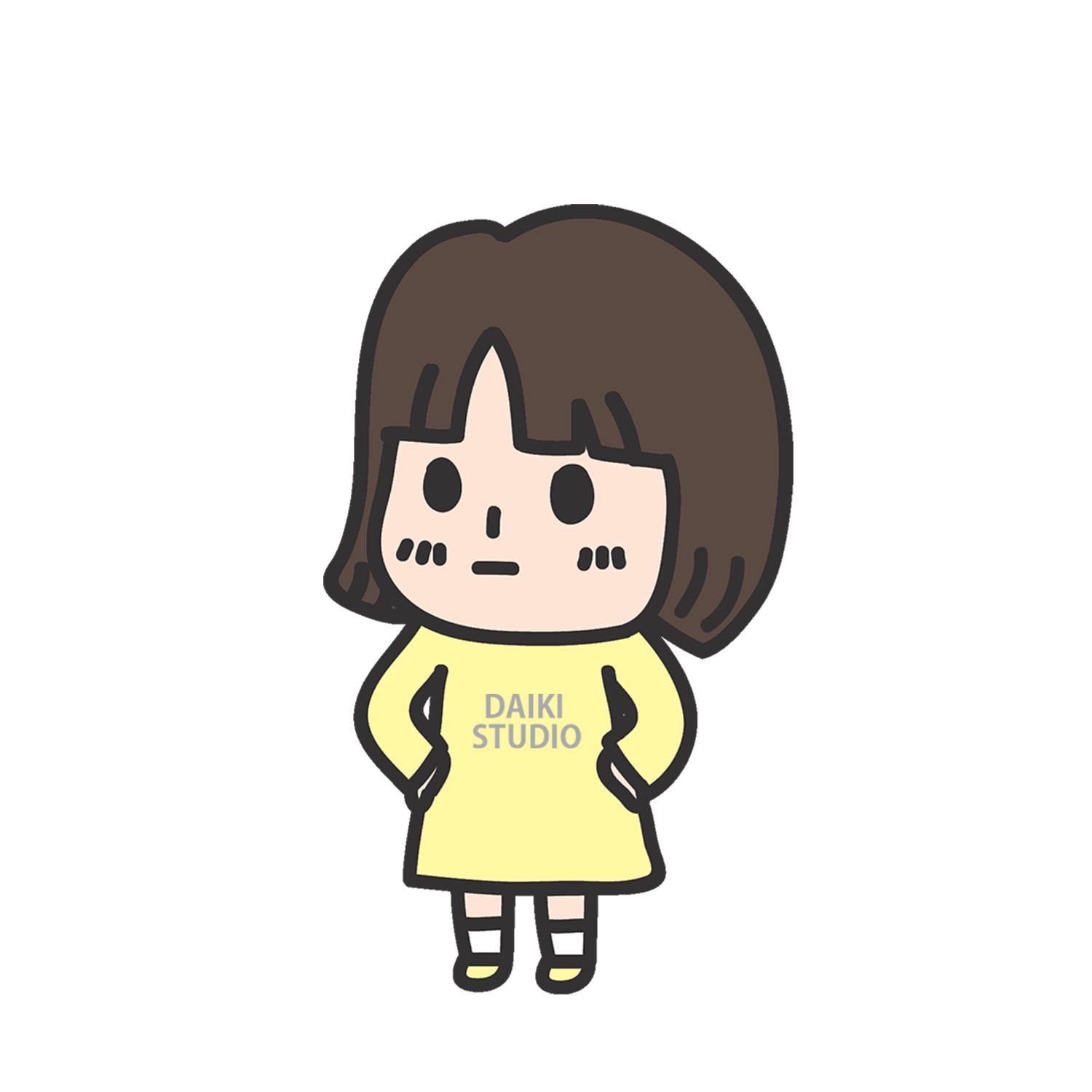 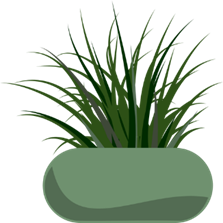 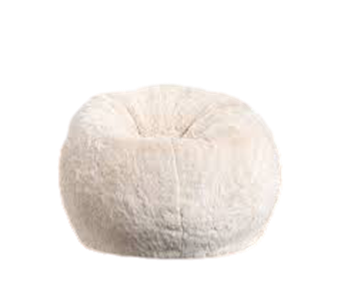 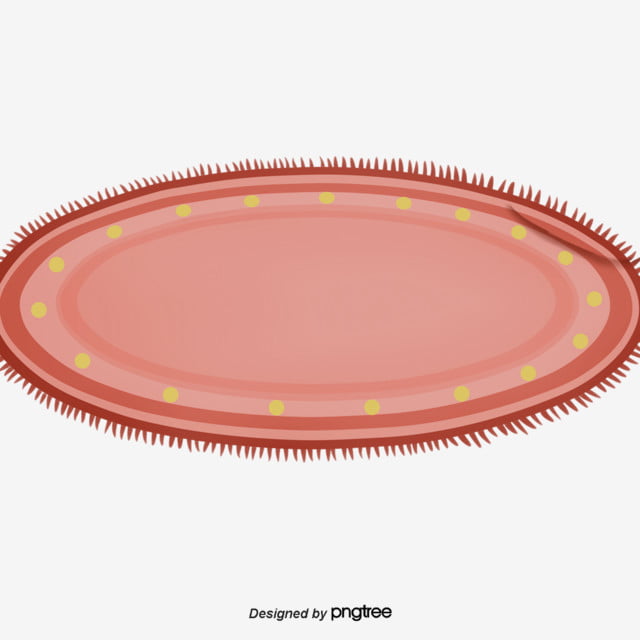 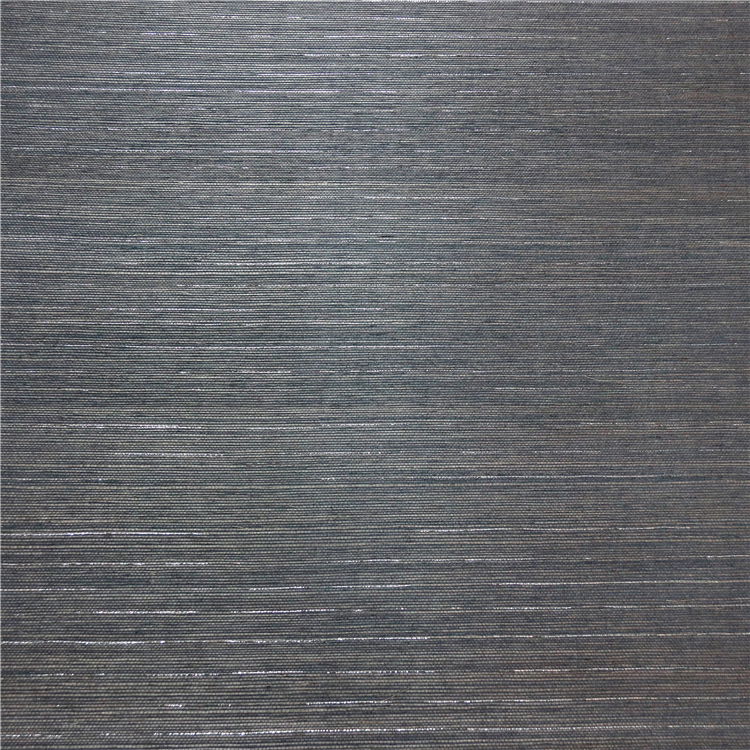 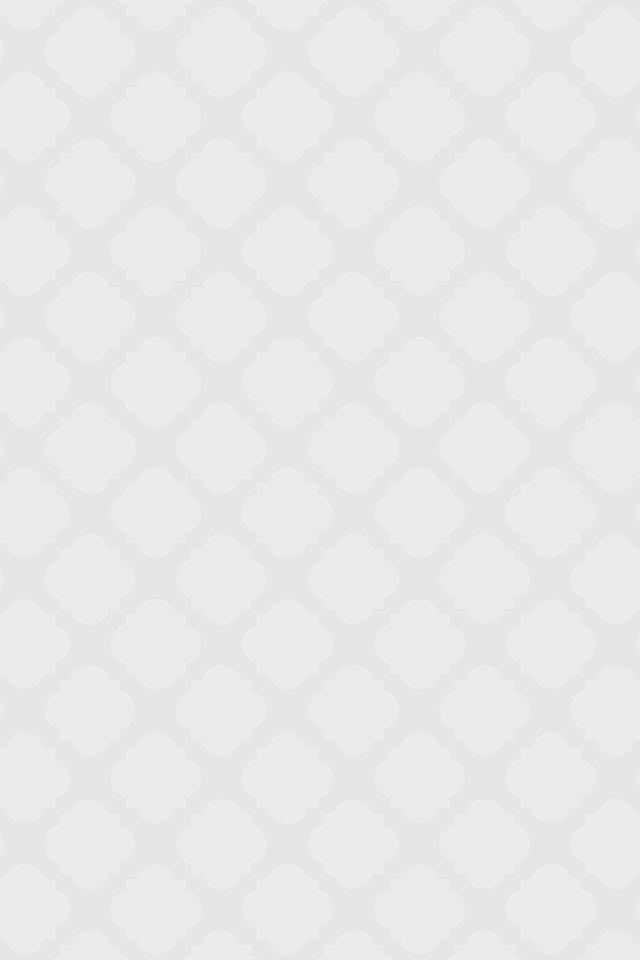 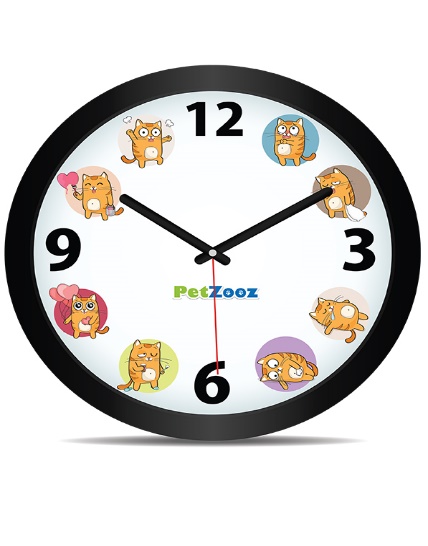 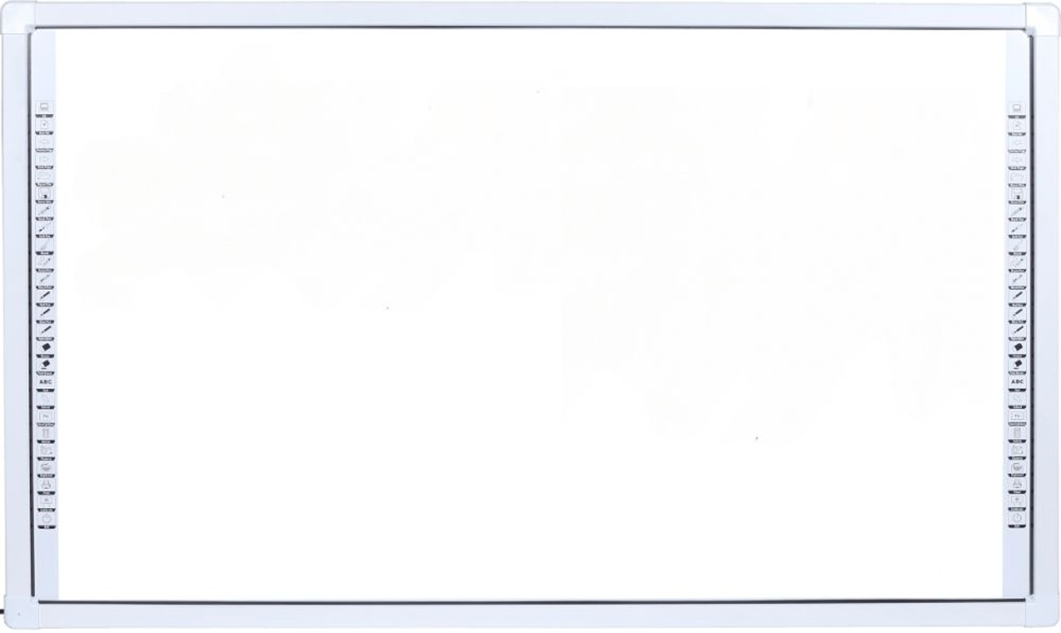 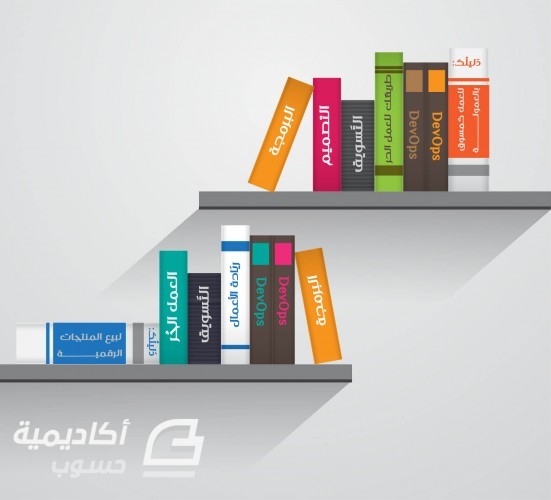 النمل لها نوع واحد ؟
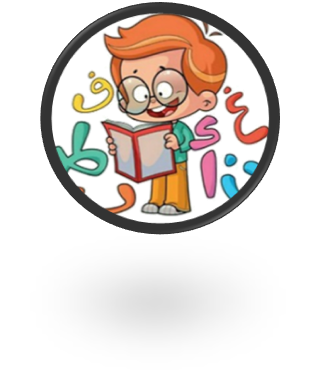 صح
خطأ
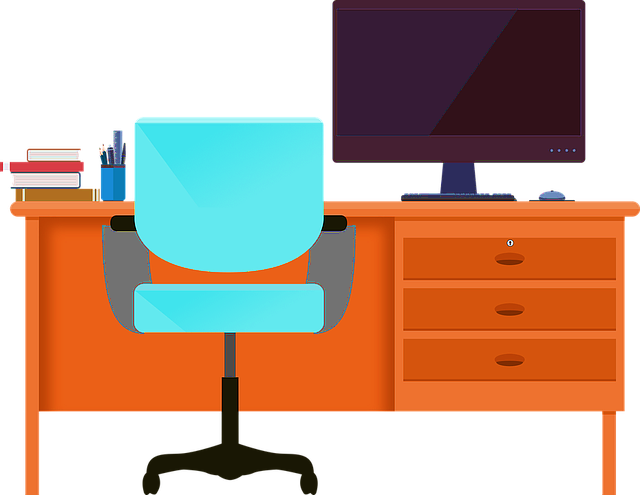 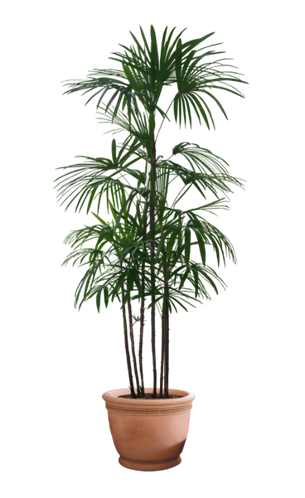 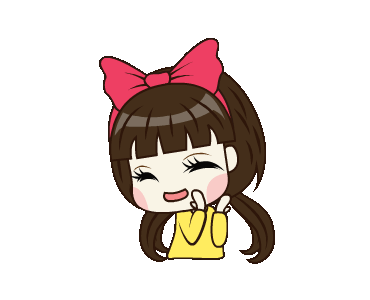 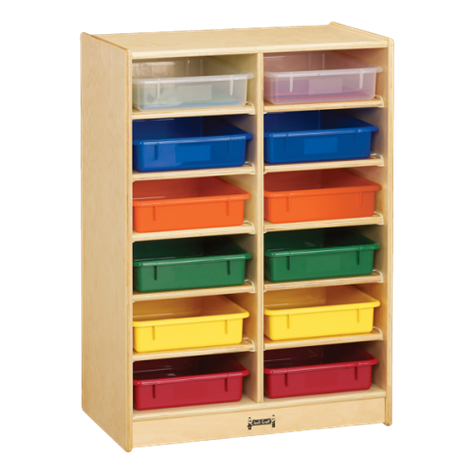 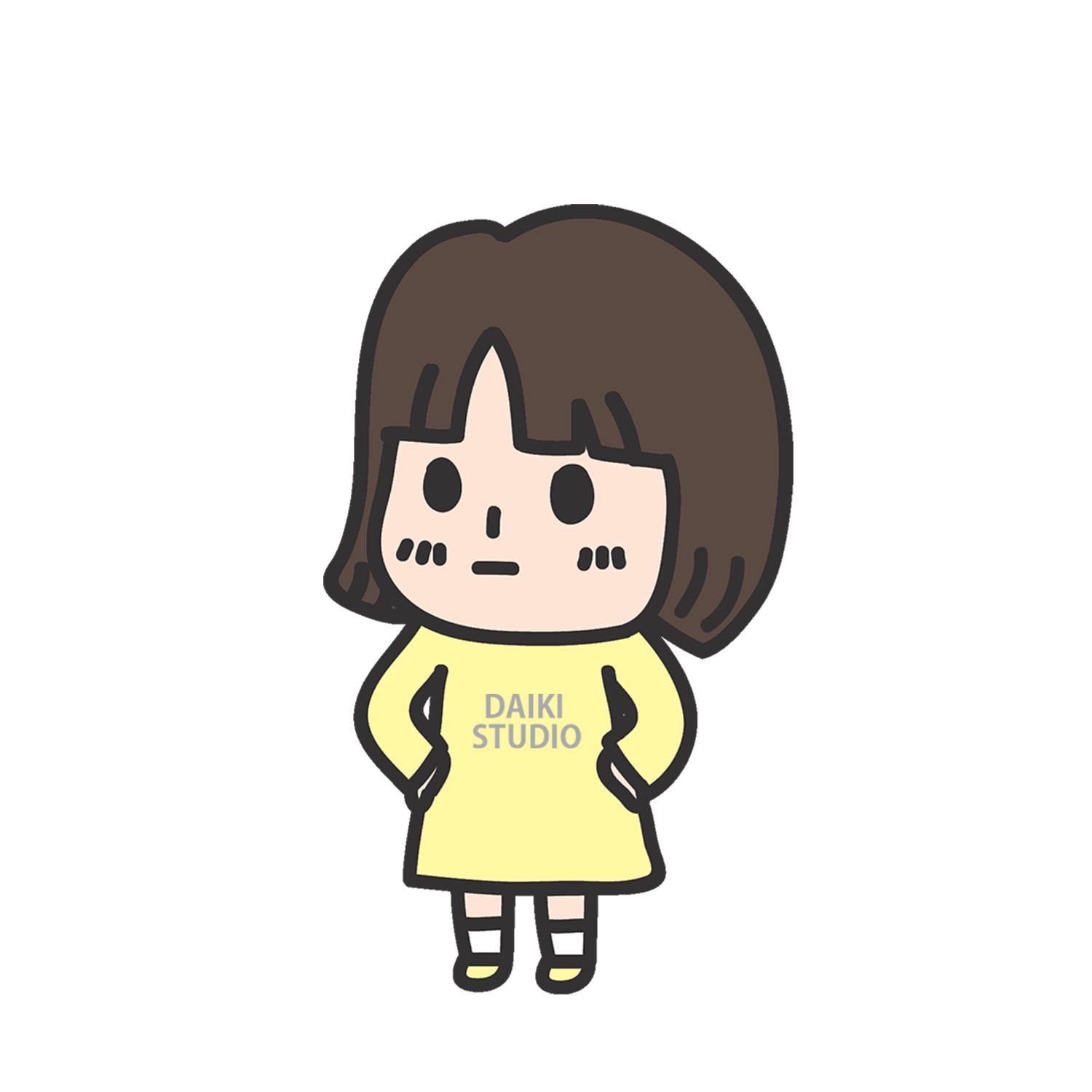 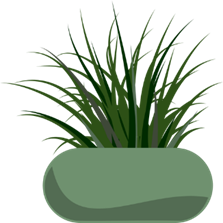 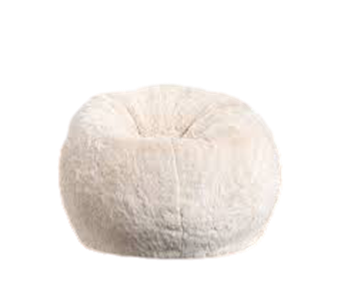 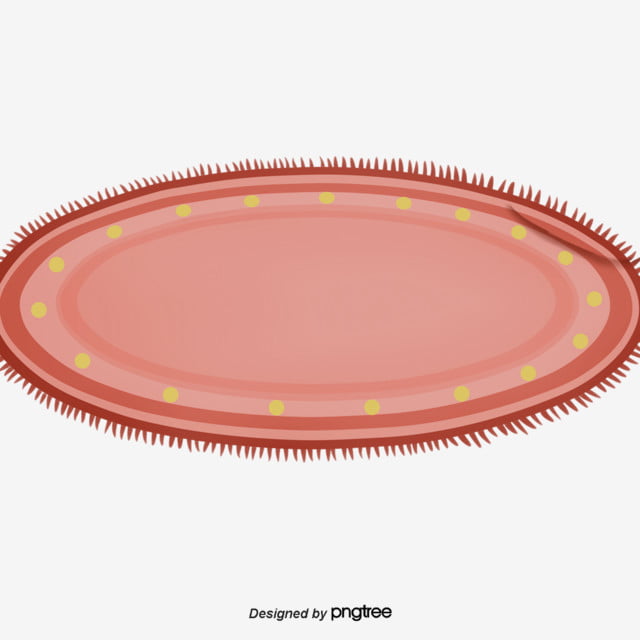 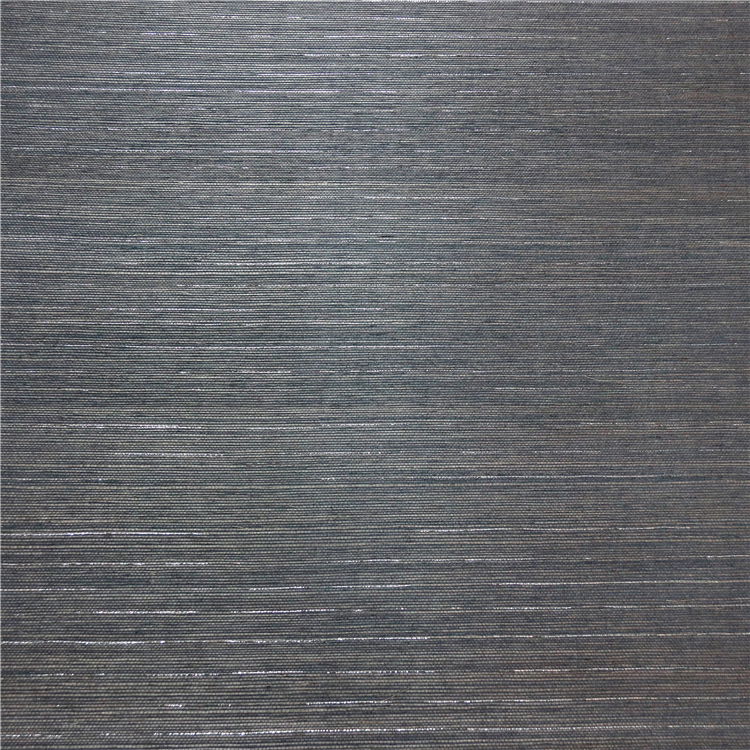 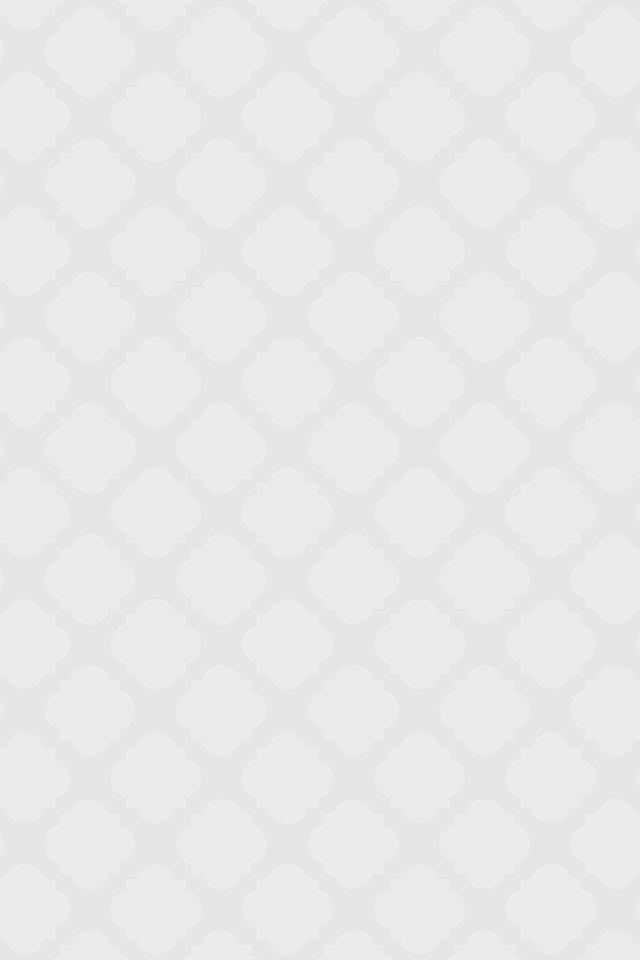 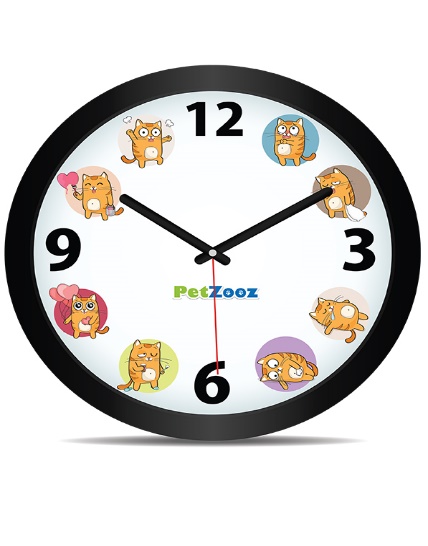 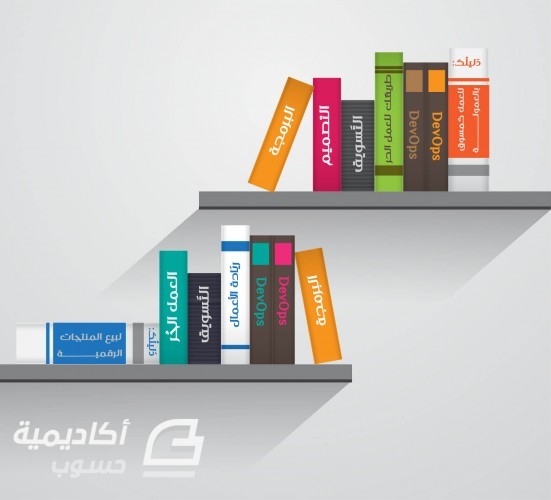 استراتيجية قل شيئا
عن عظم خلق النمل.
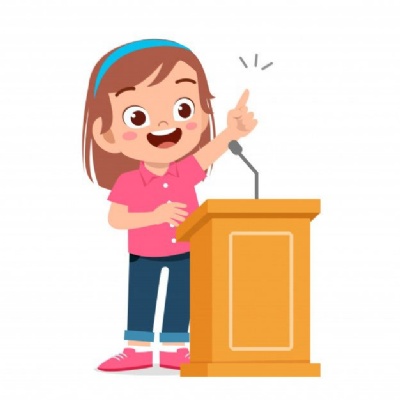 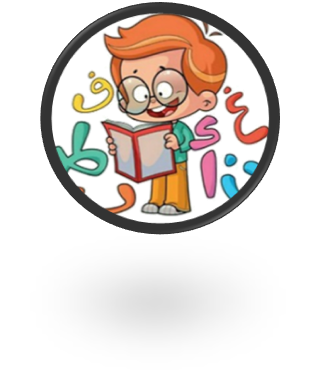 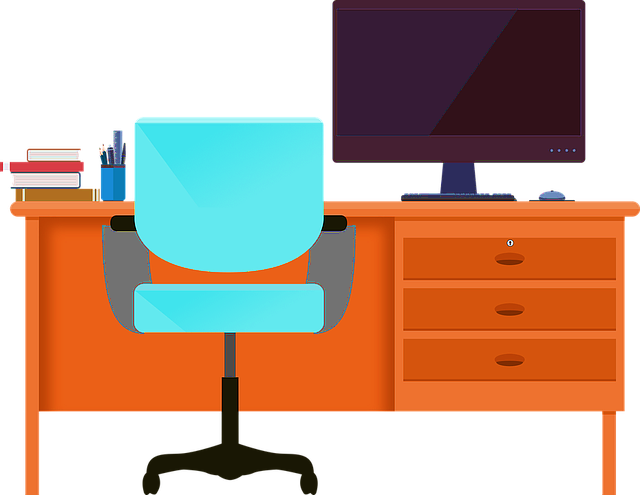 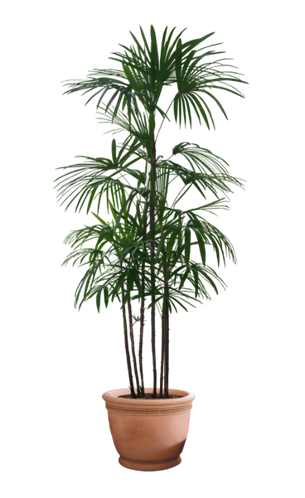 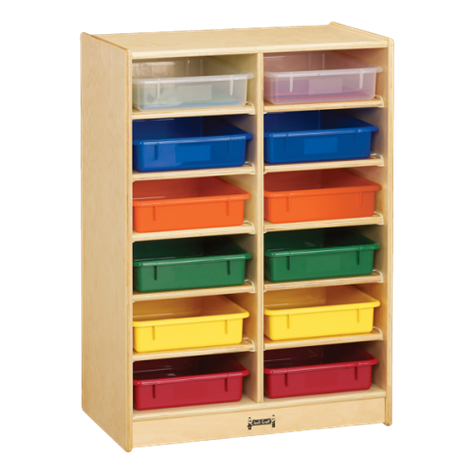 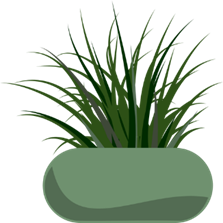 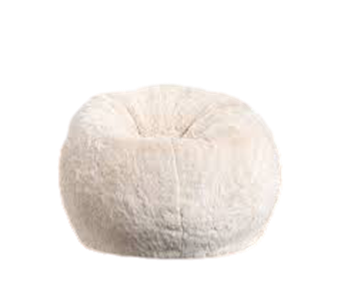 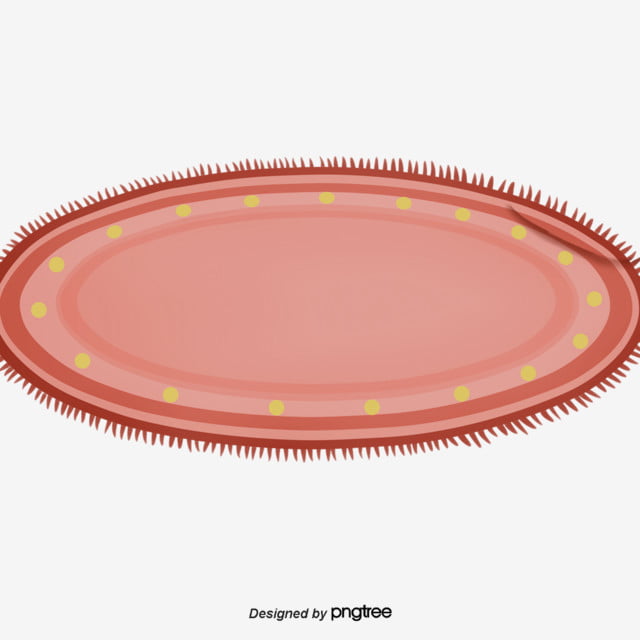 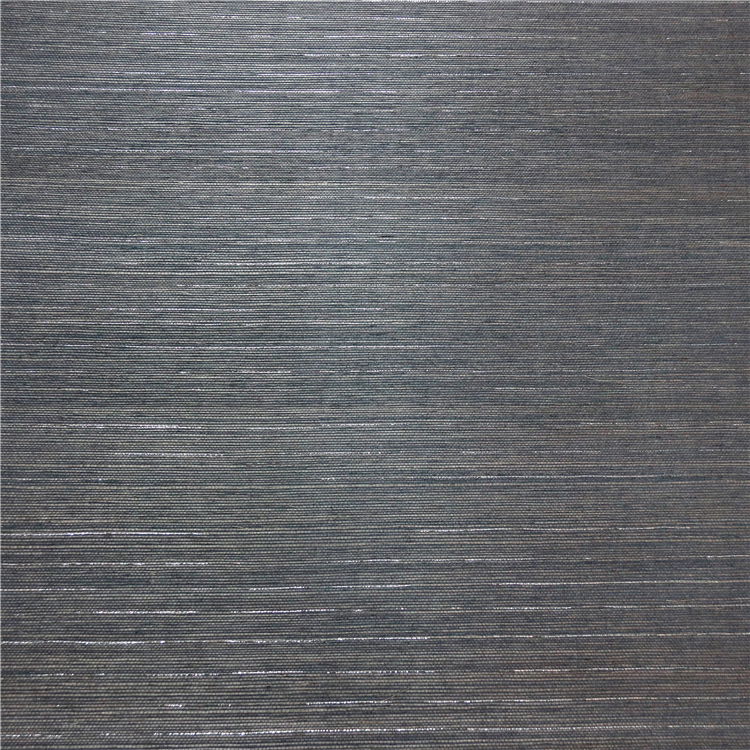 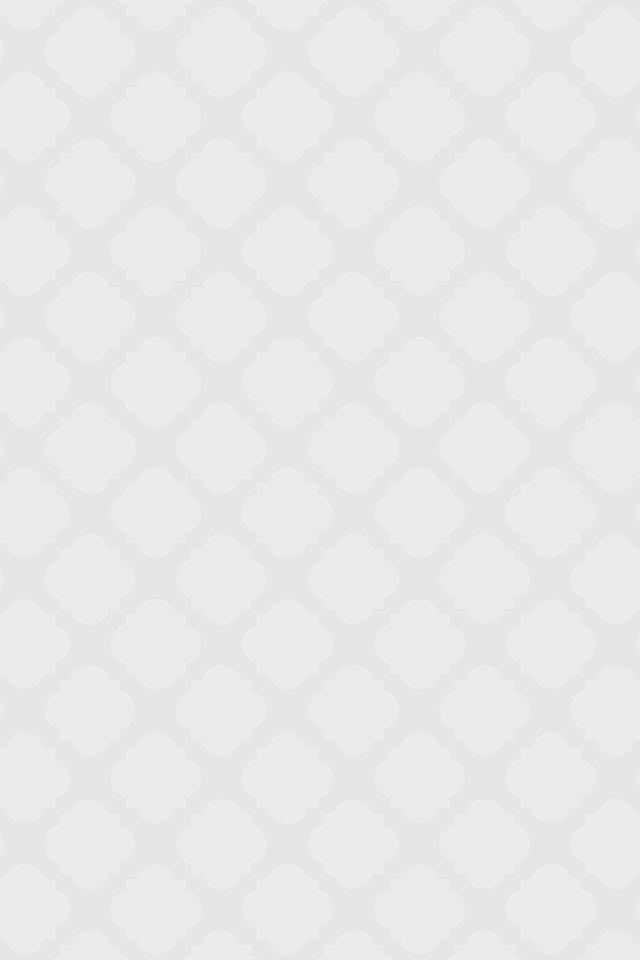 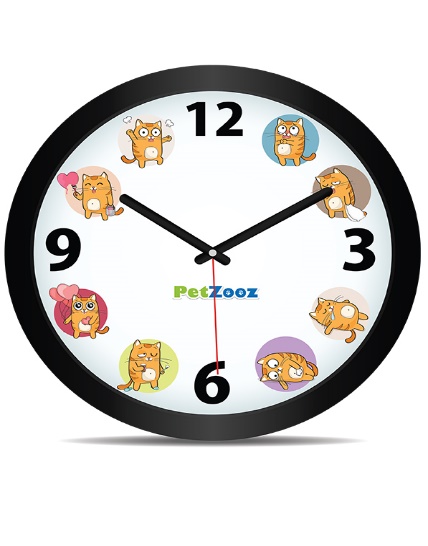 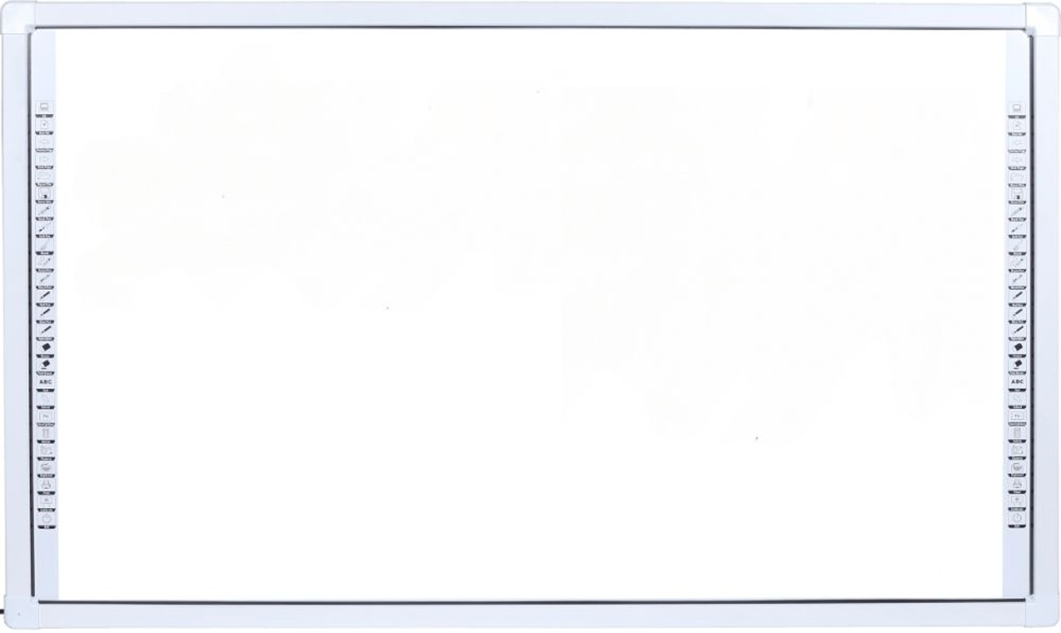 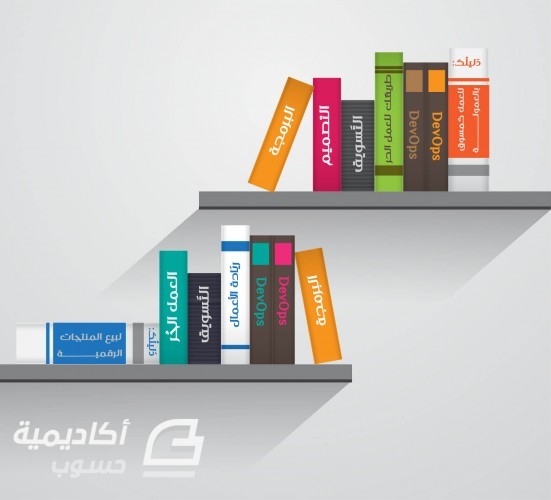 صفي لنا شكل النمله؟
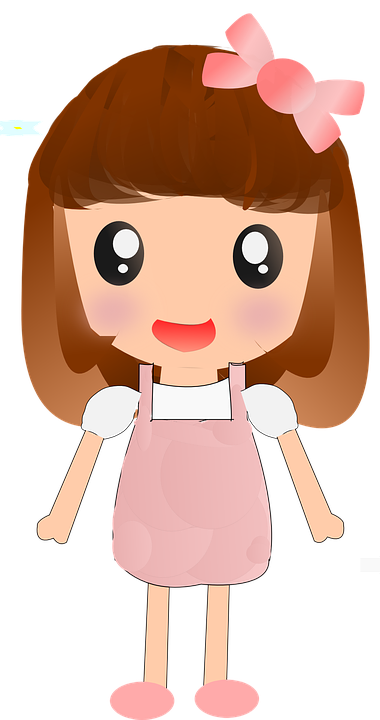 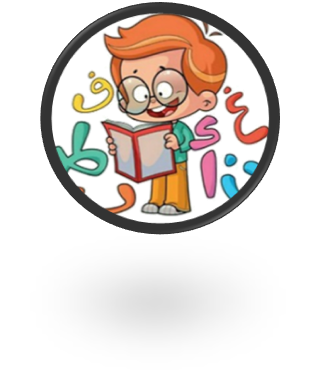 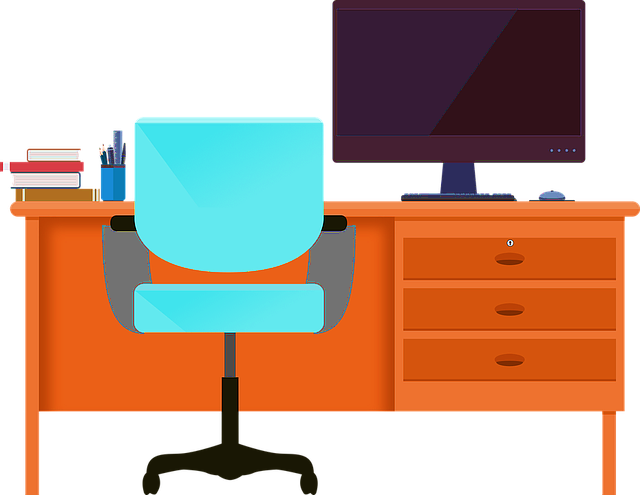 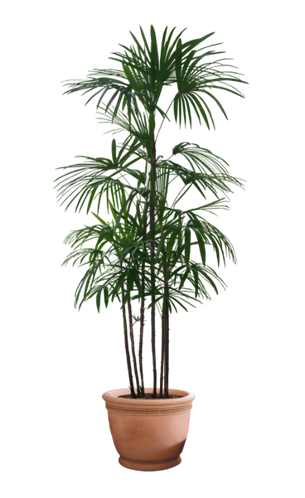 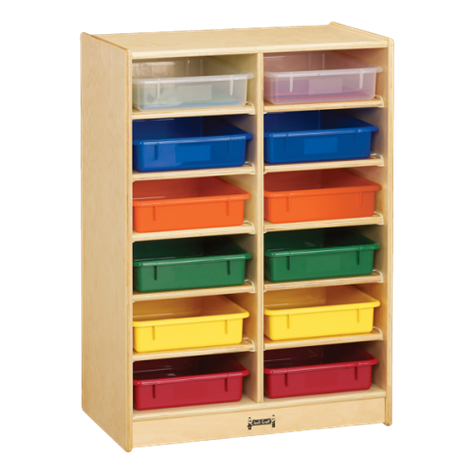 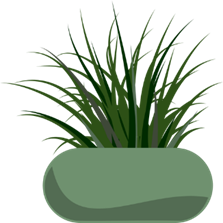 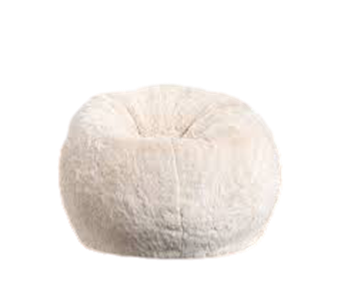 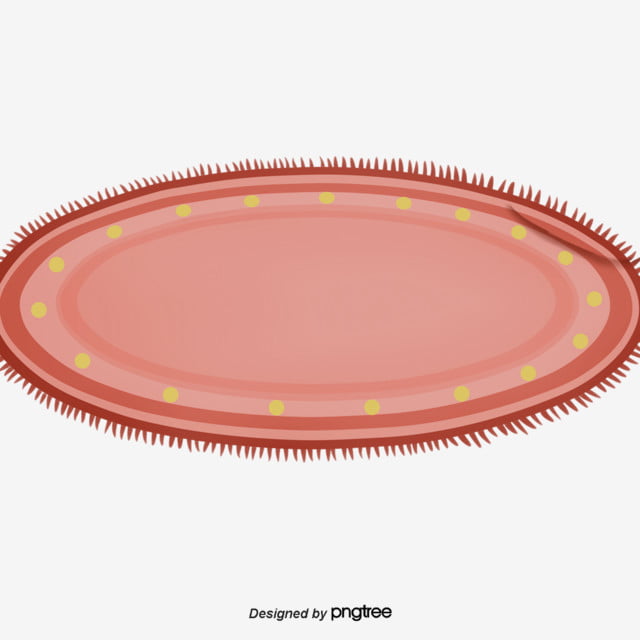 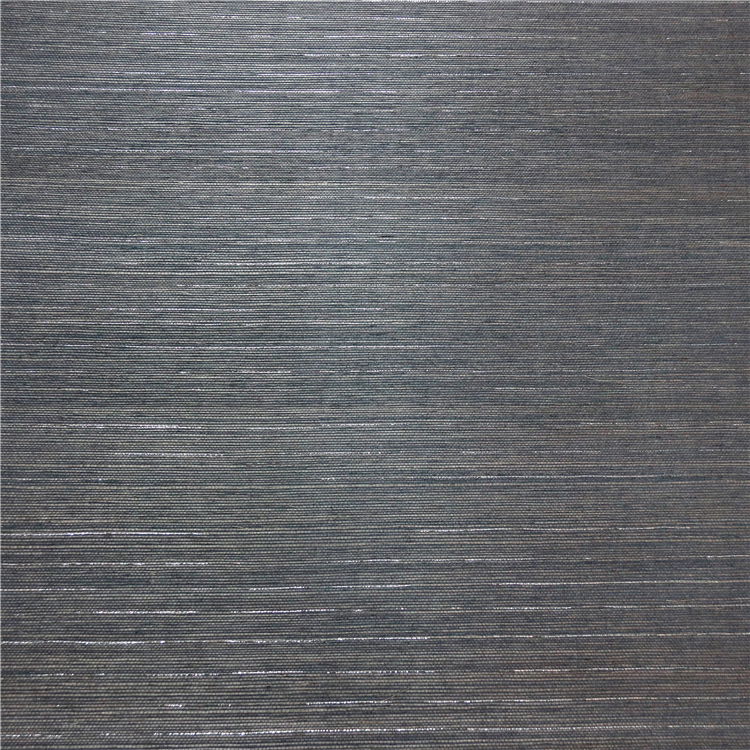 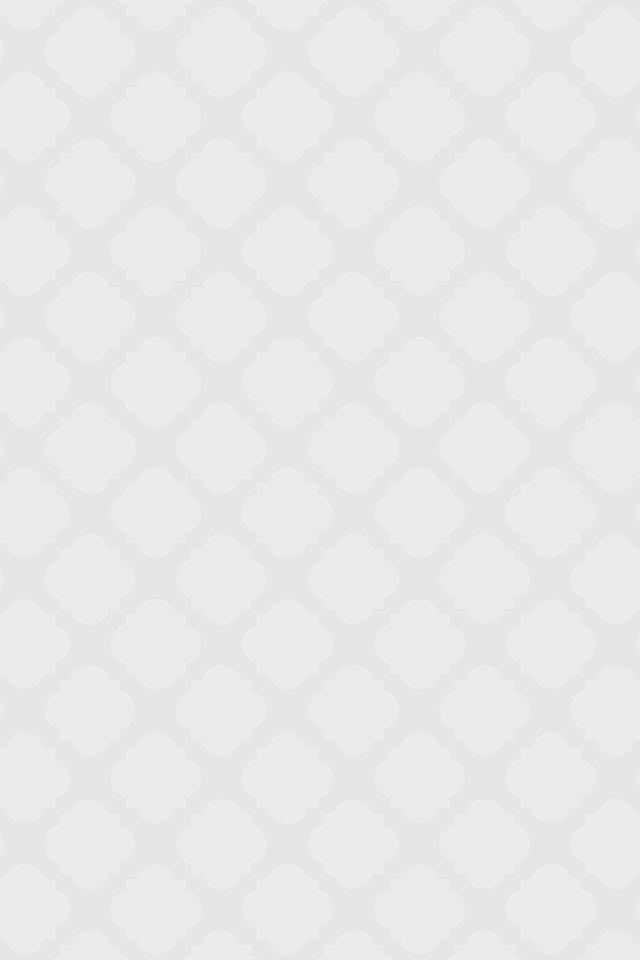 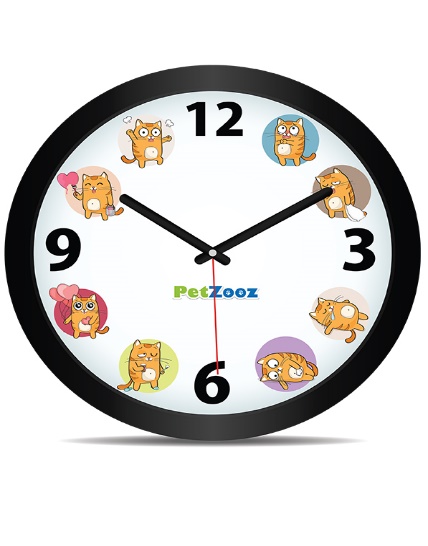 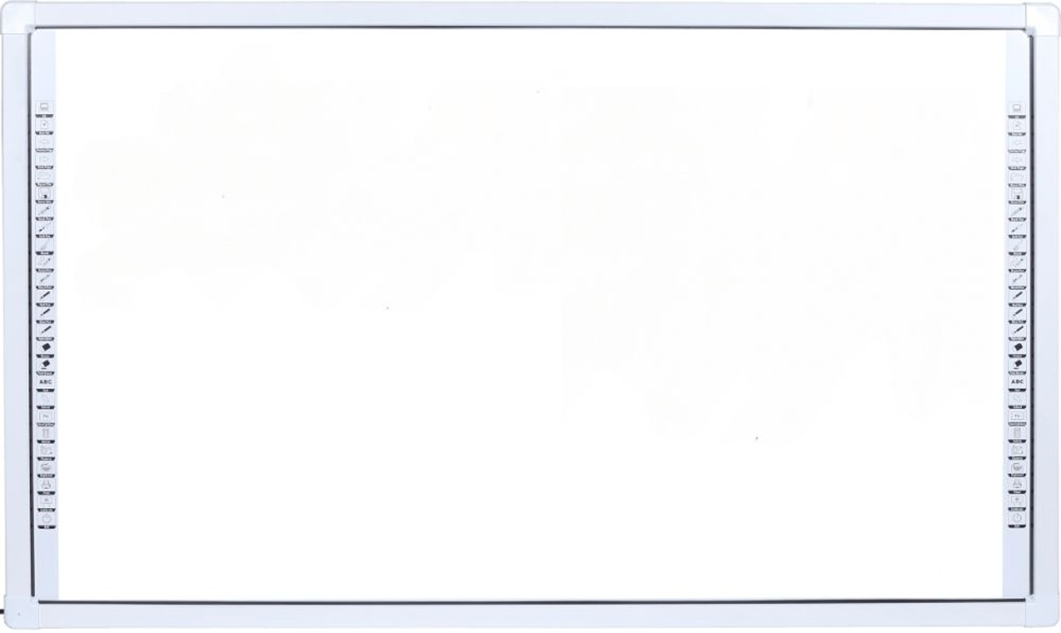 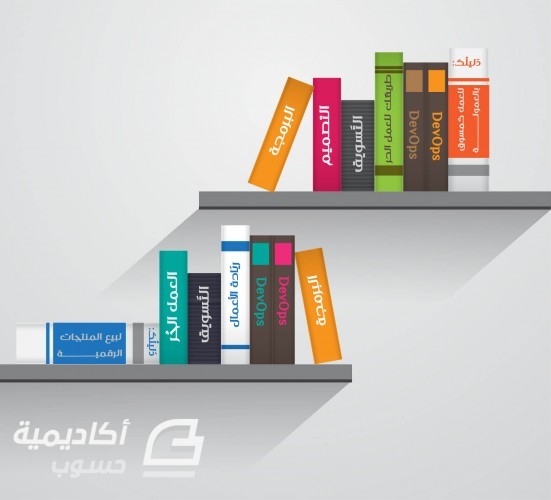 مرادف 
و ضد الكلمات
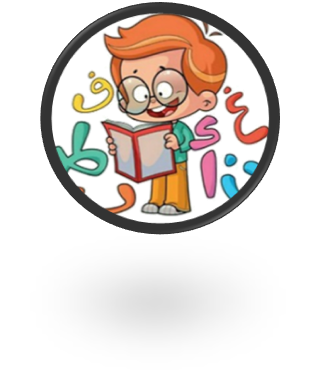 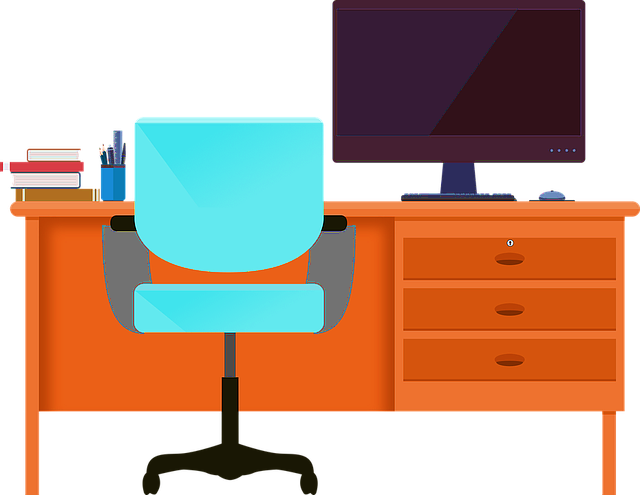 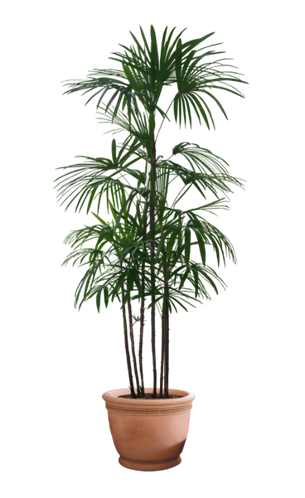 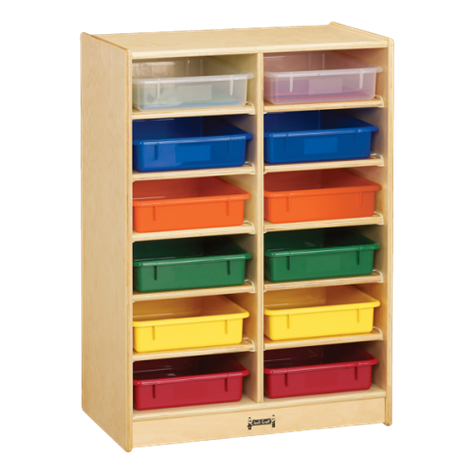 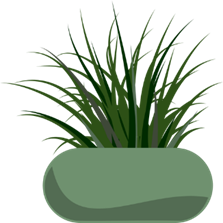 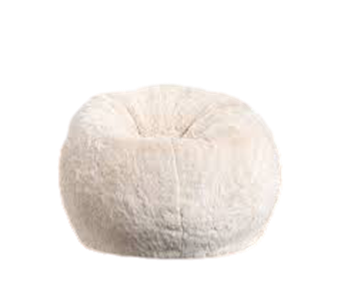 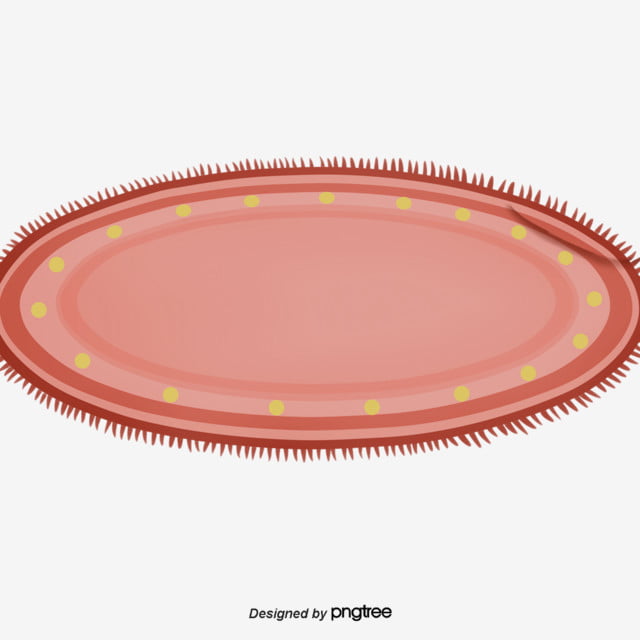 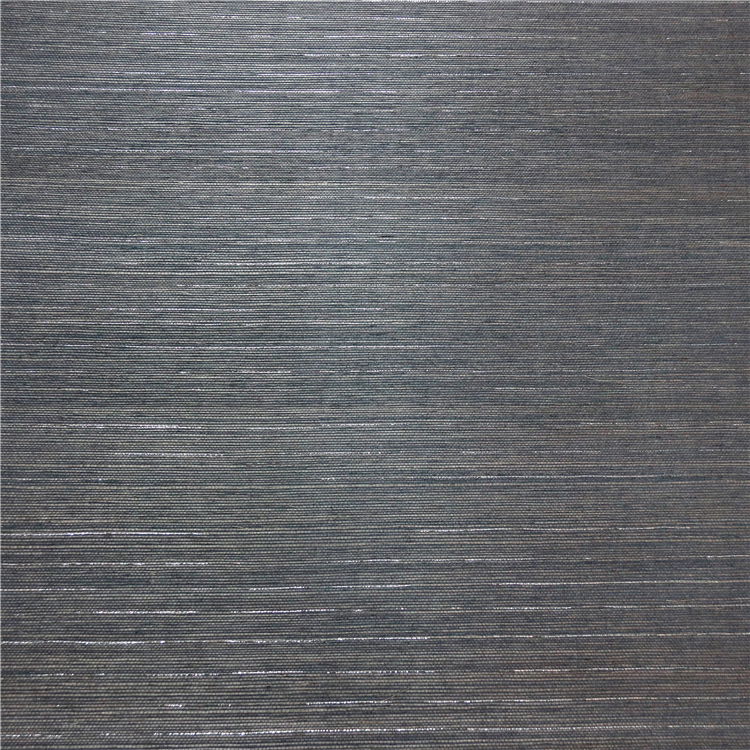 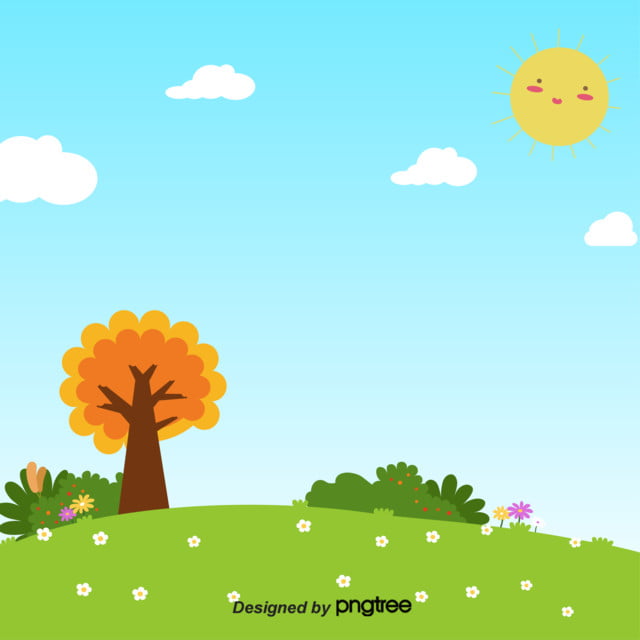 أحذر من الذئب
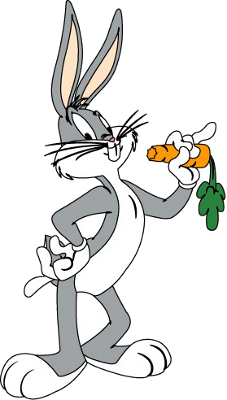 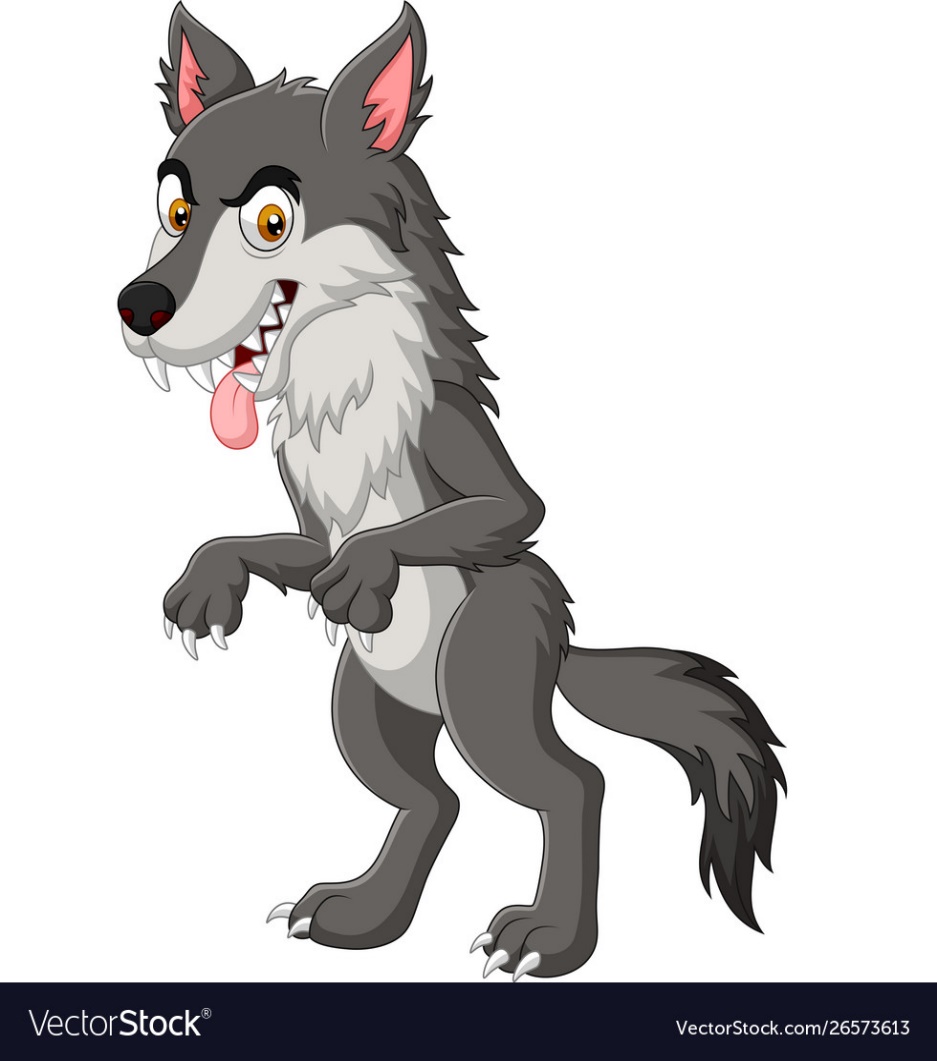 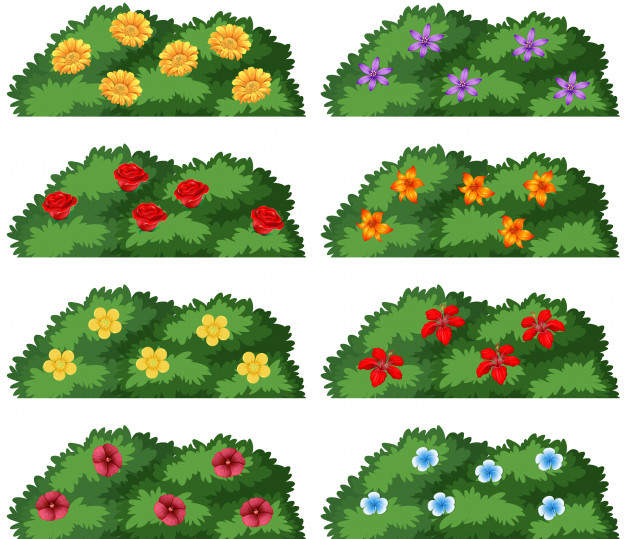 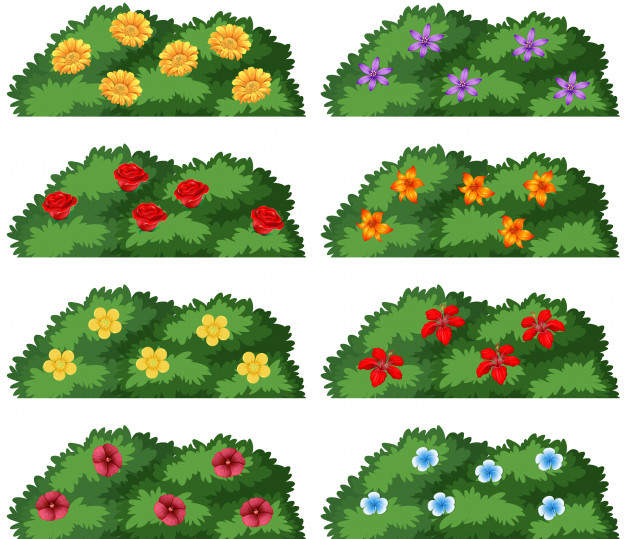 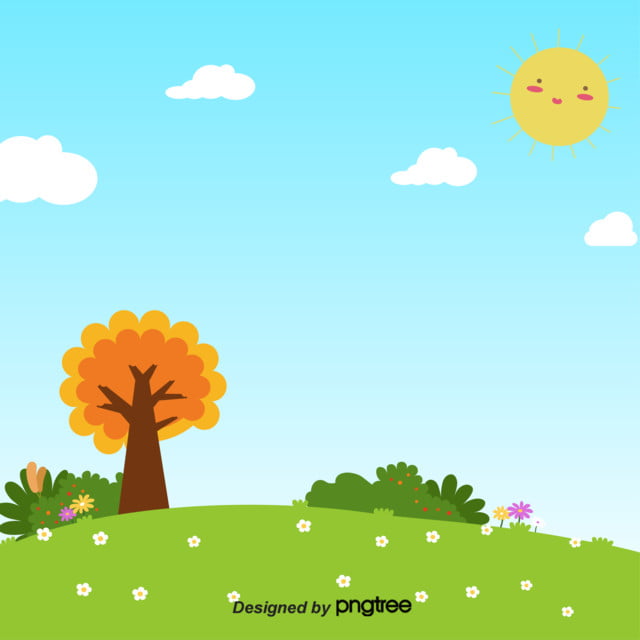 ضد كلمة ( دافئا)
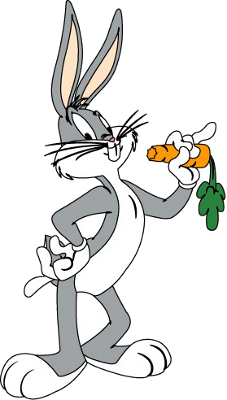 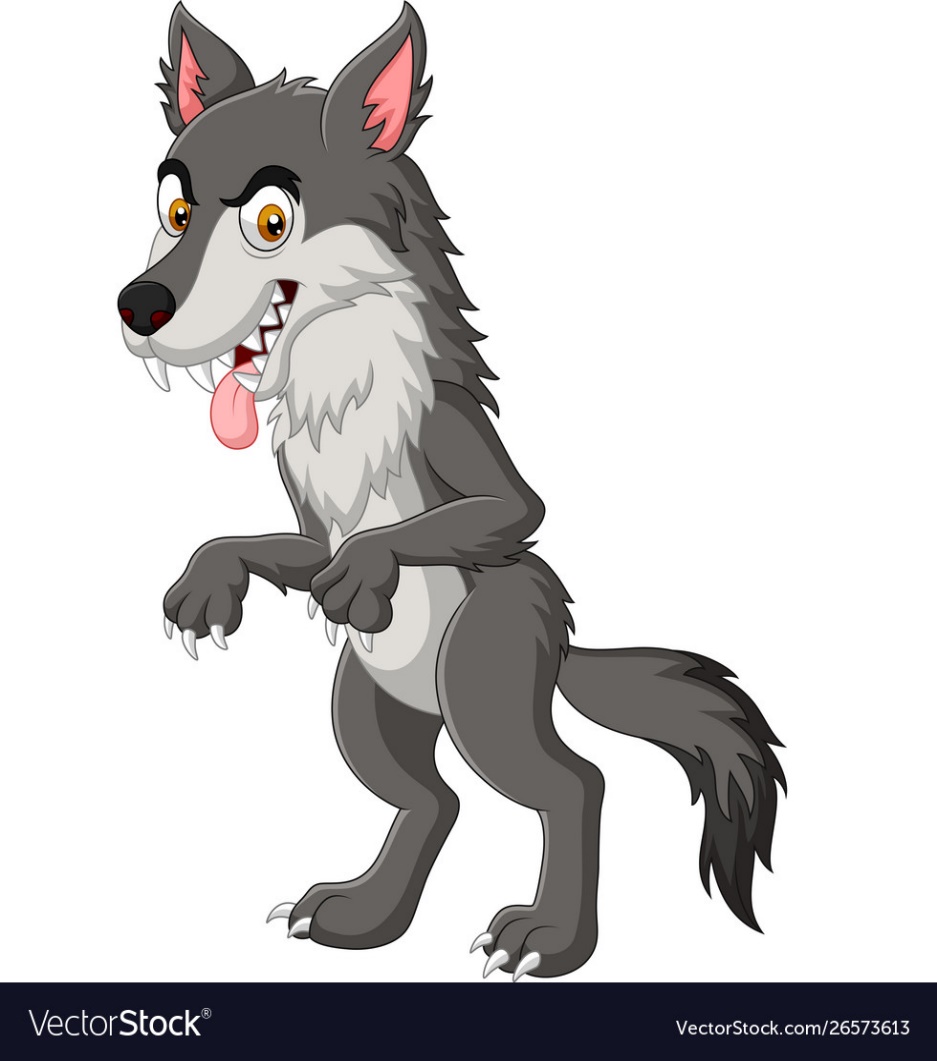 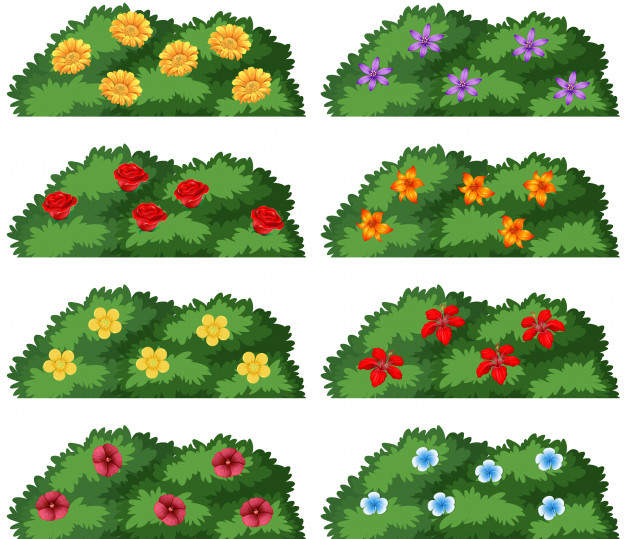 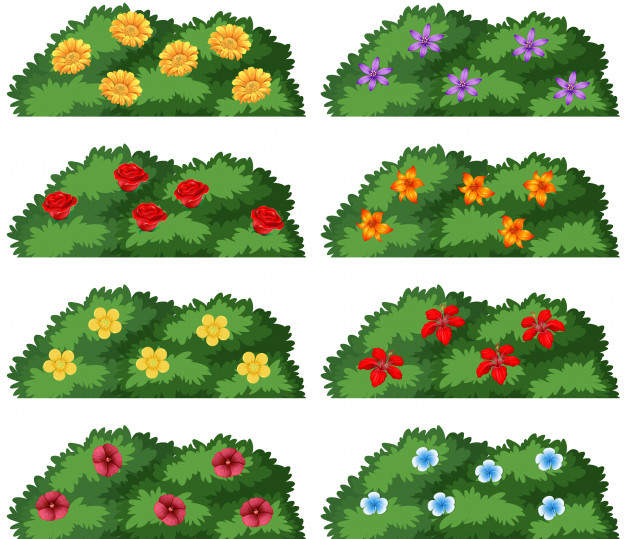 حار
بارد
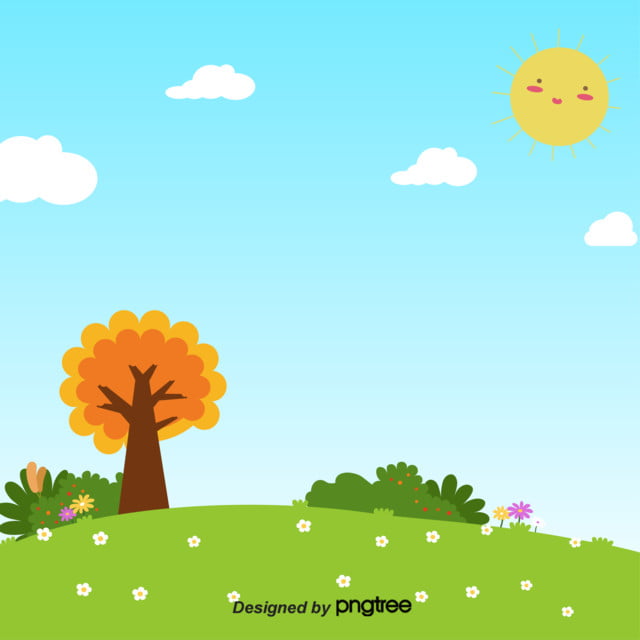 معنى كلمة ( المستعمره)
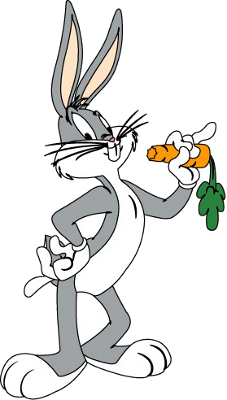 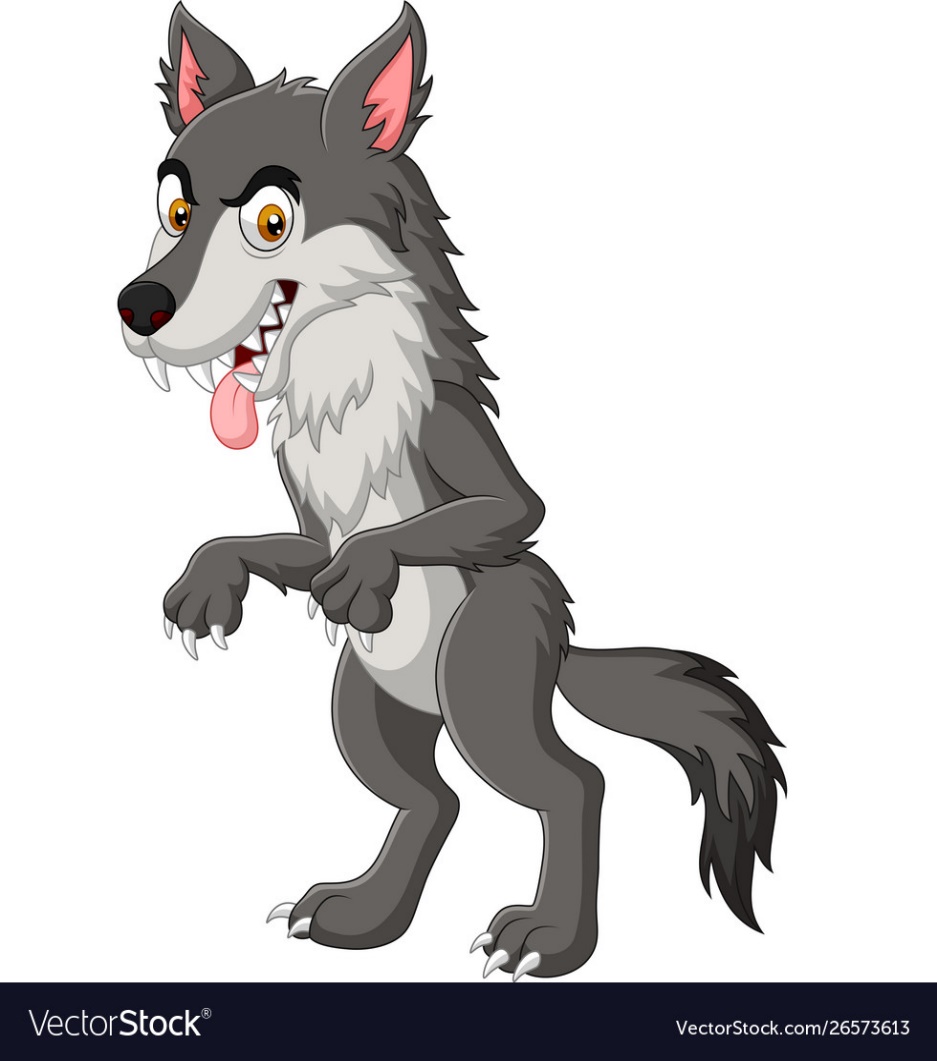 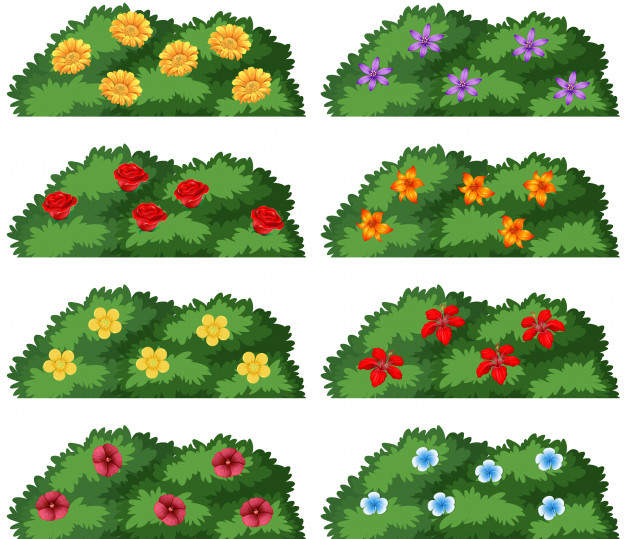 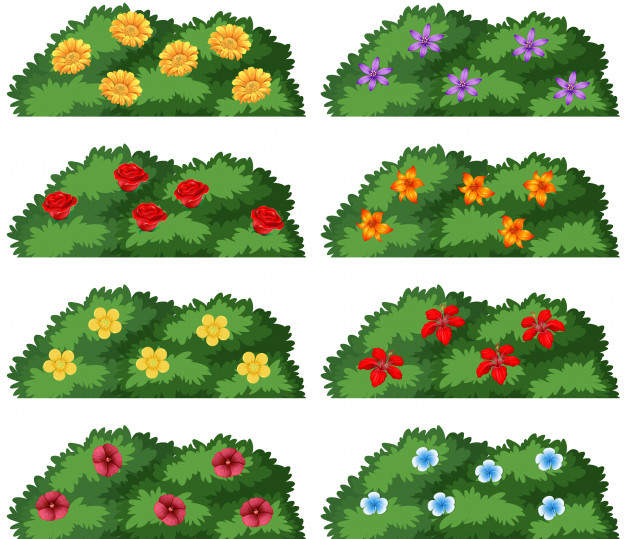 بيت النحل
بيت النمل
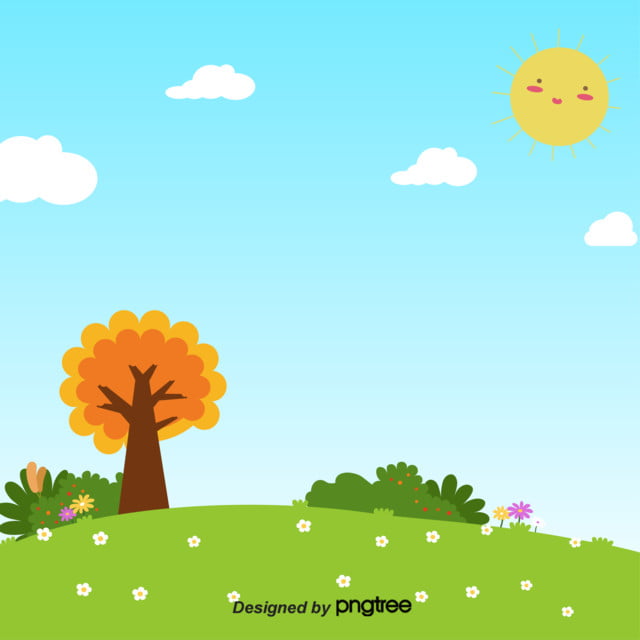 ضد كلمة ( نشيط)
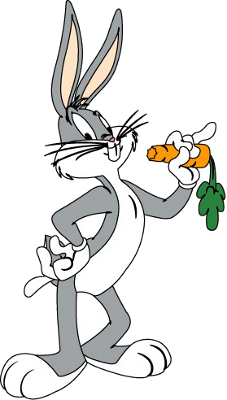 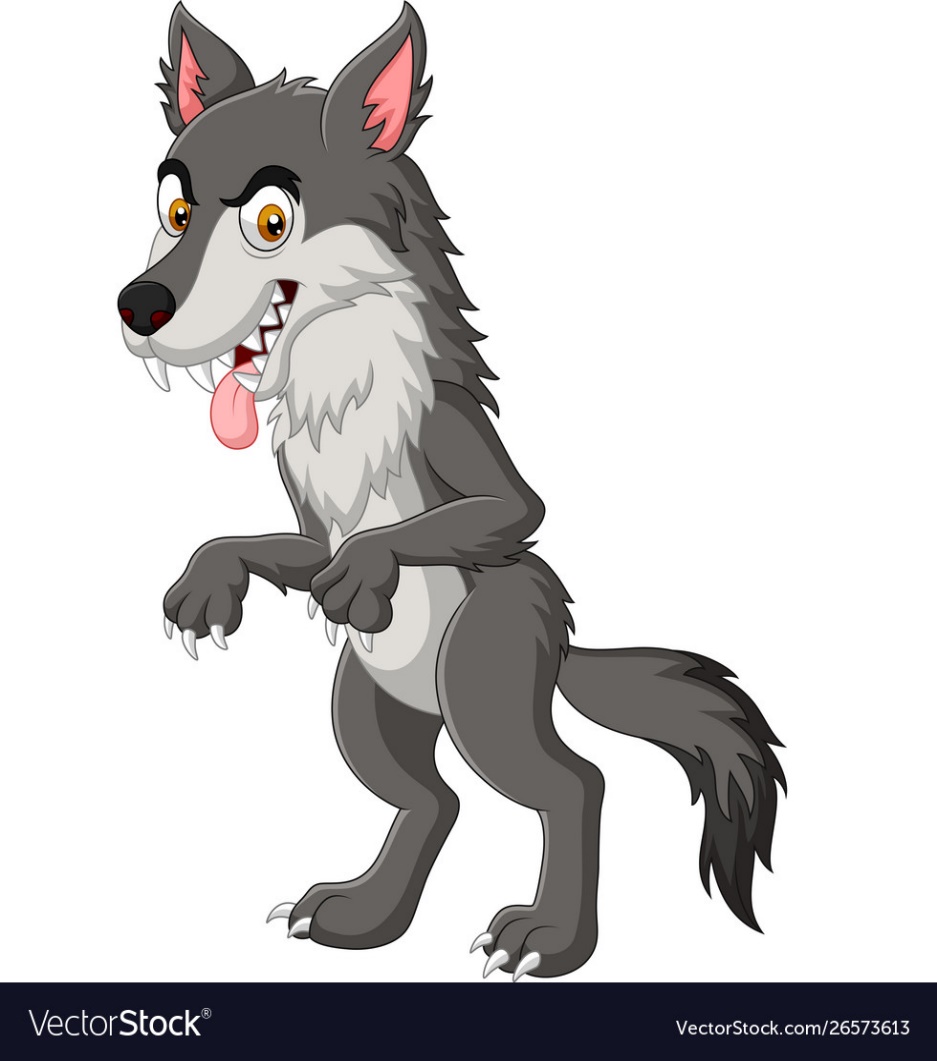 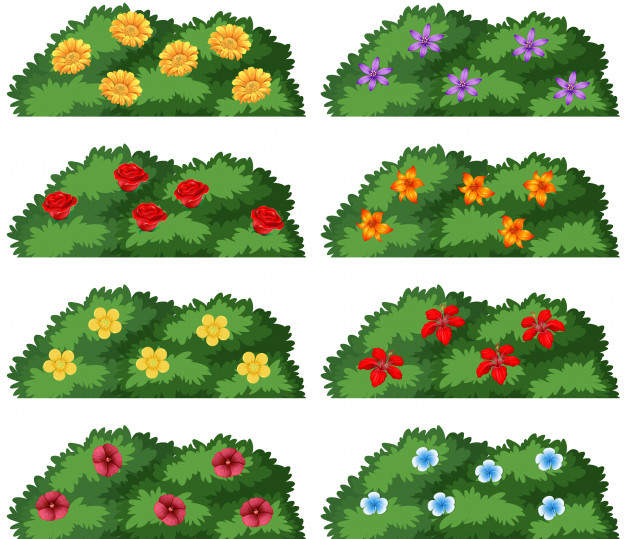 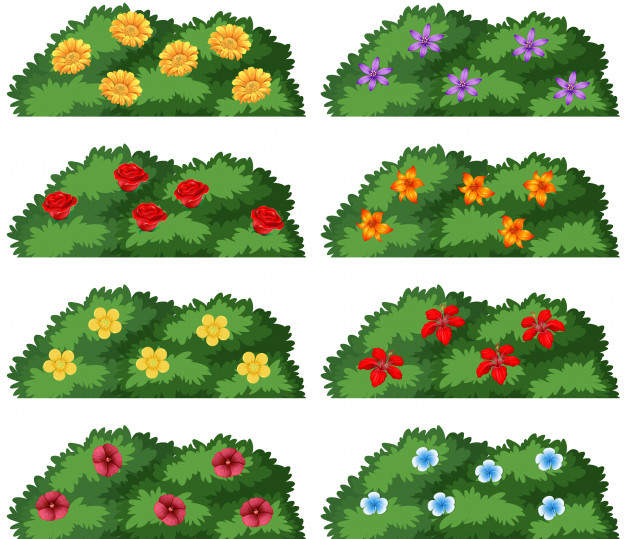 مجتهد
كسول
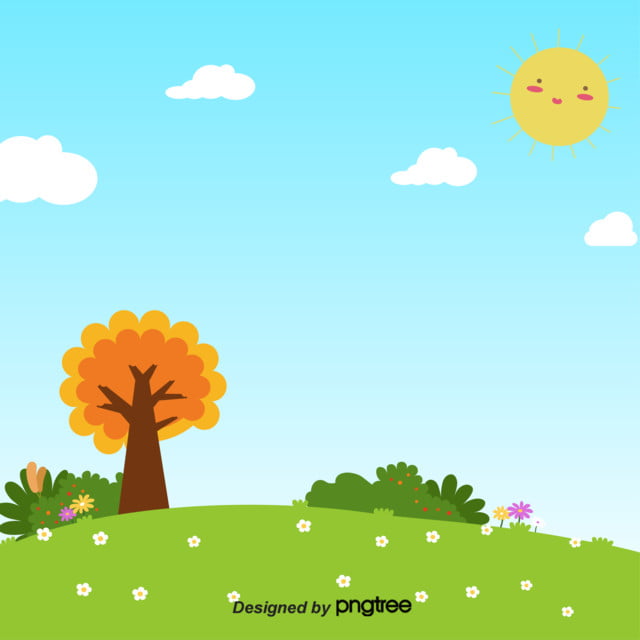 مفرد ( نمل)
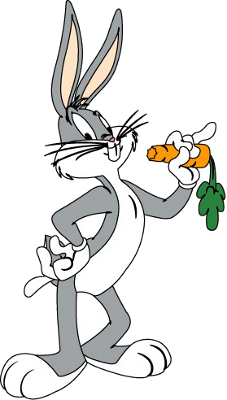 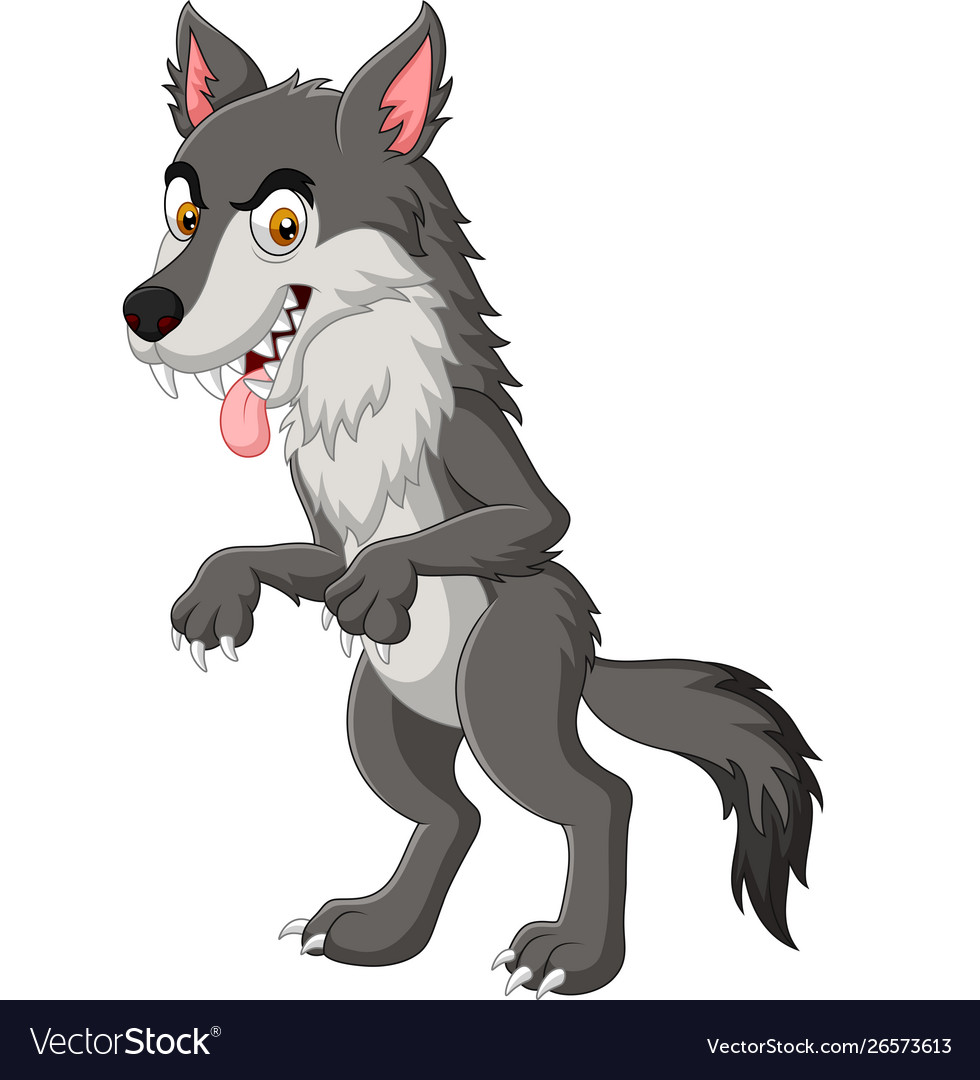 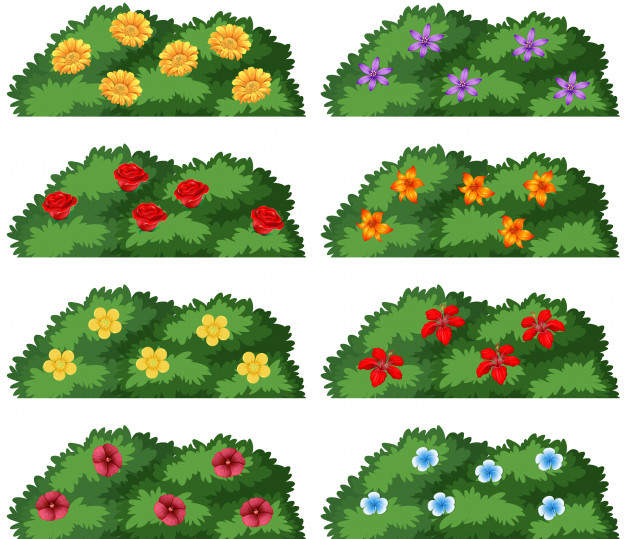 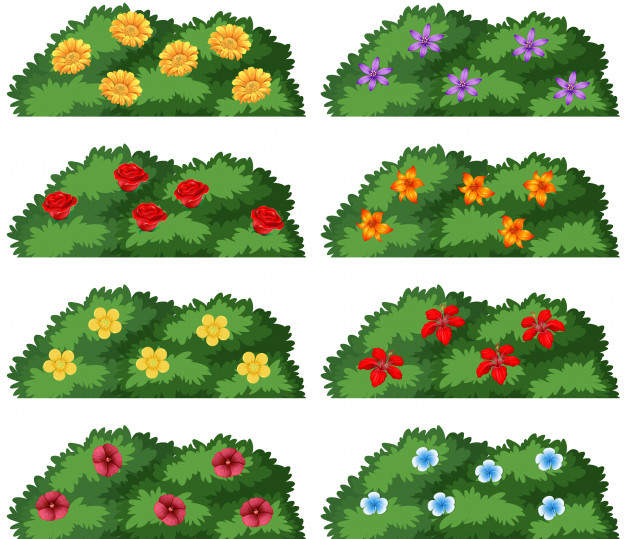 نمله
نملات
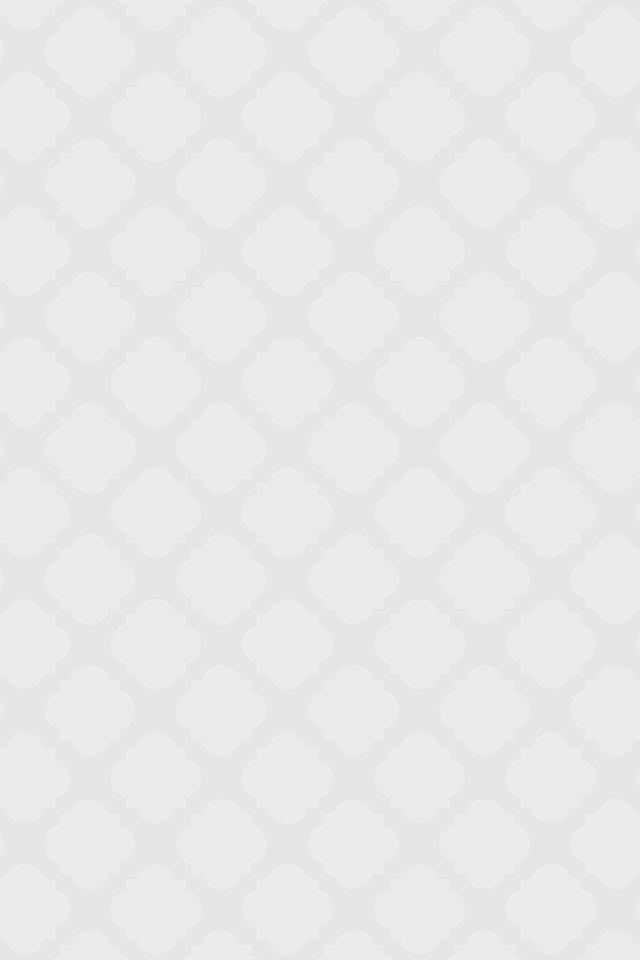 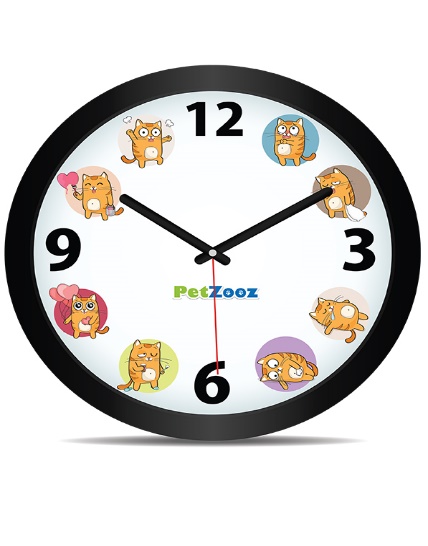 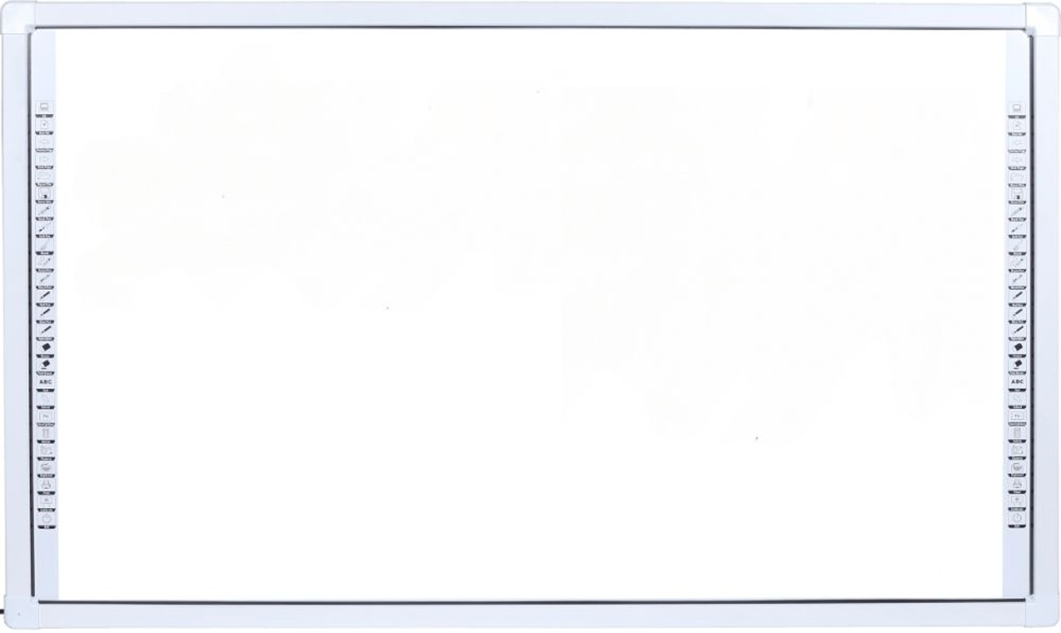 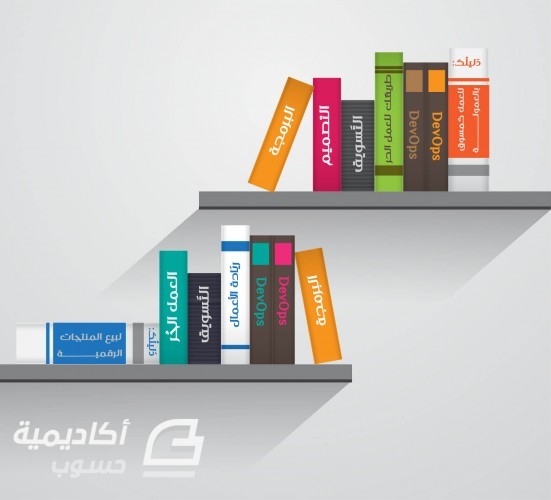 بماذا يمتازالنمل؟
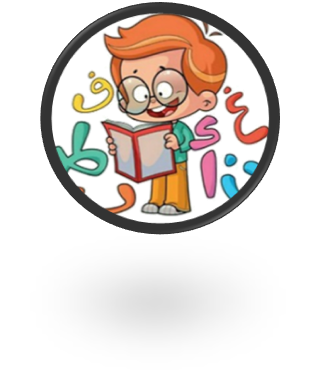 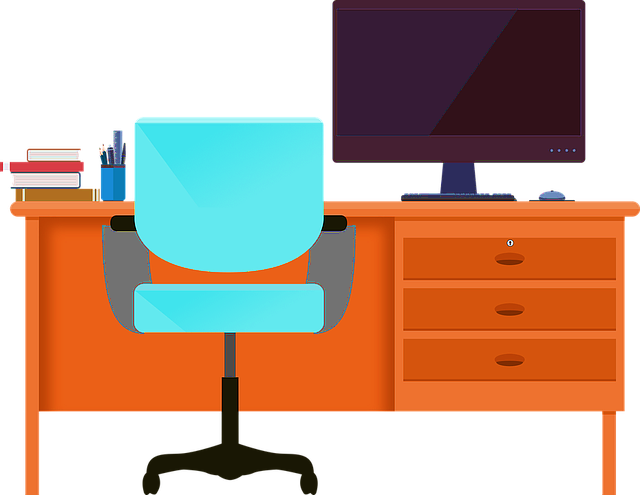 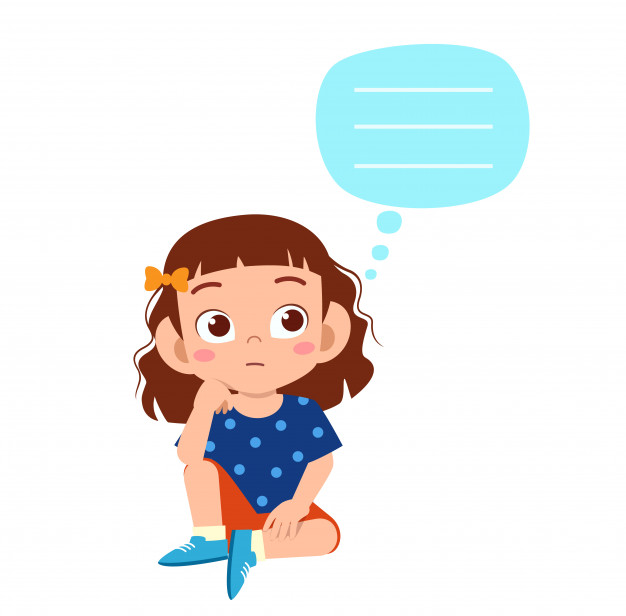 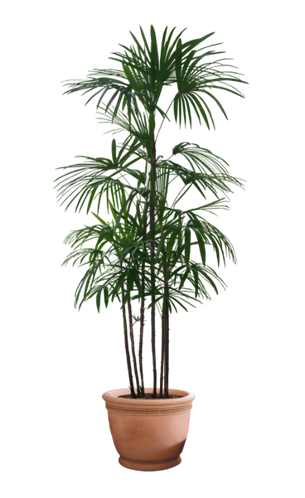 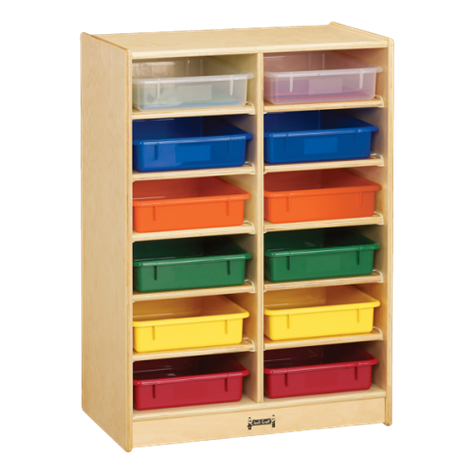 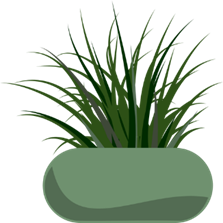 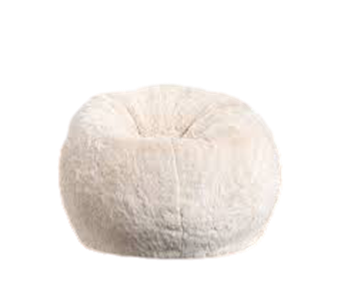 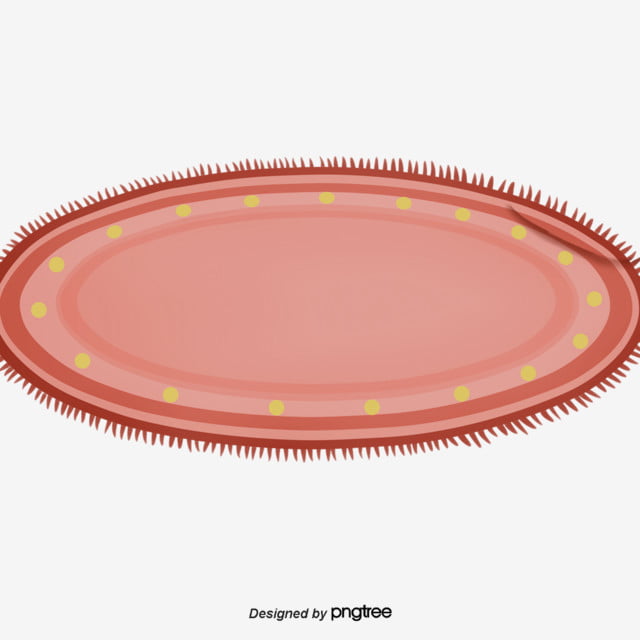 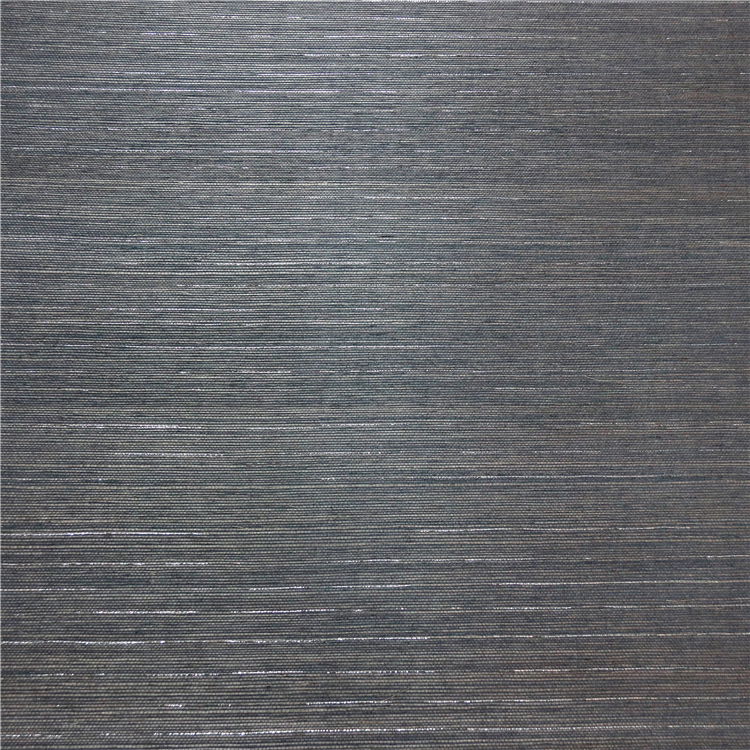 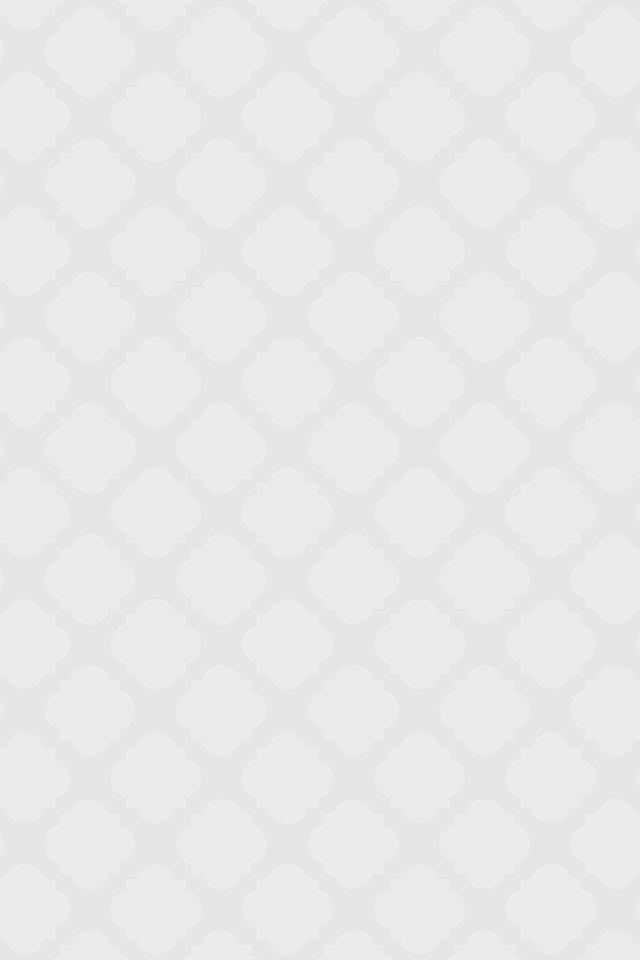 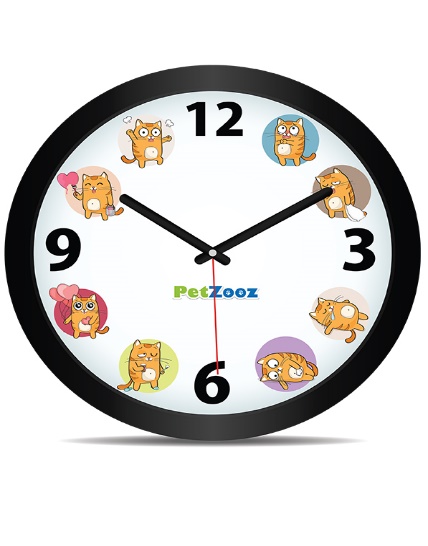 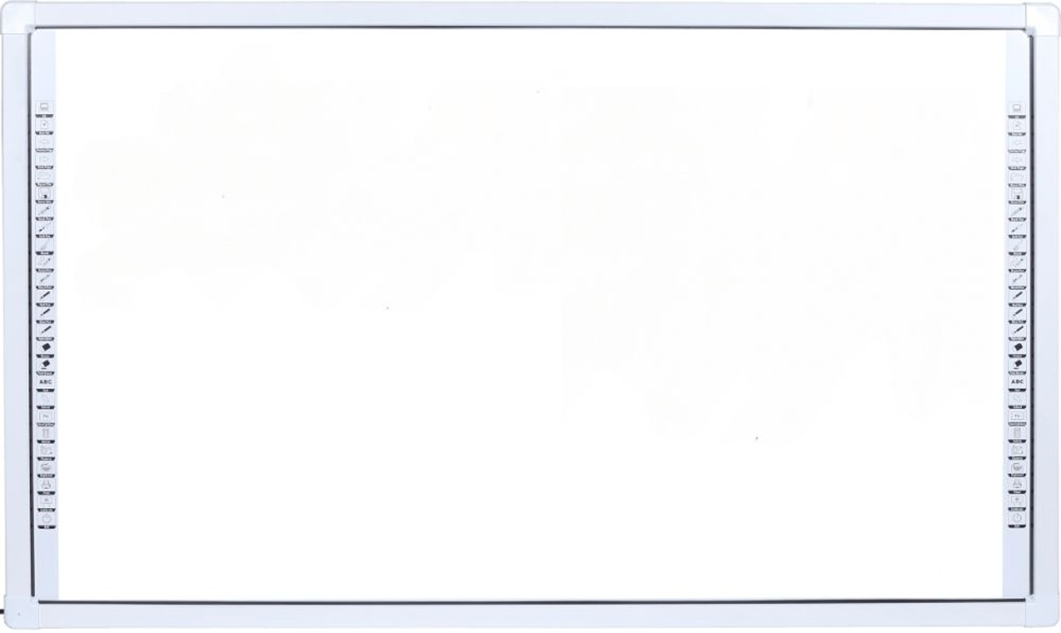 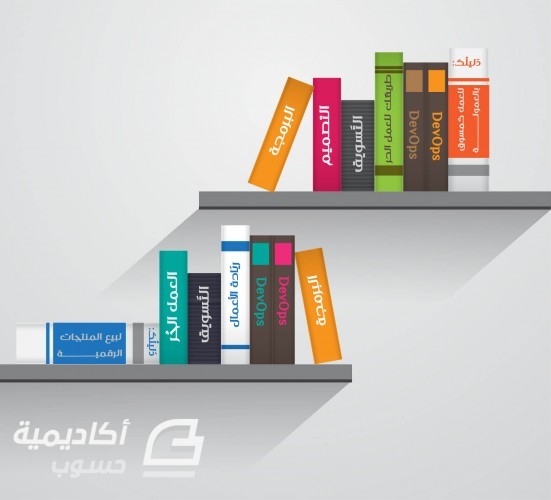 ماذا يفعل النمل عند هبوب عواصف رملية ؟
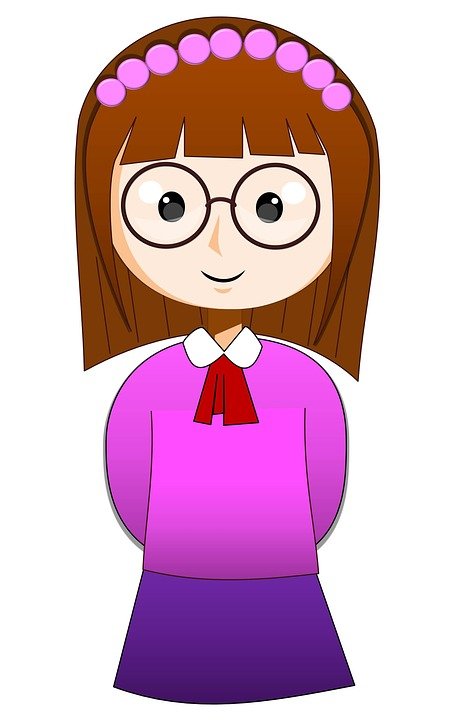 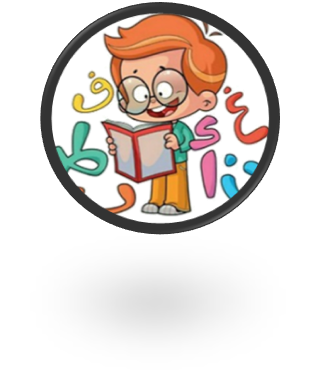 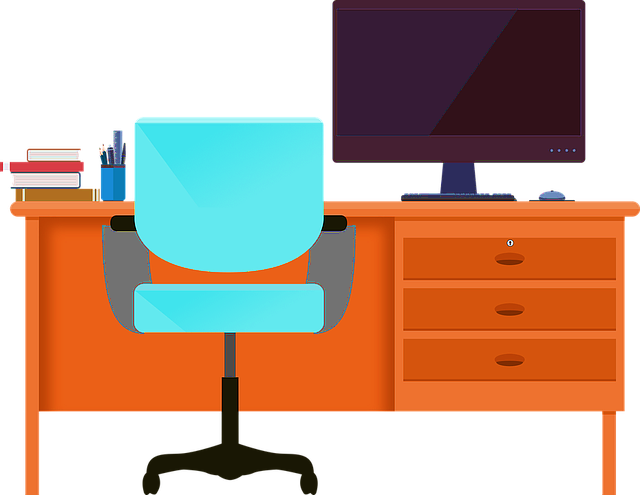 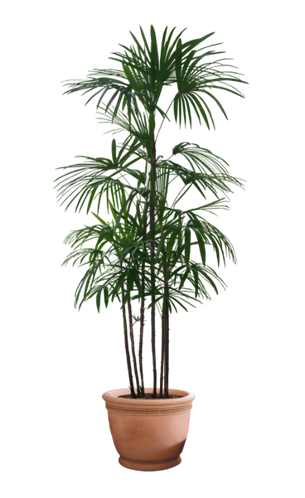 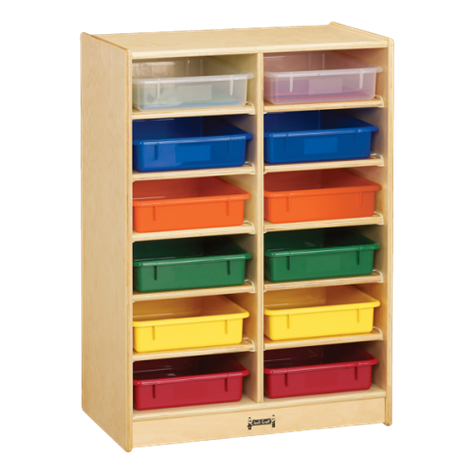 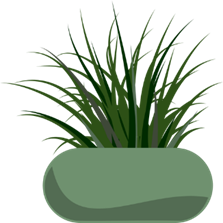 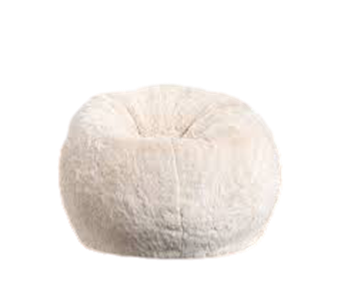 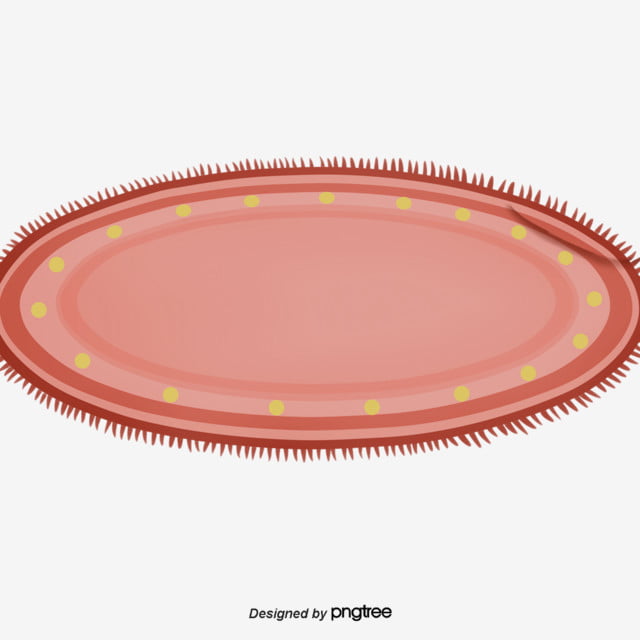 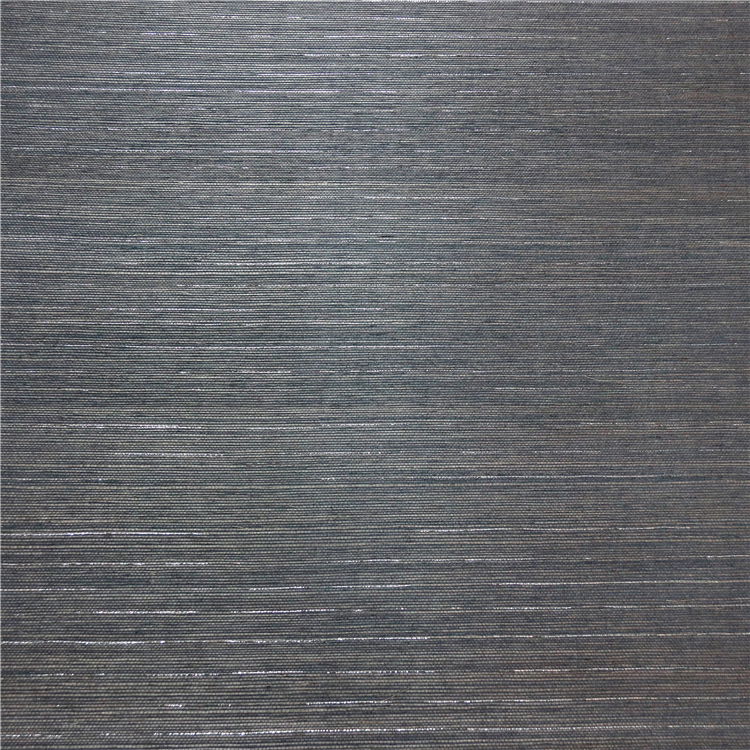 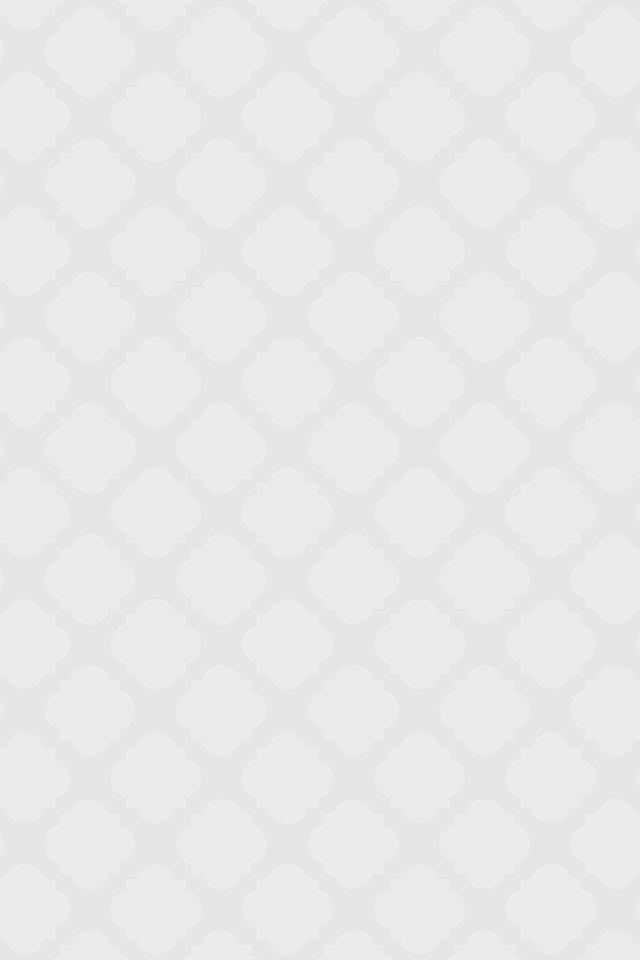 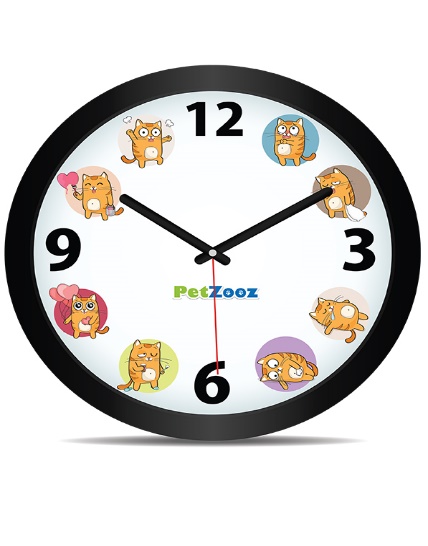 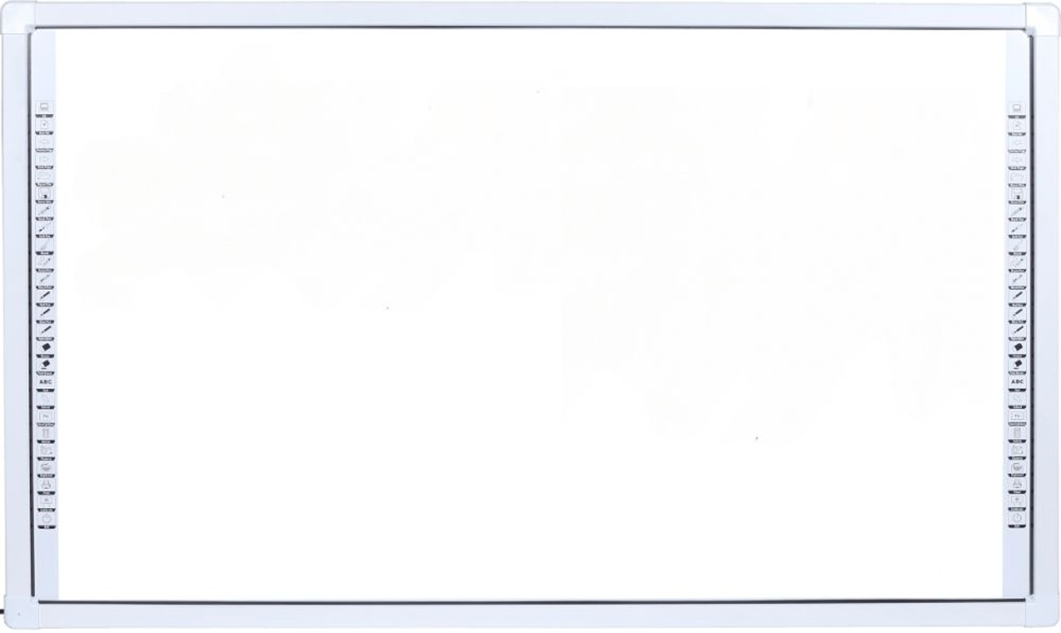 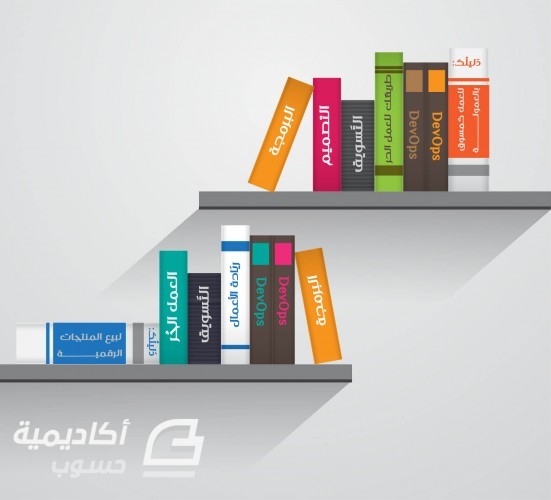 ماذا استفدتي من القصة؟
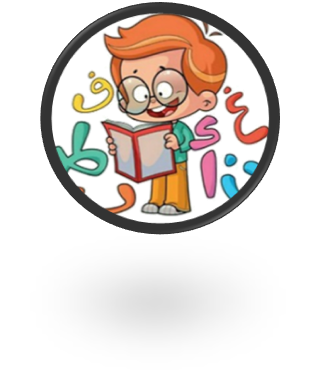 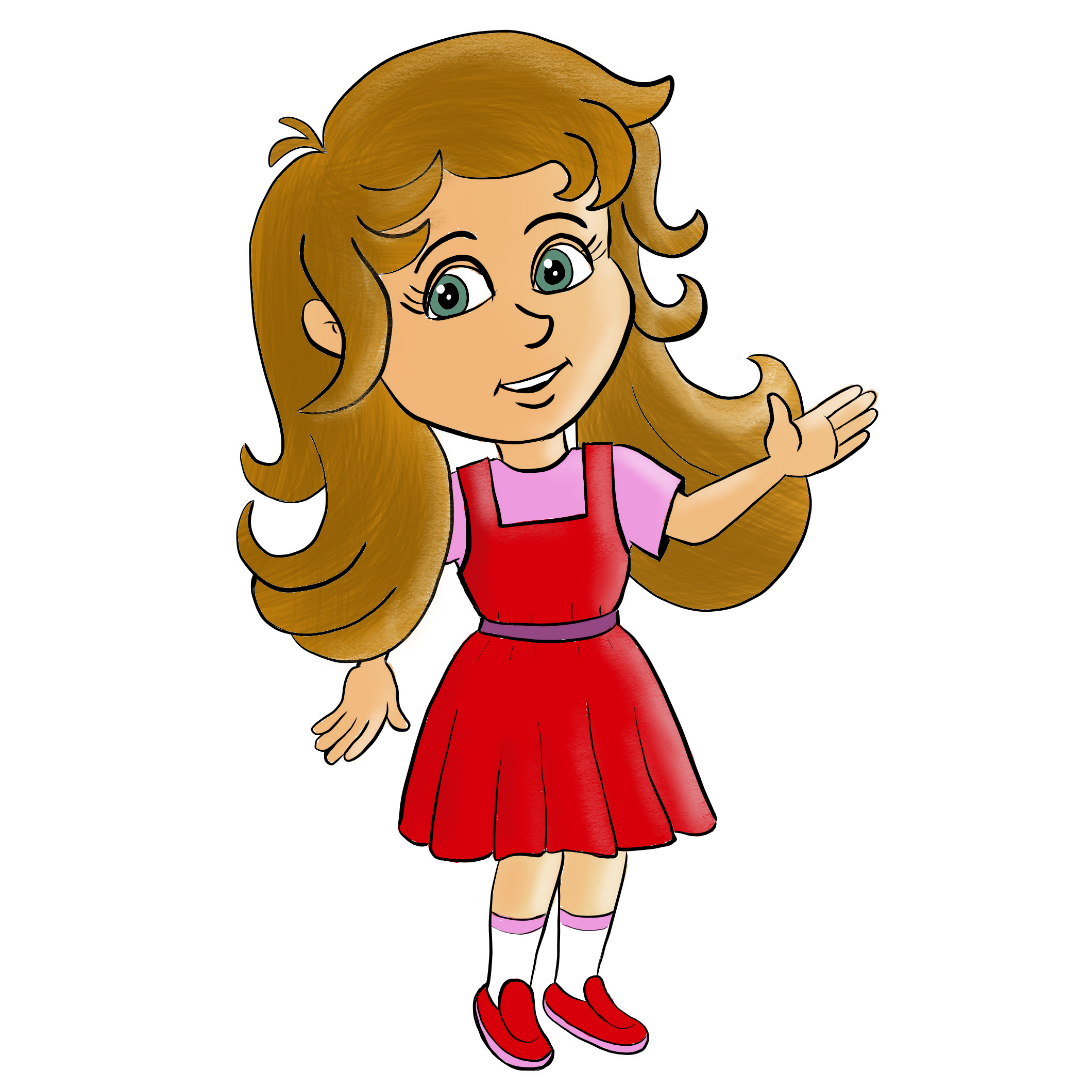 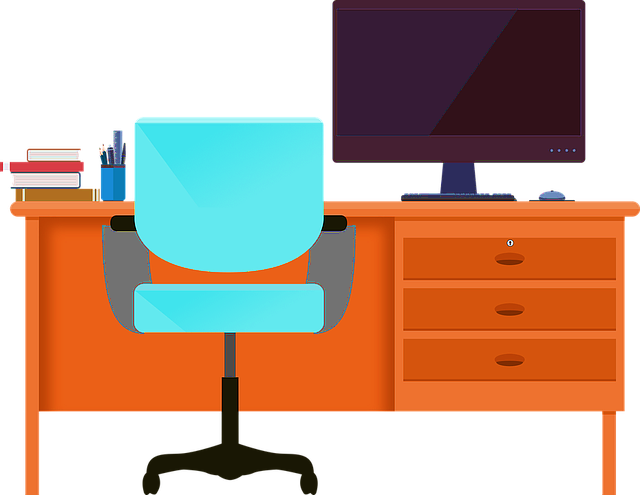 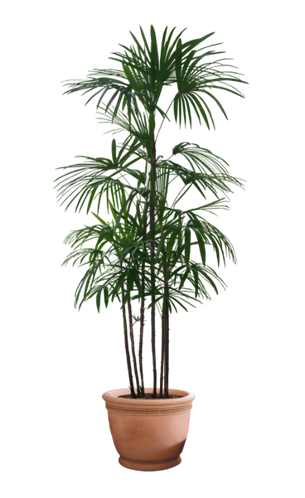 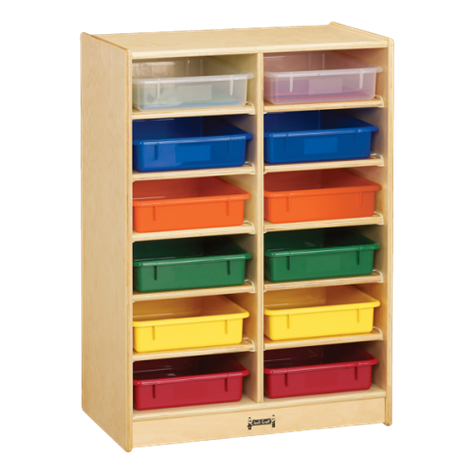 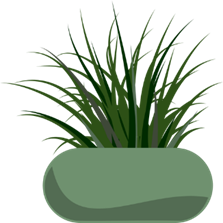 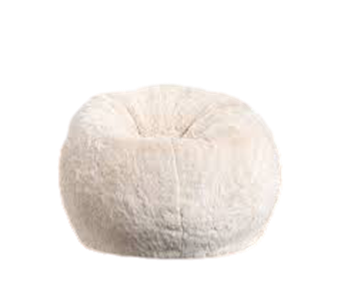 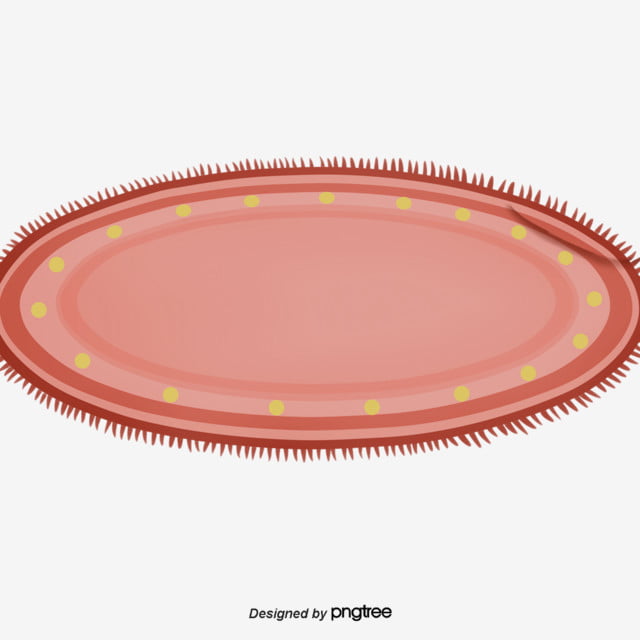 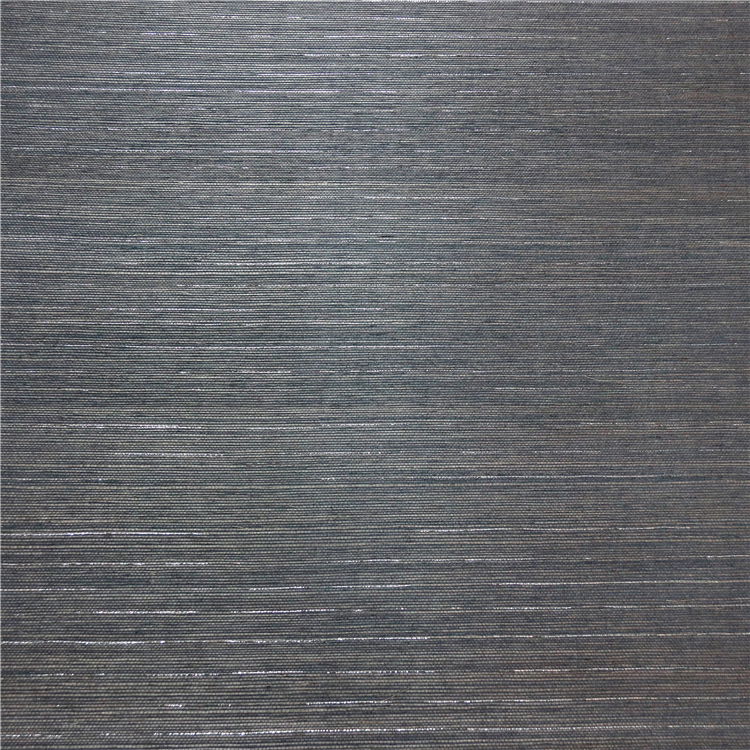 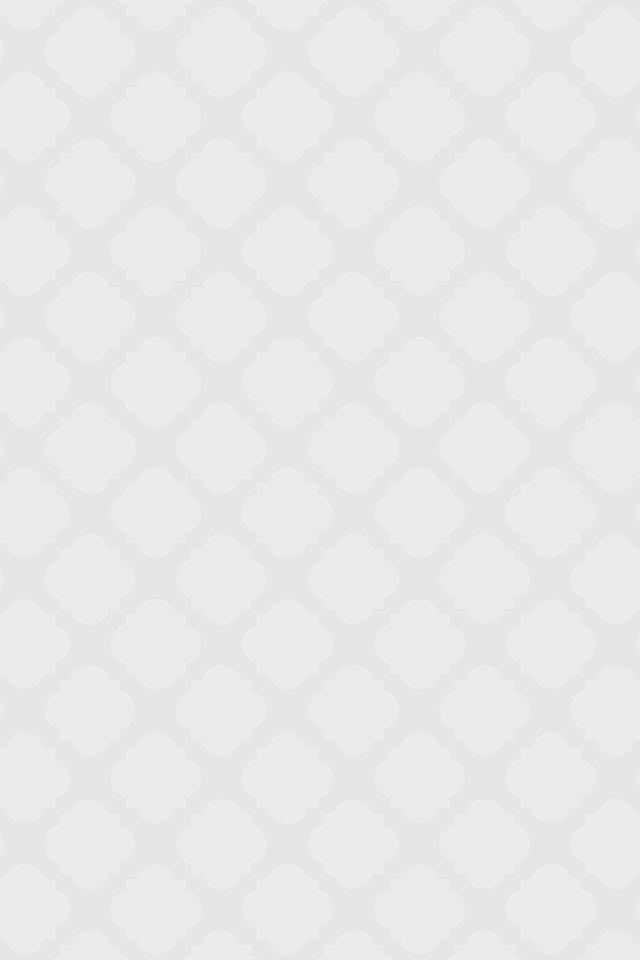 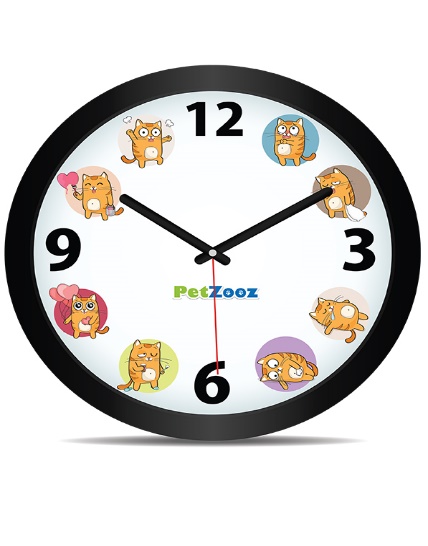 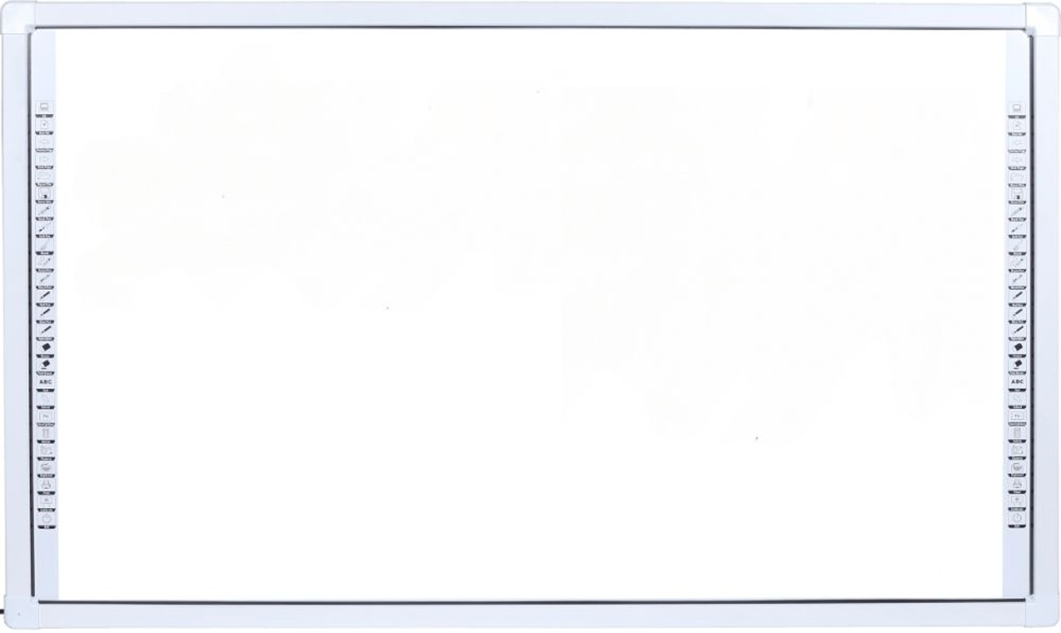 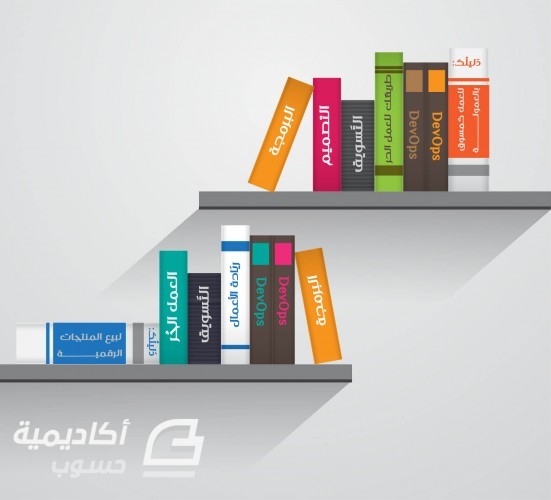 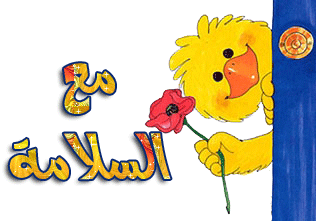 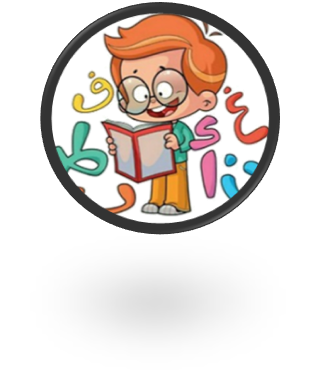 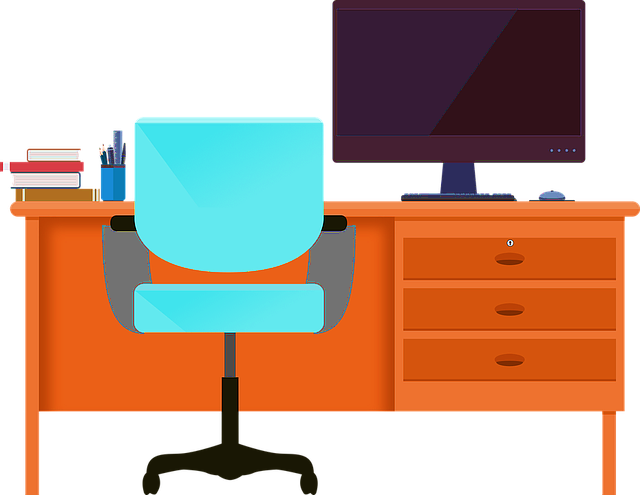 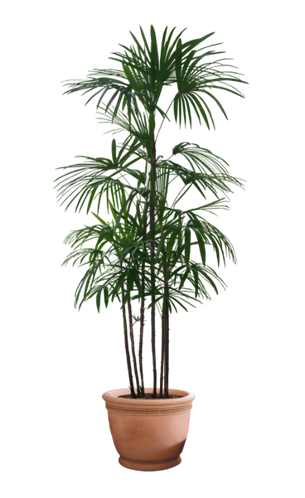 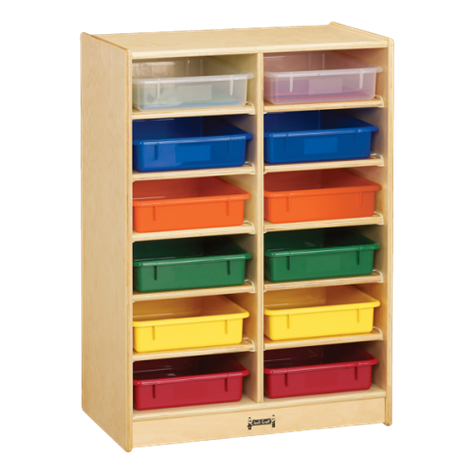 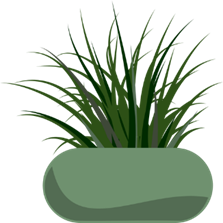 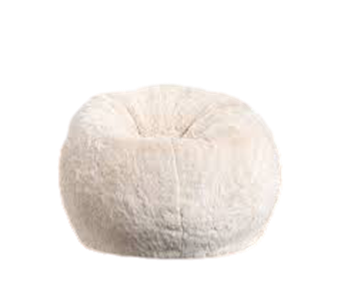 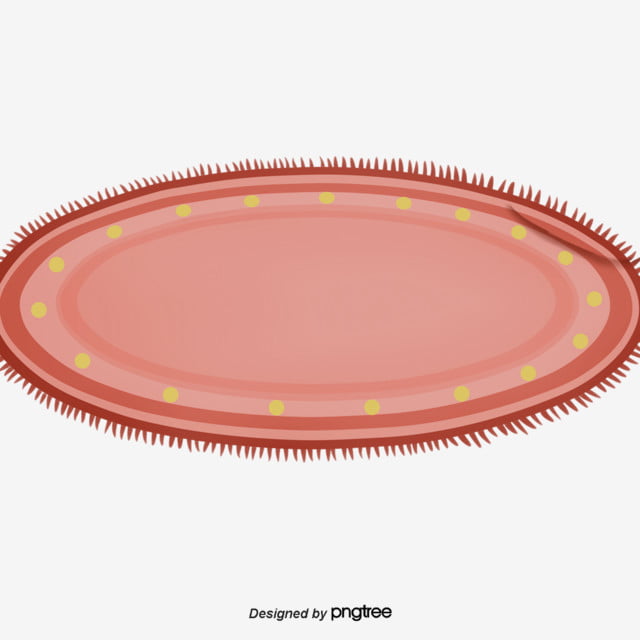 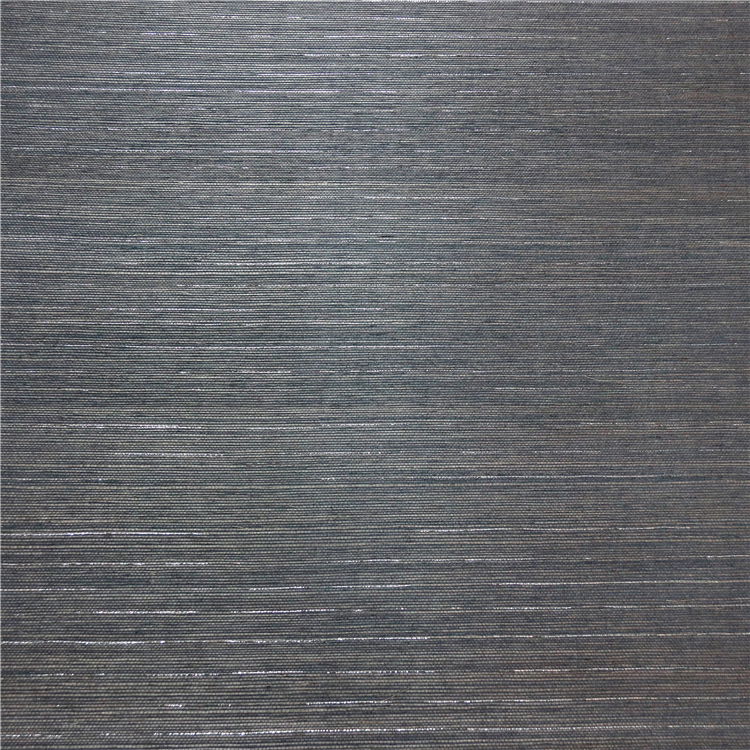